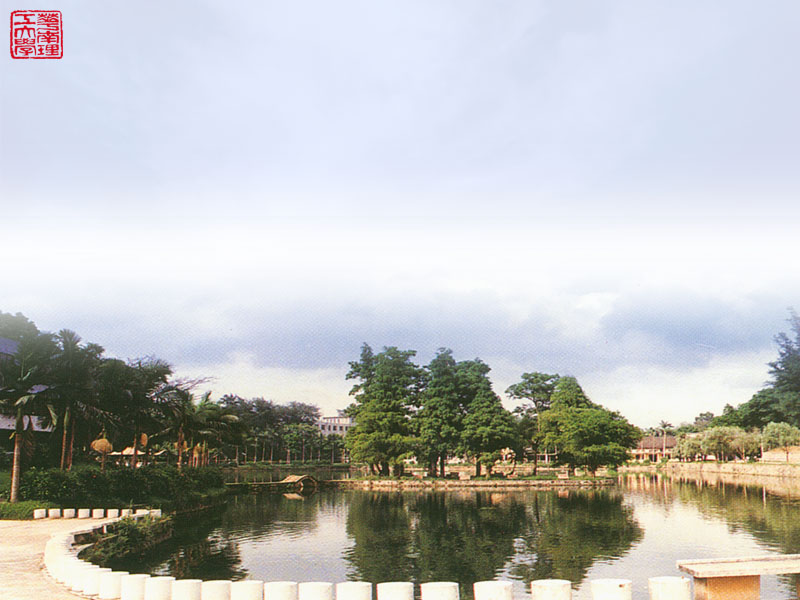 3.1  函数的定义与调用
3.2  函数参数的传递               46
3.3  函数调用机制                 153
3.4  函数指针                     258
3.5  内联函数和重载函数           309
3.6  变量存储特性与标识符作用域   321
3.7  多文件结构程序               374
3.8  命名空间                     395
3.9  终止程序执行                 417
小结                                                             419
第3章  函数
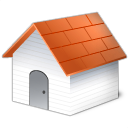 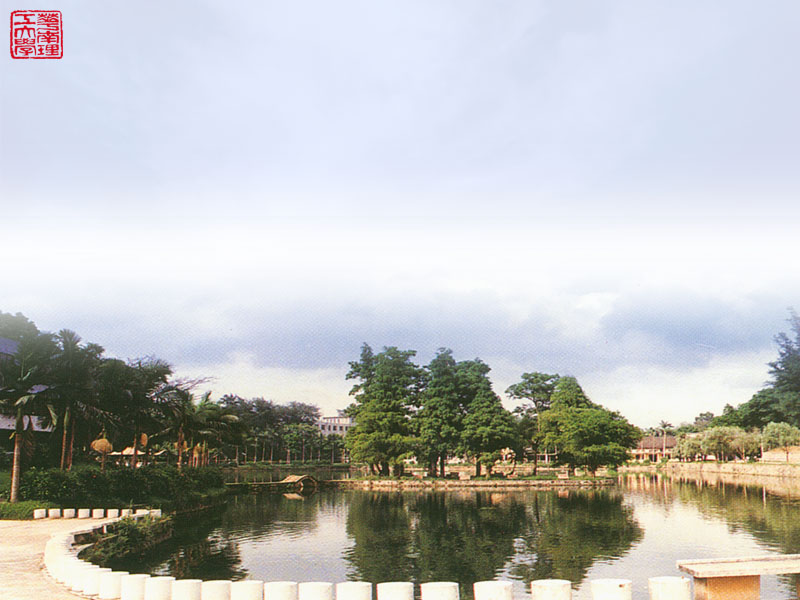 第3章  函数
参数结合与函数返回都有传值与传址两种形式。都存在类型转换的可能，并有可能产生异常而发生流程转向；参数也分为输入类与输出类参数。
函数（Function）是功能抽象的模块
算法和对象的行为
都要通过函数来定义
参数
输出流
输入流
函数
返回值
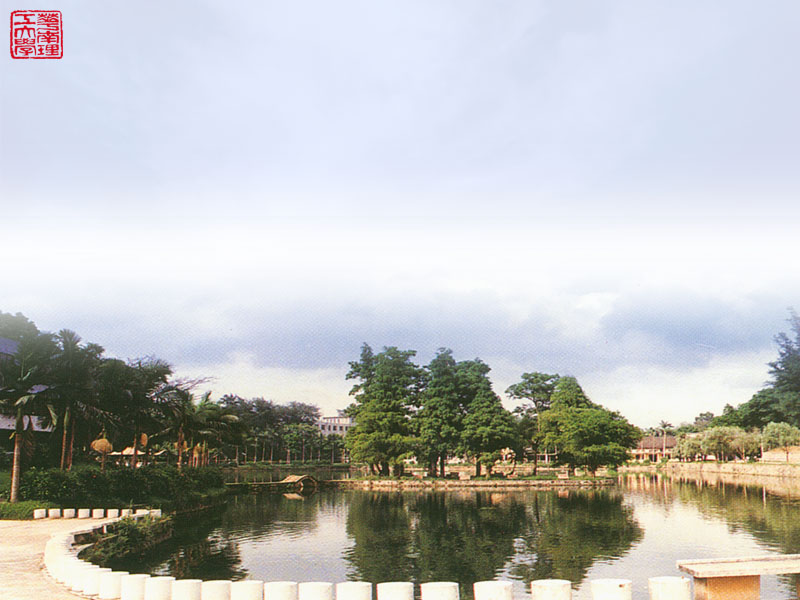 第3章  函数
函数（Function）是功能抽象的模块
函数作用 —— 任务划分；代码重用
 函数是C++程序的重要组件
3.1  函数的定义和调用
函数定义由两部分组成：函数首部和函数操作描述 
  函数调用是通过表达式或语句激活并执行函数代码的过程
// 求圆柱体体积
#include<iostream>
using namespace std ;
double volume ( double radius,  double  height )
{    return   3.14 * radius * radius * height ;  }
int main()
{  double  vol,  r,  h ;
    cin  >>  r >> h ;
    vol = volume ( r,  h ) ;
    cout << "Volume = " <<  vol  << endl ;
}
主调函数与被函数的关系。
被调函数如何从主调函数中分离出去，替换回来？
caller vs callee
3.1  函数的定义和调用
函数定义由两部分组成：函数首部和函数操作描述 
  函数调用是通过表达式或语句激活并执行函数代码的过程
函数定义
// 求圆柱体体积
#include<iostream>
using namespace std ;
double volume ( double radius,  double  height )
{    return   3.14 * radius * radius * height ;  }
int main()
{  double  vol,  r,  h ;
    cin  >>  r >> h ;
    vol = volume ( r,  h ) ;
    cout << "Volume = " <<  vol  << endl ;
}
3.1  函数的定义和调用
函数定义由两部分组成：函数首部和函数操作描述 
  函数调用是通过表达式或语句激活并执行函数代码的过程
// 求圆柱体体积
#include<iostream>
using namespace std ;
double volume ( double radius,  double  height )
{    return   3.14 * radius * radius * height ;  }
int main()
{  double  vol,  r,  h ;
    cin  >>  r >> h ;
    vol = volume ( r,  h ) ;
    cout << "Volume = " <<  vol  << endl ;
}
函数调用
3.1.1  函数定义
3.1.1  函数定义
函数定义形式
类型  函数名 （ 形式参数表 ）
  {
         语句序列
  }
3.1.1  函数定义
3.1.1  函数定义
函数定义形式
类型  函数名 （ 形式参数表 ）
  {
         语句序列
  }
函数头——函数接口，包括：
3.1.1  函数定义
3.1.1  函数定义
函数定义形式
类型  函数名 （ 形式参数表 ）
  {
         语句序列
  }
函数头——函数接口，包括：
函数返回值类型        函数体中由 return 语句返回的值的类型。没有
			    返回值其类型为void
3.1.1  函数定义
3.1.1  函数定义
函数定义形式
类型  函数名 （ 形式参数表 ）
  {
         语句序列
  }
函数头——函数接口，包括：
函数返回值类型        函数体中由 return 语句返回的值的类型。没有
			    返回值其类型为void
函数名        	    用户定义标识符
3.1.1  函数定义
3.1.1  函数定义
函数定义形式
类型  函数名 （ 形式参数表 ）
  {
         语句序列
  }
函数头——函数接口，包括：
函数返回值类型        函数体中由 return 语句返回的值的类型。没有
			    返回值其类型为void
函数名        	    用户定义标识符
形式参数表 	    逗号分隔的参数说明表列，缺省形式参数时不
			  能省略圆括号。一般形式为：
		类型  参数1  ，类型  参数2 ，… ，类型  参数n
3.1.1  函数定义
3.1.1  函数定义
函数定义形式
类型  函数名 （ 形式参数表 ）
  {
         语句序列
  }
函数头——函数接口
函数体——函数的实现代码。
3.1.1  函数定义
3.1.1  函数定义
例3-1
void  printmessage ( )
    {  cout << "How do you do!" << endl ;
    }
3.1.1  函数定义
3.1.1  函数定义
例3-1
void  printmessage ( )
    {  cout << "How do you do!" << endl ;
    }
函数返回值类型
无返回值
3.1.1  函数定义
3.1.1  函数定义
例3-1
void  printmessage ( )
    {  cout << "How do you do!" << endl ;
    }
函数名
3.1.1  函数定义
3.1.1  函数定义
例3-1
void  printmessage ( )
    {  cout << "How do you do!" << endl ;
    }
形式参数表
无参数
3.1.1  函数定义
3.1.1  函数定义
例3-1
void  printmessage ( )
    {  cout << "How do you do!" << endl ;
    }
函数体
无 return 语句
3.1.1  函数定义
3.1.1  函数定义
例3-2
double max ( double x , double y )
{  if ( x > y )
	 return x ;
    else
	 return y ;
}
3.1.1  函数定义
3.1.1  函数定义
例3-2
double max ( double x , double y )
{  if ( x > y )
	 return x ;
    else
	 return y ;
}
函数返回值类型
3.1.1  函数定义
3.1.1  函数定义
例3-2
double max ( double x , double y )
{  if ( x > y )
	 return x ;
    else
	 return y ;
}
函数名
3.1.1  函数定义
3.1.1  函数定义
例3-2
double max ( double x , double y )
{  if ( x > y )
	 return x ;
    else
	 return y ;
}
形式参数表
3.1.1  函数定义
3.1.1  函数定义
例3-2
double max ( double x , double y )
{  if ( x > y )
	 return x ;
    else
	 return y ;
}
函数体
3.1.1  函数定义
3.1.1  函数定义
例3-2
double max ( double x , double y )
{  if ( x > y )
	 return x ;
    else
	 return y ;
}
return 语句形式：
	return  表达式  
  或	return （表达式 ）
作用：
 返回函数值
 不再执行后续语句，程序控制返回调用点
  一个函数体内可以有多个return 语句
 表达式 返回值的类型与函数类型不相同时，
   自动强制转换成函数的类型
返回值
3.1.1  函数定义
3.1.1  函数定义
例3-2
double max ( double x , double y )
{  if ( x > y )
	 return x ;
    else
	 return y ;
}
Type  FunctionName ()
	{ // statements 
	   return expression ;   
	}
	void  FunctionName ()
	{ // statements 
	   return ;   	//可省略
	}
3.1.2  函数调用
3.1.2  函数调用
调用形式
函数名 （ 实际参数表 ）
3.1.2  函数调用
3.1.2  函数调用
调用形式
函数名 （ 实际参数表 ）
函数名	        函数的入口地址
3.1.2  函数调用
3.1.2  函数调用
调用形式
函数名 （ 实际参数表 ）
函数名	        函数的入口地址
实际参数表    与形式参数必须在个数、类型、位置一一对应
3.1.2  函数调用
3.1.2  函数调用
调用形式
函数名 （ 实际参数表 ）
函数名	        函数的入口地址
实际参数表    与形式参数必须在个数、类型、位置一一对应
调用形式：表达式、单独的语句、函数参数
若函数返回值类型为void，则只能用单独语句调用
3.1.2  函数调用
3.1.2  函数调用
例3-1
#include<iostream>
using namespace std ;
void  printmessage ()
    {  cout << "How do you do!" << endl ;
    }
int main()
{  printmessage() ;  }
3.1.2  函数调用
3.1.2  函数调用
例3-1
#include<iostream>
using namespace std ;
void  printmessage ()
    {  cout << "How do you do!" << endl ;
    }
int main()
{  printmessage() ;  }
函数调用语句
3.1.2  函数调用
3.1.2  函数调用
例3-2
#include<iostream>
using namespace std ;
double max ( double x , double y )
  {  if ( x > y )
     return x ;
  else
     return y ;
  } 
int main()
  { double a, b;
     cin >> a >> b ;
     double m = max( a, b );
     cout << max( m, 3.5 ) << endl ; 
  }
3.1.2  函数调用
3.1.2  函数调用
例3-2
#include<iostream>
using namespace std ;
double max ( double x , double y )
  {  if ( x > y )
     return x ;
  else
     return y ;
  } 
int main()
  { double a, b;
     cin >> a >> b ;
     double m = max( a, b );
     cout << max( m, 3.5 ) << endl ; 
  }
函数调用表达式
3.1.2  函数调用
3.1.2  函数调用
例3-2
#include<iostream>
using namespace std ;
double max ( double x , double y )
  {  if ( x > y )
     return x ;
  else
     return y ;
  } 
int main()
  { double a, b;
     cin >> a >> b ;
     double m = max( a, b );
     cout << max( m, a+3.5 ) << endl ; 
  }
实际参数是表达式
cout << max( max( a, b ) ,  a+3.5 ) << endl ;
3.1.3  函数原型
3.1.3  函数原型
通常放到头文件中
函数原型的作用是告诉编译器有关函数的信息：
	函数的名字
	函数返回的数据类型
	函数要接受的参数个数、参数类型和参数的顺序
 编译器根据函数原型检查函数调用的正确性
  函数原型的形式：
	类型  函数名 （ 形式参数表 ）;
3.1.3  函数原型
3.1.3  函数原型
函数原型的作用是告诉编译器有关函数的信息：
	函数的名字
	函数返回的数据类型
	函数要接受的参数个数、参数类型和参数的顺序
 编译器根据函数原型检查函数调用的正确性
  函数原型的形式：
	类型  函数名 （ 形式参数表 ）;
函数原型是
声明语句
3.1.3  函数原型
3.1.3  函数原型
使用函数原型
#include <iostream>
using namespace std ;
double max( double, double ) ;	// 函数原型
int main()
{ double a, b, c, m1, m2 ;
   cout << "input a, b, c :\n" ;
   cin >> a >> b >> c ;
   m1 = max( a, b ) ;			// 函数调用
   m2 = max( m1, c ) ;
  cout << "Maximum = " << m2 << endl ;
}
double max( double x, double y )	// 函数定义
{  if ( x > y )    return x ;
    else	 return y ;
}
3.1.3  函数原型
3.1.3  函数原型
使用函数原型
#include <iostream>
using namespace std ;
double max( double, double ) ;	// 函数原型
int main()
{ double a, b, c, m1, m2 ;
   cout << "input a, b, c :\n" ;
   cin >> a >> b >> c ;
   m1 = max( a, b ) ;			// 函数调用
   m2 = max( m1, c ) ;
  cout << "Maximum = " << m2 << endl ;
}
double max( double x, double y )	// 函数定义
{  if ( x > y )    return x ;
    else	 return y ;
}
函数原型的参数表
不需要参数名
3.1.3  函数原型
3.1.3  函数原型
使用函数原型
#include <iostream>
using namespace std ;
double max( double, double ) ;	// 函数原型
int main()
{ double a, b, c, m1, m2 ;
   cout << "input a, b, c :\n" ;
   cin >> a >> b >> c ;
   m1 = max( a, b ) ;		// 函数调用
   m2 = max( m1, c ) ;
  cout << "Maximum = " << m2 << endl ;
}
double max( double x, double y )	// 函数定义
{  if ( x > y )    return x ;
    else	 return y ;
}
函数调用出现在定义之前
函数原型声明是必须的
3.1.3  函数原型
3.1.3  函数原型
函数定义在调用之前
#include <iostream>
using namespace std ;
double max( double x, double y )	// 函数定义
{  if ( x > y )    return x ;
     else	 return y ;
} 
int main()
{ double a, b, c, m1, m2 ;
   cout << "input a, b, c :\n" ;
   cin >> a >> b >> c ;
   m1 = max( a, b ) ;			// 函数调用
   m2 = max( m1, c ) ;
  cout << "Maximum = " << m2 << endl ;
}
函数定义出现在调用之前
无必要作函数原型声明
3.1.3  函数原型
3.1.3  函数原型
函数定义在调用之前
#include <iostream>
using namespace std ;
double max( double x, double y )	// 函数定义
{  if ( x > y )    return x ;
     else	 return y ;
} 
int main()
{ double a, b, c, m1, m2 ;
   cout << "input a, b, c :\n" ;
   cin >> a >> b >> c ;
   m1 = max( a, b ) ;		// 函数调用
   m2 = max( m1, c ) ;
  cout << "Maximum = " << m2 << endl ;
}
3.1.3  函数原型
3.1.3  函数原型
cmath中几个常用的数学函数
3.1.3  函数原型
3.1.3  函数原型
// 例3-3  用库函数求正弦和余弦值
#include <iostream>
#include <cmath>
using namespace std ;
int main()
{  double PI = 3.1415926535;
   double x, y;
   x = PI/ 2;
   y = sin( x );
   cout << "sin( " << x << " ) = " << y << endl ;
   y = cos( x );
   cout << "cos( " << x << " ) = " << y << endl ;
}
3.1.3  函数原型
3.1.3  函数原型
// 例3-3  用库函数求正弦和余弦值
#include <iostream>
#include <cmath>
using namespace std ;
int main()
{  double PI = 3.1415926535;
   double x, y;
   x = PI / 2;
   y = sin( x );
   cout << "sin( " << x << " ) = " << y << endl ;
   y = cos( x );
   cout << "cos( " << x << " ) = " << y << endl ;
}
包含头文件
3.1.3  函数原型
3.1.3  函数原型
// 例3-3  用库函数求正弦和余弦值
#include <iostream>
#include <cmath>
using namespace std ;
int main()
{  double PI = 3.1415926535;
   double x, y;
   x = PI / 2;
   y = sin( x );
   cout << "sin( " << x << " ) = " << y << endl ;
   y = cos( x );
   cout << "cos( " << x << " ) = " << y << endl ;
}
调用库函数
3.2 函数参数的传递
3.2	 函数参数的传递
C++有三种参数传递机制：
值传递
指针传递
引用传递
3.2.1 传值参数
3.2.1	传值参数
强调主调函数与被函数各自作用域内的变量一定程度上的独立关系
调用函数时，实参表达式的值被复制到相应形参标识的对象中，
     并按形参类型强制转换               	
  函数内对形参的访问、修改，都在形参的标识对象进行
  函数返回时，形参对象被撤消，不影响实参的值
  值传送的实参可以是常量、有确定值的变量或表达式 
  函数返回值通过匿名对象传递
1 简单变量返回：EAX寄存器；
2 复合数据类型返回：在主调函数内开辟一块空间；
3.2.1 传值参数
1．值传递机制
// 例3-4  强制类型转换
#include<iostream>
using namespace std ;
int main ( )
{ double  add1 ( double ,  double ) ;	 // 函数原型
   double  add2 ( int , int ) ; 	  	 // 函数原型
   double  a ,  b,  c ;
   cin >> a >> b ;
   c = add1 ( a , b ) ;             cout << "c1=" << c << endl ;
   c = add2 ( 1/a , 1/b) ;        cout << "c2=" << c << endl ;
}
double  add1 ( double  x ,  double  y )
{ return ( x + y ) ; }

double  add2 ( int  i , int  j )
{  return ( i + j ) ; }
类型强制转换
截取整数部分传送给形参
3.2.1 传值参数
1．值传递机制
// 例3-4  强制类型转换
#include<iostream>
using namespace std ;
int main ( )
{ double  add1 ( double ,  double ) ;	 	 // 函数原型
   double  add2 ( int , int ) ; 	  	 // 函数原型
   double  a ,  b,  c ;
   cin >> a >> b ;
   c = add1 ( a , b ) ;             cout << "c1=" << c << endl ;
   c = add2 ( 1/a , 1/b) ;        cout << "c2=" << c << endl ;
}
double  add1 ( double  x ,  double  y )
{ return ( x + y ) ; }

double  add2 ( int  i , int  j )
{  return ( i + j ) ; }
3.2.1 传值参数
1．值传递机制
// 例3-5  值参传递
#include<iostream>
using namespace std ;
int add(int ,  int ) ;
int main()
{	
  int a, b, c ;
  cin >> a >> b;
  c = add(a,b) ; 
  cout << "c = " << c << endl ;
}
int add(int i, int j )
{  i + + ;  j + + ; 
   return ( i + j ); 
}
a
c
b
3.2.1 传值参数
1．值传递机制
// 例3-5  值参传递
#include<iostream>
using namespace std ;
int add(int ,  int ) ;
int main()
{	
  int a, b, c ;
  cin >> a >> b;
  c = add(a,b) ; 
  cout << "c = " << c << endl ;
}
int add(int i, int j )
{  i + + ;  j + + ; 
   return ( i + j ); 
}
int a, b, c ;
2
4
a
c
b
3.2.1 传值参数
1．值传递机制
// 例3-5  值参传递
#include<iostream>
using namespace std ;
int add(int ,  int ) ;
int main()
{	
  int a, b, c ;
  cin >> a>> b;
  c = add(a,b) ; 
  cout << "c = " << c << endl ;
}
int add(int i, int j )
{  i + + ;  j + + ; 
   return ( i + j ); 
}
cin >> a >> b;
2
4
a
c
b
3.2.1 传值参数
1．值传递机制
// 例3-5  值参传递
#include<iostream>
using namespace std ;
int add(int ,  int ) ;
int main()
{	
  int a, b, c ;
  cin >> a >> b;
  c = add(a,b) ; 
  cout << "c = " << c << endl ;
}
int add(int i, int j )
{  i + + ;  j + + ; 
   return ( i + j ); 
}
c = add(a,b) ;
2
4
a
c
b
j
i
2
4
3.2.1 传值参数
1．值传递机制
// 例3-5  值参传递
#include<iostream>
using namespace std ;
int add(int ,  int ) ;
int main()
{	
  int a, b, c ;
  cin >> a >> b;
  c = add(a,b) ; 
  cout << "c = " << c << endl ;
}
int add(int i, int j )
{  i + + ;  j + + ; 
   return ( i + j ); 
}
int add(int i, int j )
2
4
a
c
b
2
j
4
i
3
5
3.2.1 传值参数
1．值传递机制
// 例3-5  值参传递
#include<iostream>
using namespace std ;
int add(int ,  int ) ;
int main()
{	
  int a, b, c ;
  cin >> a >> b;
  c = add(a,b) ; 
  cout << "c = " << c << endl ;
}
int add(int i, int j )
{  i + + ;  j + + ; 
   return ( i + j ); 
}
2
4
{  i + + ;  j + + ;
2
4
a
c
b
obj
3
5
3.2.1 传值参数
1．值传递机制
// 例3-5  值参传递
#include<iostream>
using namespace std ;
int add(int ,  int ) ;
int main()
{	
  int a, b, c ;
  cin >> a >> b;
  c = add(a,b) ; 
  cout << "c = " << c << endl ;
}
int add(int i, int j )
{  i + + ;  j + + ; 
   return ( i + j ); 
}
2
j
4
i
3 + 5
return ( i + j );
2
4
a
c
b
8
obj
3
5
3.2.1 传值参数
1．值传递机制
// 例3-5  值参传递
#include<iostream>
using namespace std ;
int add(int ,  int ) ;
int main()
{	
  int a, b, c ;
  cin >> a >> b;
  c = add(a,b) ; 
  cout << "c = " << c << endl ;
}
int add(int i, int j )
{  i + + ;  j + + ; 
   return ( i + j ); 
}
2
j
4
i
return ( i + j );
2
4
a
c
b
8
obj
3
5
3.2.1 传值参数
1．值传递机制
// 例3-5  值参传递
#include<iostream>
using namespace std ;
int add(int ,  int ) ;
int main()
{	
  int a, b, c ;
  cin >> a >> b;
  c = add(a,b) ; 
  cout << "c = " << c << endl ;
}
int add(int i, int j )
{  i + + ;  j + + ; 
   return ( i + j ); 
}
8
2
j
4
i
c = add(a,b) ;
2
4
a
c
b
3.2.1 传值参数
1．值传递机制
// 例3-5  值参传递
#include<iostream>
using namespace std ;
int add(int ,  int ) ;
int main()
{	
  int a, b, c ;
  cin >> a >> b;
  c = add(a,b) ; 
  cout << "c = " << c << endl ;
}
int add(int i, int j )
{  i + + ;  j + + ; 
   return ( i + j ); 
}
8
c = add(a,b) ;
2
4
a
c
b
3.2.1 传值参数
1．值传递机制
// 例3-5  值参传递
#include<iostream>
using namespace std ;
int add(int ,  int ) ;
int main()
{	
  int a, b, c ;
  cin >> a >> b;
  c = add(a,b) ; 
  cout << "c = " << c << endl ;
}
int add(int i, int j )
{  i + + ;  j + + ; 
   return ( i + j ); 
}
8
cout << "c = " << c << endl ;
输出
c = 8
3.2.1 传值参数
例3-6  计算圆筒的体积
分析： 
分别定义函数求不同几何体的体积
 圆柱体的体积 = r2h
	double CylinderVolume(double r, double h ) ；
 圆筒的体积 = 外圆柱体的体积 –内圆柱体的体积 
	 double DonutSize(double Outer, double Inner, double Height) ；
3.2.1 传值参数
例3-6  计算圆筒的体积
// 通过参数半径 r 和高度 h，返回圆柱体体积
double CylinderVolume( double r, double h )
{  const  double  PI = 3.1415;
    return  PI * r * r * h;
}
// 通过参数外圆柱体半径 Outer，内圆柱体半径 Inner 
// 和圆柱体高度 Height 返回圆筒体积
double DonutSize(double Outer, double Inner, double Height)
{     double OuterSize = CylinderVolume(Outer, Height);
      double HoleSize = CylinderVolume(Inner, Height);
       return OuterSize - HoleSize;
}
return CylinderVolume(Outer, Height) - CylinderVolume(Inner, Height) ;
3.2.1 传值参数
例3-6  计算圆筒的体积
// 通过参数半径 r 和高度 h，返回圆柱体体积
double CylinderVolume( double r, double h )
{  const  double  PI = 3.1415;
    return  PI * r * r * h;
}
// 通过参数外圆柱体半径 Outer，内圆柱体半径 Inner 
// 和圆柱体高度 Height 返回圆筒体积
double DonutSize(double Outer, double t Inner, double Height)
{     double OuterSize = CylinderVolume(Outer, Height);
       double HoleSize = CylinderVolume(Inner, Height);
       return OuterSize - HoleSize;
}
3.2.1 传值参数
例3-6  计算圆筒的体积
#include<iostream>
using namespace std ;
double CylinderVolume( double r, double h );
double DonutSize(double Outer, double Inner, double Height);
int main()
{ double OuterRadius, InnerRadius, Height; 
   cout << "the radius of the outer cylinder : " ;    cin >>  OuterRadius ;
   cout << "the radius of the inner cylinder : " ;    cin >>  InnerRadius ;
   cout << "the height of the cylinder : " ;             cin >> Height ;
   cout << "size of the donut is : "
           << DonutSize( OuterRadius, InnerRadius, Height) << endl ;
}
double CylinderVolume( double r, double h )
{ const  double PI = 3.1415;
   return  PI * r * r * h;
}
double DonutSize(double Outer, double Inner, double Height)
{ double OuterSize = CylinderVolume(Outer, Height);
   double HoleSize = CylinderVolume(Inner, Height);
   return OuterSize - HoleSize;
}
3.2.1 传值参数
例3-6  计算圆筒的体积
#include<iostream>
using namespace std ;
double CylinderVolume( double r, double h );
double DonutSize(double Outer, double Inner, double Height);
int main()
{ double OuterRadius, InnerRadius, Height; 
   cout << "the radius of the outer cylinder : " ;    cin >>  OuterRadius ;
   cout << "the radius of the inner cylinder : " ;    cin >>  InnerRadius ;
   cout << "the height of the cylinder : " ;             cin >> Height ;
   cout << "size of the donut is : "
           << DonutSize( OuterRadius, InnerRadius, Height) << endl ;
}
double CylinderVolume( double r, double h )
{ const  double PI = 3.1415;
   return  PI * r * r * h;
}
double DonutSize(double Outer, double Inner, double Height)
{ double OuterSize = CylinderVolume(Outer, Height);
   double HoleSize = CylinderVolume(Inner, Height);
   return OuterSize - HoleSize;
}
函数原型
3.2.1 传值参数
例3-6  计算圆筒的体积
#include<iostream>
using namespace std ;
double CylinderVolume( double r, double h );
double DonutSize(double Outer, double Inner, double Height);
int main()
{ double OuterRadius, InnerRadius, Height; 
   cout << "the radius of the outer cylinder : " ;    cin >>  OuterRadius ;
   cout << "the radius of the inner cylinder : " ;    cin >>  InnerRadius ;
   cout << "the height of the cylinder : " ;             cin >> Height ;
   cout << "size of the donut is : "
           << DonutSize( OuterRadius, InnerRadius, Height) << endl ;
}
double CylinderVolume( double r, double h )
{ const  double PI = 3.1415;
   return  PI* r * r * h;
}
double DonutSize(double Outer, double Inner, double Height)
{ double OuterSize = CylinderVolume(Outer, Height);
   double HoleSize = CylinderVolume(Inner, Height);
   return OuterSize - HoleSize;
}
函数定义
调用函数
3.2.1 传值参数
例3-6  计算圆筒的体积
#include<iostream>
using namespace std ;
double CylinderVolume( double r, double h );
double DonutSize(double Outer, double Inner, double Height);
int main()
{ double OuterRadius, InnerRadius, Height; 
   cout << "the radius of the outer cylinder : " ;    cin >>  OuterRadius ;
   cout << "the radius of the inner cylinder : " ;    cin >>  InnerRadius ;
   cout << "the height of the cylinder : " ;             cin >> Height ;
   cout << "size of the donut is : "
           << DonutSize( OuterRadius, InnerRadius, Height) << endl ;
}
double CylinderVolume( double r, double h )
{ const  double PI = 3.1415;
   return  PI * r * r * h;
}
double DonutSize(double Outer, double Inner, double Height)
{ double OuterSize = CylinderVolume(Outer, Height);
   double HoleSize = CylinderVolume(Inner, Height);
   return OuterSize - HoleSize;
}
3.2.1 传值参数
例3-6  计算圆筒的体积
#include<iostream>
using namespace std ;
double CylinderVolume( double r, double h );
double DonutSize(double Outer, double Inner, double Height);
int main()
{ double OuterRadius, InnerRadius, Height; 
   cout << "the radius of the outer cylinder : " ;    cin >>  OuterRadius ;
   cout << "the radius of the inner cylinder : " ;    cin >>  InnerRadius ;
   cout << "the height of the cylinder : " ;             cin >> Height ;
   cout << "size of the donut is : "
           << DonutSize( OuterRadius, InnerRadius, Height) << endl ;
}
double CylinderVolume( double r, double h )
{ const  double PI = 3.1415;
   return  PI * r * r * h;
}
double DonutSize(double Outer, double Inner, double Height)
{ double OuterSize = CylinderVolume(Outer, Height);
   double HoleSize = CylinderVolume(Inner, Height);
   return OuterSize - HoleSize;
}
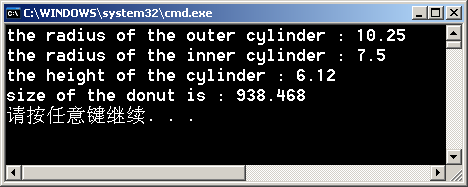 3.2.1 传值参数
2．实际参数求值的副作用
C++没有规定在函数调用时实际参数的求值顺序
 若实际参数表达式之间有求值关联，同一个程序在不同编译器可能
    产生不同的运行结果
3.2.1 传值参数
2．实际参数求值的副作用
#include<iostream>
using namespace std ;
int  add ( int  x ,  int  y )
{ return  x + y ; }
int main ( )
{ int  x = 4 ,  y = 6 ;
  int  z = add ( ++ x , x + y ) ;
  cout << " 5 + 11 = " << z << " ?!\n" ;
}
4
6
x
z
y
y
x
10
3.2.1 传值参数
2．实际参数求值的副作用
#include<iostream>
using namespace std ;
int  add ( int  x ,  int  y )
{ return  x + y ; }
int main ( )
{ int  x = 4 ,  y = 6 ;
  int  z = add ( ++ x , x + y ) ;
  cout << " 5 + 11 = " << z << " ?!\n" ;
}
x+y
从右向左计算实参表
x
4
z
6
y
y
x
3.2.1 传值参数
2．实际参数求值的副作用
#include<iostream>
using namespace std ;
int  add ( int  x ,  int  y )
{ return  x + y ; }
int main ( )
{ int  x = 4 ,  y = 6 ;
  int  z = add ( ++ x , x + y ) ;
  cout << " 5 + 11 = " << z << " ?!\n" ;
}
5
6
++ x
从右向左计算实参表
5
10
5
6
x
z
y
obj
3.2.1 传值参数
2．实际参数求值的副作用
#include<iostream>
using namespace std ;
int  add ( int  x ,  int  y )
{ return  x + y ; }
int main ( )
{ int  x = 4 ,  y = 6 ;
  int  z = add ( ++ x , x + y ) ;
  cout << " 5 + 11 = " << z << " ?!\n" ;
}
从右向左计算实参表
5
y
10
x
5 + 10
5
6
x
z
y
15
obj
3.2.1 传值参数
2．实际参数求值的副作用
#include<iostream>
using namespace std ;
int  add ( int  x ,  int  y )
{ return  x + y ; }
int main ( )
{ int  x = 4 ,  y = 6 ;
  int  z = add ( ++ x , x + y ) ;
  cout << " 5 + 11 = " << z << " ?!\n" ;
}
从右向左计算实参表
5
y
10
x
5 + 10
5
6
x
z
y
15
obj
3.2.1 传值参数
2．实际参数求值的副作用
#include<iostream>
using namespace std ;
int  add ( int  x ,  int  y )
{ return  x + y ; }
int main ( )
{ int  x = 4 ,  y = 6 ;
  int  z = add ( ++ x , x + y ) ;
  cout << " 5 + 11 = " << z << " ?!\n" ;
}
15
从右向左计算实参表
5
y
10
x
5
6
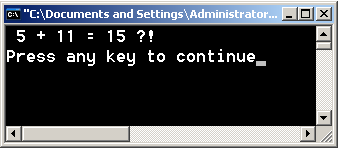 VC6.0
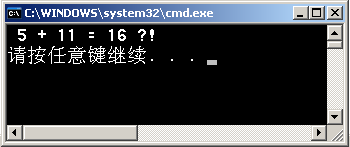 VC2010
3.2.1 传值参数
2．实际参数求值的副作用
#include<iostream>
using namespace std ;
int  add ( int  x ,  int  y )
{ return  x + y ; }
int main ( )
{ int  x = 4 ,  y = 6 ;
  int  z = add ( ++ x , x + y ) ;
  cout << " 5 + 11 = " << z << " ?!\n" ;
}
x
z
15
y
VC6
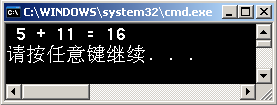 VC2010
3.2.1 传值参数
2．实际参数求值的副作用
#include<iostream>
using namespace std ;
int  add ( int  x ,  int  y )
{ return  x + y ; }
int main ( )
{ int  x = 4 ,  y = 6 ;
  int  z = add ( ++ x , x + y ) ;
  cout << " 5 + 11 = " << z << " ?!\n" ;
}
修改程序
消除副作用
++ x ;
  int  z = add ( x , x + y ) ;
  cout << " 5 + 11 = " << z << "\n" ;
3.2.1 传值参数
3．默认参数
C++允许指定传值参数的默认值。当函数调用中省略默认参数时，
    默认值自动传递给被调用函数
 默认参数在函数原型定义
 默认参数放在一般参数之后 （靠右）
3.2.1 传值参数
// 例3-7  使用默认参数
#include<iostream>
using namespace std ;
double  power ( double  real,  int n = 2  ) ;
int main ( )
{ double  r = 3.0 ;
   cout  <<  power ( r )  <<  endl ;
   cout  <<  power ( r, 3 )  <<  endl ;
}
double  power ( double  real ,   int  n )
{ if  ( n == 0 )
        return  1.0 ;
   double  result = real ;
   for ( int  i = 2 ;  i <= n ;  i ++ )
        result *= real ;
  return  result;
}
3.2.1 传值参数
// 例3-7  使用默认参数
#include<iostream>
using namespace std ;
double  power ( double  real,  int n = 2  ) ;
int main ( )
{ double  r = 3.0 ;
   cout  <<  power ( r )  <<  endl ;
   cout  <<  power ( r, 3 )  <<  endl ;
}
double  power ( double  real ,   int  n )
{ if  ( n == 0 )
        return  1.0 ;
   double  result = real ;
   for ( int  i = 2 ;  i <= n ;  i ++ )
        result *= real ;
  return  result;
}
定义默认参数
3.2.1 传值参数
// 例3-7  使用默认参数
#include<iostream>
using namespace std ;
double  power ( double  real,  int n = 2  ) ;
int main ( )
{ double  r = 3.0 ;
   cout  <<  power ( r )  <<  endl ;
   cout  <<  power ( r, 3 )  <<  endl ;
}
double  power ( double  real ,   int  n )
{ if  ( n == 0 )
        return  1.0 ;
   double  result = real ;
   for ( int  i = 2 ;  i <= n ;  i ++ )
        result *= real ;
  return  result;
}
使用默认参数
power ( r，2 )
3.2.1 传值参数
// 例3-7  使用默认参数
#include<iostream>
using namespace std ;
double  power ( double  real,  int n = 2  ) ;
int main ( )
{ double  r = 3.0 ;
   cout  <<  power ( r )  <<  endl ;
   cout  <<  power ( r, 3 )  <<  endl ;
}
double  power ( double  real ,   int  n )
{ if  ( n == 0 )
        return  1.0 ;
   double  result = real ;
   for ( int  i = 2 ;  i <= n ;  i ++ )
        result *= real ;
  return  result;
}
不使用默认参数
3.2.1 传值参数
3．默认参数
int  f ( ) ;
……
void  delay ( int k ,  int time = f ( ) ) ;
OK！
3.2.1 传值参数
3．默认参数
int  f ( ) ;
……
void  delay ( int k ,  int time = f ( ) ) ;
Error！
void  ferror1 ( int x ,  int y = 1 ,  int  z ) ;
3.2.1 传值参数
3．默认参数
int  f ( ) ;
……
void  delay ( int k ,  int time = f ( ) ) ;
void  ferror1 ( int x ,  int y = 1 ,  int  z ) ;
void  ferror2 ( int x ,  int y = 0 ) ;
void  ferror2 ( int x ) ;
ferror2 ( 3 ) ;	 // 调用哪个函数 ?
Error！
3.2.2 指针参数
3.2.2	 指针参数
形参指针对应的实际参数是地址表达式，即对象的指针
  实际参数把对象的地址值赋给形式参数名标识的指针变量
  被调用函数通过形参指针间接访问实参所指对象
3.2.2 指针参数
3.2.2	 指针参数
// 例3-8  交换对象的值
#include<iostream>
using namespace std ;
void  swap ( int * ,   int *  ) ;
int main ()
{  int  a = 3 ,   b = 8 ;
   cout << "a = " << a << ", b = " << b << endl ;
   swap ( &a , &b ) ;
   cout <<"after swapping... \n" ;
   cout << "a = " << a << ", b = " << b << endl ;
}
void  swap ( int  * x ,  int * y )
{  int  temp = * x ;
   * x  =  * y  ;
   * y =  temp ;
}
a
3
b
8
x
y
3.2.2 指针参数
3.2.2	 指针参数
// 例3-8  交换对象的值
#include<iostream>
using namespace std ;
void  swap ( int * ,   int *  ) ;
int main ()
{  int  a = 3 ,   b = 8 ;
   cout << "a = " << a << ", b = " << b << endl ;
   swap ( &a , &b ) ;
   cout <<"after swapping... \n" ;
   cout << "a = " << a << ", b = " << b << endl ;
}
void  swap ( int  * x ,  int * y )
{  int  temp = * x ;
   * x  =  * y  ;
   * y =  temp ;
}
a
3
b
8
&a
&b
x
y
3.2.2 指针参数
3.2.2	 指针参数
// 例3-8  交换对象的值
#include<iostream>
using namespace std ;
void  swap ( int * ,   int *  ) ;
int main ()
{  int  a = 3 ,   b = 8 ;
   cout << "a = " << a << ", b = " << b << endl ;
   swap ( &a , &b ) ;
   cout <<"after swapping... \n" ;
   cout << "a = " << a << ", b = " << b << endl ;
}
void  swap ( int  * x ,  int * y )
{  int  temp = * x ;
   * x  =  * y  ;
   * y =  temp ;
}
*x                          *y
a
3
b
8
&a
&b
x
y
3.2.2 指针参数
3.2.2	 指针参数
// 例3-8  交换对象的值
#include<iostream>
using namespace std ;
void  swap ( int * ,   int *  ) ;
int main ()
{  int  a = 3 ,   b = 8 ;
   cout << "a = " << a << ", b = " << b << endl ;
   swap ( &a , &b ) ;
   cout <<"after swapping... \n" ;
   cout << "a = " << a << ", b = " << b << endl ;
}
void  swap ( int  * x ,  int * y )
{  int  temp = * x ;
   * x  =  * y  ;
   * y =  temp ;
}
*x                          *y
a
8
b
3
&a
&b
x
y
3.2.2 指针参数
3.2.2	 指针参数
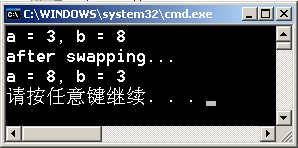 // 例3-8  交换对象的值
#include<iostream>
using namespace std ;
void  swap ( int * ,   int *  ) ;
int main ()
{  int  a = 3 ,   b = 8 ;
   cout << "a = " << a << ", b = " << b << endl ;
   swap ( &a , &b ) ;
   cout <<"after swapping... \n" ;
   cout << "a = " << a << ", b = " << b << endl ;
}
void  swap ( int  * x ,  int * y )
{  int  temp = * x ;
   * x  =  * y  ;
   * y =  temp ;
}
*x                          *y
3.2.2 指针参数
3.2.2	 指针参数
#include <iostream>
using namespace std ;
void func ( int * p ) ;
int main()
{ int x = 20 ;
  func( &x ) ;
  cout << "x = " << x << endl ;
}
void func ( int * p ) 
{ int a = 10 ;
  *p += a ;
  p = &a;
  *p = *p + a ;
  cout << "*p = " << *p << endl ;
  cout << "a = " << a << endl ;
}
用 const 约束指针参数
无约束
x
20
3.2.2 指针参数
3.2.2	 指针参数
#include <iostream>
using namespace std ;
void func ( int * p ) ;
int main()
{ int x = 20 ;
  func( &x ) ;
  cout << "x = " << x << endl ;
}
void func ( int * p ) 
{ int a = 10 ;
  *p += a ;
  p = &a;
  *p = *p + a ;
  cout << "*p = " << *p << endl ;
  cout << "a = " << a << endl ;
}
用 const 约束指针参数
无约束
x
20
3.2.2 指针参数
3.2.2	 指针参数
#include <iostream>
using namespace std ;
void func ( int * p ) ;
int main()
{ int x = 20 ;
  func( &x ) ;
  cout << "x = " << x << endl ;
}
void func ( int * p ) 
{ int a = 10 ;
  *p += a ;
  p = &a;
  *p = *p + a ;
  cout << "*p = " << *p << endl ;
  cout << "a = " << a << endl ;
}
用 const 约束指针参数
无约束
x
20
p
3.2.2 指针参数
3.2.2	 指针参数
#include <iostream>
using namespace std ;
void func ( int * p ) ;
int main()
{ int x = 20 ;
  func( &x ) ;
  cout << "x = " << x << endl ;
}
void func ( int * p ) 
{ int a = 10 ;
  *p += a ;
  p = &a;
  *p = *p + a ;
  cout << "*p = " << *p << endl ;
  cout << "a = " << a << endl ;
}
用 const 约束指针参数
无约束
x
20
3.2.2 指针参数
3.2.2	 指针参数
#include <iostream>
using namespace std ;
void func ( int * p ) ;
int main()
{ int x = 20 ;
  func( &x ) ;
  cout << "x = " << x << endl ;
}
void func ( int * p ) 
{ int a = 10 ;
  *p += a ;
  p = &a;
  *p = *p + a ;
  cout << "*p = " << *p << endl ;
  cout << "a = " << a << endl ;
}
用 const 约束指针参数
无约束
*p
&x
p
x
20
10
a
3.2.2 指针参数
3.2.2	 指针参数
#include <iostream>
using namespace std ;
void func ( int * p ) ;
int main()
{ int x = 20 ;
  func( &x ) ;
  cout << "x = " << x << endl ;
}
void func ( int * p ) 
{ int a = 10 ;
  *p += a ;
  p = &a;
  *p = *p + a ;
  cout << "*p = " << *p << endl ;
  cout << "a = " << a << endl ;
}
用 const 约束指针参数
无约束
*p
&x
p
x
20
10
a
3.2.2 指针参数
3.2.2	 指针参数
#include <iostream>
using namespace std ;
void func ( int * p ) ;
int main()
{ int x = 20 ;
  func( &x ) ;
  cout << "x = " << x << endl ;
}
void func ( int * p ) 
{ int a = 10 ;
  *p += a ;
  p = &a;
  *p = *p + a ;
  cout << "*p = " << *p << endl ;
  cout << "a = " << a << endl ;
}
用 const 约束指针参数
无约束
*p
&x
p
x
20
10
a
3.2.2 指针参数
3.2.2	 指针参数
#include <iostream>
using namespace std ;
void func ( int * p ) ;
int main()
{ int x = 20 ;
  func( &x ) ;
  cout << "x = " << x << endl ;
}
void func ( int * p ) 
{ int a = 10 ;
  *p += a ;
  p = &a;
  *p = *p + a ;
  cout << "*p = " << *p << endl ;
  cout << "a = " << a << endl ;
}
用 const 约束指针参数
无约束
*p
&x
p
x
30
10
a
3.2.2 指针参数
3.2.2	 指针参数
#include <iostream>
using namespace std ;
void func ( int * p ) ;
int main()
{ int x = 20 ;
  func( &x ) ;
  cout << "x = " << x << endl ;
}
void func ( int * p ) 
{ int a = 10 ;
  *p += a ;
  p = &a;
  *p = *p + a ;
  cout << "*p = " << *p << endl ;
  cout << "a = " << a << endl ;
}
用 const 约束指针参数
无约束
*p
&x
p
x
30
10
a
3.2.2 指针参数
3.2.2	 指针参数
#include <iostream>
using namespace std ;
void func ( int * p ) ;
int main()
{ int x = 20 ;
  func( &x ) ;
  cout << "x = " << x << endl ;
}
void func ( int * p ) 
{ int a = 10 ;
  *p += a ;
  p = &a;
  *p = *p + a ;
  cout << "*p = " << *p << endl ;
  cout << "a = " << a << endl ;
}
用 const 约束指针参数
无约束
*p
&x
p
x
30
10
a
3.2.2 指针参数
3.2.2	 指针参数
#include <iostream>
using namespace std ;
void func ( int * p ) ;
int main()
{ int x = 20 ;
  func( &x ) ;
  cout << "x = " << x << endl ;
}
void func ( int * p ) 
{ int a = 10 ;
  *p += a ;
  p = &a;
  *p = *p + a ;
  cout << "*p = " << *p << endl ;
  cout << "a = " << a << endl ;
}
用 const 约束指针参数
无约束
*p
p
&a
x
30
10
a
3.2.2 指针参数
3.2.2	 指针参数
#include <iostream>
using namespace std ;
void func ( int * p ) ;
int main()
{ int x = 20 ;
  func( &x ) ;
  cout << "x = " << x << endl ;
}
void func ( int * p ) 
{ int a = 10 ;
  *p += a ;
  p = &a;
  *p = *p + a ;
  cout << "*p = " << *p << endl ;
  cout << "a = " << a << endl ;
}
用 const 约束指针参数
无约束
*p
p
&a
x
30
3.2.2 指针参数
3.2.2	 指针参数
#include <iostream>
using namespace std ;
void func ( int * p ) ;
int main()
{ int x = 20 ;
  func( &x ) ;
  cout << "x = " << x << endl ;
}
void func ( int * p ) 
{ int a = 10 ;
  *p += a ;
  p = &a;
  *p = *p + a ;
  cout << "*p = " << *p << endl ;
  cout << "a = " << a << endl ;
}
用 const 约束指针参数
无约束
*p
10
p
&a
a
x
30
3.2.2 指针参数
3.2.2	 指针参数
#include <iostream>
using namespace std ;
void func ( int * p ) ;
int main()
{ int x = 20 ;
  func( &x ) ;
  cout << "x = " << x << endl ;
}
void func ( int * p ) 
{ int a = 10 ;
  *p += a ;
  p = &a;
  *p = *p + a ;
  cout << "*p = " << *p << endl ;
  cout << "a = " << a << endl ;
}
用 const 约束指针参数
无约束
*p
20
p
&a
a
x
30
20
a
3.2.2 指针参数
3.2.2	 指针参数
#include <iostream>
using namespace std ;
void func ( int * p ) ;
int main()
{ int x = 20 ;
  func( &x ) ;
  cout << "x = " << x << endl ;
}
void func ( int * p ) 
{ int a = 10 ;
  *p += a ;
  p = &a;
  *p = *p + a ;
  cout << "*p = " << *p << endl ;
  cout << "a = " << a << endl ;
}
用 const 约束指针参数
无约束
*p
p
&a
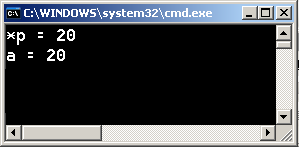 x
30
20
a
3.2.2 指针参数
3.2.2	 指针参数
#include <iostream>
using namespace std ;
void func ( int * p ) ;
int main()
{ int x = 20 ;
  func( &x ) ;
  cout << "x = " << x << endl ;
}
void func ( int * p ) 
{ int a = 10 ;
  *p += a ;
  p = &a;
  *p = *p + a ;
  cout << "*p = " << *p << endl ;
  cout << "a = " << a << endl ;
}
用 const 约束指针参数
无约束
*p
p
&a
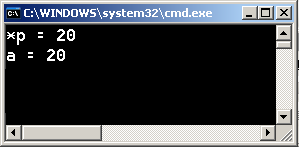 x
30
3.2.2 指针参数
3.2.2	 指针参数
#include <iostream>
using namespace std ;
void func ( int * p ) ;
int main()
{ int x = 20 ;
  func( &x ) ;
  cout << "x = " << x << endl ;
}
void func ( int * p ) 
{ int a = 10 ;
  *p += a ;
  p = &a;
  *p = *p + a ;
  cout << "*p = " << *p << endl ;
  cout << "a = " << a << endl ;
}
用 const 约束指针参数
无约束
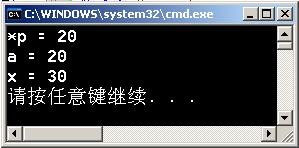 3.2.2 指针参数
3.2.2	 指针参数
#include <iostream>
using namespace std ;
void func ( int * p ) ;
int main()
{ int x = 20 ;
  func( &x ) ;
  cout << "x = " << x << endl ;
}
void func ( int * p ) 
{ int a = 10 ;
  *p += a ;
  p = &a;
  *p = *p + a ;
  cout << "*p = " << *p << endl ;
  cout << "a = " << a << endl ;
}
用 const 约束指针参数
( const  int * p )
约束形参对象
( const  int * p )
不能修改常对象
3.2.2 指针参数
3.2.2	 指针参数
#include <iostream>
using namespace std ;
void func ( int * p ) ;
int main()
{ int x = 20 ;
  func( &x ) ;
  cout << "x = " << x << endl ;
}
void func ( int * p ) 
{ int a = 10 ;
  *p += a ;
  p = &a;
  *p = *p + a ;
  cout << "*p = " << *p << endl ;
  cout << "a = " << a << endl ;
}
用 const 约束指针参数
( const  int * p )
约束形参对象
( const  int * p )
3.2.2 指针参数
3.2.2	 指针参数
#include <iostream>
using namespace std ;
void func ( int * p ) ;
int main()
{ int x = 20 ;
  func( &x ) ;
  cout << "x = " << x << endl ;
}
void func ( int * p ) 
{ int a = 10 ;
  *p += a ;
  p = &a;
  *p = *p + a ;
  cout << "*p = " << *p << endl ;
  cout << "a = " << a << endl ;
}
用 const 约束指针参数
( int * const p )
约束形参指针
( int * const p )
3.2.2 指针参数
3.2.2	 指针参数
#include <iostream>
using namespace std ;
void func ( int * p ) ;
int main()
{ int x = 20 ;
  func( &x ) ;
  cout << "x = " << x << endl ;
}
void func ( int * p ) 
{ int a = 10 ;
  *p += a ;
  p = &a;
  *p = *p + a ;
  cout << "*p = " << *p << endl ;
  cout << "a = " << a << endl ;
}
用 const 约束指针参数
( int * const p )
约束形参指针
( int * const p )
不能修改指针常量
3.2.2 指针参数
3.2.2	 指针参数
#include <iostream>
using namespace std ;
void func ( int * p ) ;
int main()
{ int x = 20 ;
  func( &x ) ;
  cout << "x = " << x << endl ;
}
void func ( int * p ) 
{ int a = 10 ;
  *p += a ;
  p = &a;
  *p = *p + a ;
  cout << "*p = " << *p << endl ;
  cout << "a = " << a << endl ;
}
用 const 约束指针参数
( int * const p )
使用 const限 定指针
可以保护实参对象
( int * const p )
3.2.3 引用参数
3.2.3	 引用参数
当形参为引用参数，调用函数时，形参是实参的别名
  执行函数时，通过别名在实参上操作
  函数返回，实参的别名取消。
引用做形参时，类似指针；
引用用在函数体时，类似变量，无需解引用，但作用的不是其自身，而是引用的对象；
a
3
b
8
y
x
3.2.3 引用参数
3.2.3	 引用参数
// 交换对象的值
#include<iostream>
using namespace std ;
void  swap ( int * ,   int *  ) ;
int main ()
{  int  a = 3 ,   b = 8 ;
   cout << "a = " << a << ", b = " << b << endl ;
   swap ( &a , &b ) ;
   cout <<"after swapping... \n" ;
   cout << "a = " << a << ", b = " << b << endl ;
}
void  swap ( int  * x ,  int * y )
{  int  temp = * x ;
   * x  =  * y  ;
   * y =  temp ;
}
比较
void  swap ( int & ,   int &  ) ;
swap ( a , b ) ;
void  swap (int  & x ,  int & y )
{  int  temp =  x ;
    x  =  y  ;
    y =  temp ;
}
a
8
b
3
y
x
3.2.3 引用参数
3.2.3	 引用参数
// 交换对象的值
#include<iostream>
using namespace std ;
void  swap ( int * ,   int *  ) ;
int main ()
{  int  a = 3 ,   b = 8 ;
   cout << "a = " << a << ", b = " << b << endl ;
   swap ( &a , &b ) ;
   cout <<"after swapping... \n" ;
   cout << "a = " << a << ", b = " << b << endl ;
}
void  swap ( int  * x ,  int * y )
{  int  temp = * x ;
   * x  =  * y  ;
   * y =  temp ;
}
比较
void  swap ( int & ,   int &  ) ;
swap ( a , b ) ;
在实参对象上操作
void  swap (int  & x ,  int & y )
{  int  temp =  x ;
    x  =  y  ;
    y =  temp ;
}
a
8
b
3
y
x
3.2.3 引用参数
3.2.3	 引用参数
执行swap函数时
x，y分别是a，b的别名
// 交换对象的值
#include<iostream>
using namespace std ;
void  swap ( int * ,   int *  ) ;
int main ()
{  int  a = 3 ,   b = 8 ;
   cout << "a = " << a << ", b = " << b << endl ;
   swap ( &a , &b ) ;
   cout <<"after swapping... \n" ;
   cout << "a = " << a << ", b = " << b << endl ;
}
void  swap ( int  * x ,  int * y )
{  int  temp = * x ;
   * x  =  * y  ;
   * y =  temp ;
}
比较
void  swap ( int & ,   int &  ) ;
swap ( a , b ) ;
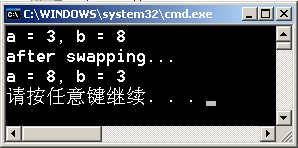 void  swap (int  & x ,  int & y )
{  int  temp =  x ;
    x  =  y  ;
    y =  temp ;
}
a
3
b
8
x
y
3.2.3 引用参数
3.2.3	 引用参数
再比较
// 交换对象的值
#include<iostream>
using namespace std ;
void  swap ( int & , int & ) ;
int main ()
{  int  a = 3 ,   b = 8 ;
   cout << "a = " << a << ", b = " << b << endl ;
   swap ( a , b ) ;
   cout <<"after swapping... \n" ;
   cout << "a = " << a << ", b = " << b << endl ;
}
void  swap ( int   x ,  int  y )
{  int  temp =  x ;
    x  =   y  ;
    y =  temp ;
}
void  swap ( int ,   int  ) ;
swap ( a , b ) ;
void  swap ( int  x ,  int  y )
{  int  temp =  x ;
    x  =  y  ;
    y =  temp ;
}
a
3
b
8
3.2.3 引用参数
3.2.3	 引用参数
再比较
// 交换对象的值
#include<iostream>
using namespace std ;
void  swap ( int & , int & ) ;
int main ()
{  int  a = 3 ,   b = 8 ;
   cout << "a = " << a << ", b = " << b << endl ;
   swap ( a , b ) ;
   cout <<"after swapping... \n" ;
   cout << "a = " << a << ", b = " << b << endl ;
}
void  swap ( int   x ,  int  y )
{  int  temp =  x ;
    x  =   y  ;
    y =  temp ;
}
void  swap ( int ,   int  ) ;
swap ( a , b ) ;
3
8
x
y
void  swap ( int  x ,  int  y )
{  int  temp =  x ;
    x  =  y  ;
    y =  temp ;
}
a
3
b
8
3.2.3 引用参数
3.2.3	 引用参数
再比较
// 交换对象的值
#include<iostream>
using namespace std ;
void  swap ( int & , int & ) ;
int main ()
{  int  a = 3 ,   b = 8 ;
   cout << "a = " << a << ", b = " << b << endl ;
   swap ( a , b ) ;
   cout <<"after swapping... \n" ;
   cout << "a = " << a << ", b = " << b << endl ;
}
void  swap ( int   x ,  int  y )
{  int  temp =  x ;
    x  =   y  ;
    y =  temp ;
}
void  swap ( int ,   int  ) ;
swap ( a , b ) ;
8
3
x
y
这是传值操作
void  swap ( int  x ,  int  y )
{  int  temp =  x ;
    x  =  y  ;
    y =  temp ;
}
a
3
b
8
3.2.3 引用参数
3.2.3	 引用参数
再比较
// 交换对象的值
#include<iostream>using namespace std ;
void  swap ( int & , int & ) ;
int main ()
{  int  a = 3 ,   b = 8 ;
   cout << "a = " << a << ", b = " << b << endl ;
   swap ( a , b ) ;
   cout <<"after swapping... \n" ;
   cout << "a = " << a << ", b = " << b << endl ;
}
void  swap ( int   x ,  int  y )
{  int  temp =  x ;
    x  =   y  ;
    y =  temp ;
}
void  swap ( int ,   int  ) ;
swap ( a , b ) ;
8
3
x
y
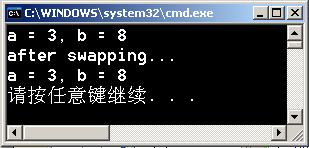 void  swap ( int  x ,  int  y )
{  int  temp =  x ;
    x  =  y  ;
    y =  temp ;
}
3.2.3 引用参数
3.2.3	 引用参数
用 const 约束引用参数
// 例3-9  不同数制输出正整数
#include<iostream>
using namespace std ;
#include<iomanip>
void display( const int & rk )
{ cout << dec << rk << " :\n"
             << "dec : " << rk << endl 
             << "oct : " << oct << rk << endl 
             << "hex : " << hex << rk << endl;
}
int main()
{  int  x ;
    cout << "number : " ;
    cin >> x ;
    display( x ) ; 
    display( 4589 ) ; 
}
在实参对象上
只读访问
3.2.3 引用参数
3.2.3	 引用参数
用 const 约束引用参数
// 例3-9  不同数制输出正整数
#include<iostream>
using namespace std ;
#include<iomanip>
void display( const int & rk )
{ cout << dec << rk << " :\n"
             << "dec : " << rk << endl 
             << "oct : " << oct << rk << endl 
             << "hex : " << hex << rk << endl;
}
int main()
{  int  x ;
    cout << "number : " ;
    cin >> x ;
    display( x ) ; 
    display( 4589 ) ; 
}
常引用
产生匿名对象
3.2.3 引用参数
3.2.3	 引用参数
用 const 约束引用参数
// 例3-9  不同数制输出正整数
#include<iostream>
using namespace std ;
#include<iomanip>
void display( const int & rk )
{ cout << dec << rk << " :\n"
             << "dec : " << rk << endl 
             << "oct : " << oct << rk << endl 
             << "hex : " << hex << rk << endl;
}
int main()
{  int  x ;
    cout << "number : " ;
    cin >> x ;
    display( x ) ; 
    display( 4589 ) ; 
}
只有常引用对应的实参可
    以是常量或表达式
  非约束的引用参数对应的
    实参必须是对象名
3.2.3 引用参数
3.2.3	 引用参数
用 const 约束引用参数
// 例3-9  不同数制输出正整数
#include<iostream>
using namespace std ;
#include<iomanip>
void display( const int & rk )
{ cout << dec << rk << " :\n"
             << "dec : " << rk << endl 
             << "oct : " << oct << rk << endl 
             << "hex : " << hex << rk << endl;
}
int main()
{  int  x ;
    cout << "number : " ;
    cin >> x ;
    display( x ) ; 
    display( 4589 ) ; 
}
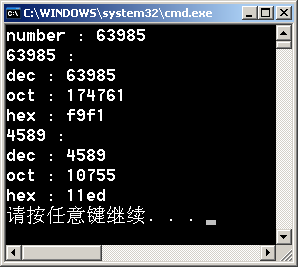 3.2.3 引用参数
3.2.3	 引用参数
// 例3-10 常引用参数的匿名对象测试 
#include<iostream>
using namespace std ;
void anonym ( const int & ref )
{ cout << "The address of ref is : " << &ref << endl;
  return ;
}
int main()
{ int val = 10 ;
  cout << "The address of val is : " << &val << endl;
  anonym( val ) ;
  anonym( val + 5 ) ;
}
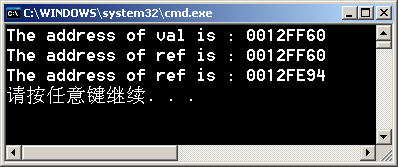 它们是
同一对象的地址
3.2.3 引用参数
3.2.3	 引用参数
// 例3-10 常引用参数的匿名对象测试
#include<iostream>
using namespace std ;
void anonym ( const int & ref )
{ cout << "The address of ref is : " << &ref << endl;
  return ;
}
int main()
{ int val = 10 ;
  cout << "The address of val is : " << &val << endl;
  anonym( val ) ;
  anonym( val + 5 ) ;
}
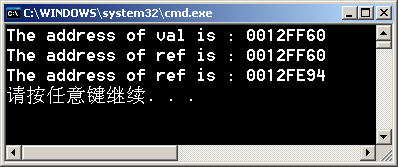 匿名对象的地址
3.2.3 引用参数
3.2.3	 引用参数
// 例3-10 常引用参数的匿名对象测试
#include<iostream>
using namespace std ;
void anonym ( const int & ref )
{ cout << "The address of ref is : " << &ref << endl;
  return ;
}
int main()
{ int val = 10 ;
  cout << "The address of val is : " << &val << endl;
  anonym( val ) ;
  anonym( val + 5 ) ;
}
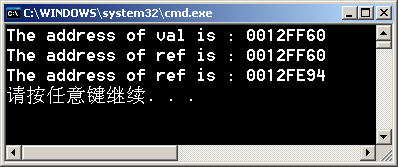 Type  Obj
3.2.4 函数的返回类型
3.2.4  函数的返回类型
expression可能会有到Type的隐式类型转换
函数通过匿名对象返回结果值
  函数值的类型是匿名对象的类型
  return 语句把表达式的值赋给匿名对象
Type  FunctionName ()
{ // statements 
   return  expression ;   
}
expression
Type 可以为各种C++基本数据类型、类类型，以及这些类型
    的指针或引用
实质是将返回值（如果是简单变量）存储在寄存器eax中，或在主调函数的栈帧上开辟空间（如果是复合数据类型）
3.2.4 函数的返回类型
1．返回基本类型
// 例3-11 求圆柱体体积
#include<iostream>
using namespace std ;
double volume ( double ,  double ) ；
int main()
{  double  vol,  r,  h ;
    cin  >>  r >> h ;
    vol = volume ( r,  h ) ;
    cout << "Volume = " <<  vol  << endl ;
}
double volume ( double radius,  double  height )
{    return   3.14 * radius * radius * height ;  }
返回过程：
3.2.4 函数的返回类型
1．返回基本类型
// 例3-11 求圆柱体体积
#include<iostream>
using namespace std ;
double volume ( double ,  double ) ；
int main()
{  double  vol,  r,  h ;
    cin  >>  r >> h ;
    vol = volume ( r,  h ) ;
    cout << "Volume = " <<  vol  << endl ;
}
double volume ( double radius,  double  height )
{    return   3.14 * radius * radius * height ;  }
返回过程：
对表达式求值
3.14 * radius * radius * height
返回类型
double  Obj
3.2.4 函数的返回类型
1．返回基本类型
// 例3-11 求圆柱体体积
#include<iostream>
using namespace std ;
double volume ( double ,  double ) ；
int main()
{  double  vol,  r,  h ;
    cin  >>  r >> h ;
    vol = volume ( r,  h ) ;
    cout << "Volume = " <<  vol  << endl ;
}
double volume ( double radius,  double  height )
{    return   3.14 * radius * radius * height ;  }
返回过程：
对表达式求值
向匿名对象赋值
3.14 * radius * radius * height
double  Obj
3.2.4 函数的返回类型
1．返回基本类型
// 例3-11 求圆柱体体积
#include<iostream>
using namespace std ;
double volume ( double ,  double ) ；
int main()
{  double  vol,  r,  h ;
    cin  >>  r >> h ;
    vol = volume ( r,  h ) ;
    cout << "Volume = " <<  vol  << endl ;
}
double volume ( double radius,  double  height )
{    return   3.14 * radius * radius * height ;  }
返回过程：
对表达式求值
向匿名对象赋值
返回调用点，执行赋值操作
double  Obj
3.2.4 函数的返回类型
1．返回基本类型
// 例3-11 求圆柱体体积
#include<iostream>
using namespace std ;
double volume ( double ,  double ) ；
int main()
{  double  vol,  r,  h ;
    cin  >>  r >> h ;
    vol = volume ( r,  h ) ;
    cout << "Volume = " <<  vol  << endl ;
}
double volume ( double radius,  double  height )
{    return   3.14 * radius * radius * height ;  }
返回过程：
对表达式求值
向匿名对象赋值
返回调用点，执行赋值操作
double  Obj
3.2.4 函数的返回类型
1．返回基本类型
// 例3-11 求圆柱体体积
#include<iostream>
using namespace std ;
double volume ( double ,  double ) ；
int main()
{  double  vol,  r,  h ;
    cin  >>  r >> h ;
    vol = volume ( r,  h ) ;
    cout << "Volume = " <<  vol  << endl ;
}
double volume ( double radius,  double  height )
{    return   3.14 * radius * radius * height ;  }
返回过程：
对表达式求值
向匿名对象赋值
返回调用点，执行赋值操作
撤销匿名对象
20
b
10
a
*x
*y
&a
&b
x
y
3.2.4 函数的返回类型
2．返回指针
// 例3-12 返回较大值变量的指针 
#include<iostream>
using namespace std ;
int * maxPoint(int * x, int * y ) ；
int main()
{ int a, b ;
  cout << "Input a, b : " ;
  cin >> a >> b ;
  cout << * maxPoint( &a, &b ) <<endl ;
}
int * maxPoint(int * x, int * y )
{ if ( *x > *y )  return x ;
  return y ; 
}
返回过程：
对地址表达式求值
int * Obj
3.2.4 函数的返回类型
2．返回指针
// 例3-12 返回较大值变量的指针
#include<iostream>
using namespace std ;
int * maxPoint(int * x, int * y ) ；
int main()
{ int a, b ;
  cout << "Input a, b : " ;
  cin >> a >> b ;
  cout << * maxPoint( &a, &b ) <<endl ;
}
int * maxPoint(int * x, int * y )
{ if ( *x > *y )  return x ;
  return y ; 
}
返回过程：
对地址表达式求值
向匿名对象赋值
20
b
10
a
*x
*Obj
*y
&a
&a
&b
x
y
int * Obj
3.2.4 函数的返回类型
2．返回指针
// 例3-12 返回较大值变量的指针
#include<iostream>
using namespace std ;
int * maxPoint(int * x, int * y ) ；
int main()
{ int a, b ;
  cout << "Input a, b : " ;
  cin >> a >> b ;
  cout << * maxPoint( &a, &b ) <<endl ;
}
int * maxPoint(int * x, int * y )
{ if ( *x > *y )  return x ;
  return y ; 
}
返回过程：
对地址表达式求值
向匿名对象赋值
返回调用点，执行输出操作
20
b
10
a
*x
*Obj
*y
&a
&a
&b
x
y
int * Obj
3.2.4 函数的返回类型
2．返回指针
// 例3-12 返回较大值变量的指针
#include<iostream>
using namespace std ;
int * maxPoint(int * x, int * y ) ；
int main()
{ int a, b ;
  cout << "Input a, b : " ;
  cin >> a >> b ;
  cout << * maxPoint( &a, &b ) <<endl ;
}
int * maxPoint(int * x, int * y )
{ if ( *x > *y )  return x ;
  return y ; 
}
返回过程：
对地址表达式求值
向匿名对象赋值
返回调用点，执行输出操作
20
20
b
10
a
*x
*Obj
*y
&a
&a
&b
x
y
20
int * Obj
3.2.4 函数的返回类型
2．返回指针
// 例3-12 返回较大值变量的指针
#include<iostream>
using namespace std ;
int * maxPoint(int * x, int * y ) ；
int main()
{ int a, b ;
  cout << "Input a, b : " ;
  cin >> a >> b ;
  cout << * maxPoint( &a, &b ) <<endl ;
}
int * maxPoint(int * x, int * y )
{ if ( *x > *y )  return x ;
  return y ; 
}
返回过程：
对地址表达式求值
向匿名对象赋值
返回调用点，执行输出操作
撤销匿名对象和形参对象
20
b
10
a
*x
*Obj
*y
&a
&a
&b
x
y
20
3.2.4 函数的返回类型
2．返回指针
// 不应该返回局部量的指针 
#include<iostream>
using namespace std ;
int * f1Warning()
{ int  temp = 100 ;
  return  & temp ;
}
int main()
{ cout << "temp=" << *f1Warning() << endl;
}
3.2.4 函数的返回类型
2．返回指针
// 不应该返回局部量的指针 
#include<iostream>
using namespace std ;
int * f1Warning()
{ int  temp = 100 ;
  return  & temp ;
}
int main()
{ cout << "temp=" << *f1Warning() << endl;
}
该对象只在函数体内有效
warning C4172: 返回局部变量或临时变量的地址
3.2.4 函数的返回类型
3．返回引用
C++函数返回对象引用时，不产生返回实际对象时的副本，返回时的匿名对象是实际返回对象的引用
a
20
b
10
x
y
3.2.4 函数的返回类型
3．返回引用
返回过程：
// 例3-13  返回较大值变量的引用 
#include<iostream>
using namespace std ;
int & maxRef( int & , int & ) ；
int main()
{ int a, b ;
  cout << "Input a, b : " ;
  cin >> a >> b ;
  cout << maxRef( a, b ) <<endl ;
} 
int & maxRef( int & x, int & y )
{ if ( x > y ) return x ;
  return y ; 
}
决定引用对象
a
20
b
10
x
y
3.2.4 函数的返回类型
3．返回引用
返回过程：
// 例3-13  返回较大值变量的引用 
#include<iostream>
using namespace std ;
int & maxRef( int & , int & ) ；
int main()
{ int a, b ;
  cout << "Input a, b : " ;
  cin >> a >> b ;
  cout << maxRef( a, b ) <<endl ;
} 
int & maxRef( int & x, int & y )
{ if ( x > y ) return x ;
  return y ; 
}
决定引用对象
匿名对象绑定
Obj
a
20
b
10
x
y
3.2.4 函数的返回类型
3．返回引用
返回过程：
// 例3-13  返回较大值变量的引用 
#include<iostream>
using namespace std ;
int & maxRef( int & , int & ) ；
int main()
{ int a, b ;
  cout << "Input a, b : " ;
  cin >> a >> b ;
  cout << maxRef( a, b ) <<endl ;
} 
int & maxRef( int & x, int & y )
{ if ( x > y ) return x ;
  return y ; 
}
决定引用对象
匿名对象绑定
返回调用点，执行输出操作
Obj
a
20
b
10
x
y
3.2.4 函数的返回类型
3．返回引用
返回过程：
// 例3-13  返回较大值变量的引用 
#include<iostream>
using namespace std ;
int & maxRef( int & , int & ) ；
int main()
{ int a, b ;
  cout << "Input a, b : " ;
  cin >> a >> b ;
  cout << maxRef( a, b ) <<endl ;
} 
int & maxRef( int & x, int & y )
{ if ( x > y ) return x ;
  return y ; 
}
决定引用对象
函数返回
对象 a 的引用
匿名对象绑定
返回调用点，执行输出操作
Obj
a
20
b
10
x
y
3.2.4 函数的返回类型
3．返回引用
返回过程：
// 例3-13  返回较大值变量的引用 
#include<iostream>
using namespace std ;
int & maxRef( int & , int & ) ；
int main()
{ int a, b ;
  cout << "Input a, b : " ;
  cin >> a >> b ;
  cout << maxRef( a, b ) <<endl ;
} 
int & maxRef( int & x, int & y )
{ if ( x > y ) return x ;
  return y ; 
}
决定引用对象
匿名对象绑定
返回调用点，执行输出操作
撤销匿名对象和形参对象的引用
Obj
3.2.4 函数的返回类型
3．返回引用
// 例3-13  返回较大值变量的引用 
#include<iostream>
using namespace std ;
int & maxRef( int & , int & ) ；
int main()
{ int a, b ;
  cout << "Input a, b : " ;
  cin >> a >> b ;
  cout << maxRef( a, b ) <<endl ;
} 
int & maxRef( int & x, int & y )
{ if ( x > y ) return x ;
  return y ; 
}
函数返回什么类型？
可以得到正确的结果吗？
运行机制有什么区别？
3.2.4 函数的返回类型
3．返回引用
// 不应该返回局部量的引用 
#include<iostream>
using namespace std ;
int & f2Warning()
{int temp=100;
  return temp;
}
int main()
{ cout << "temp=" << f2Warning() << endl;
}
3.2.4 函数的返回类型
3．返回引用
// 不应该返回局部量的引用 
#include<iostream>
using namespace std ;
int & f2Warning()
{int temp = 100;
  return temp;
}
int main()
{ cout << "temp=" << f2Warning() << endl;
}
该对象只在函数体内有效
warning C4172: 返回局部变量或临时变量的地址
3.3  函数调用机制
函数之间的关系
C++程序从主函数开始执行
  主函数由操作系统调用
  函数可以互相调用，自身调用
  所有函数定义是平行的，不能嵌套定义
可以嵌套调用
main
fun2
fun1
fun3
fun4
fun5
fun6
fun7
3.3  函数调用机制
函数之间的关系
主函数调用其它函数
其它函数互相调用
函数递归调用
3.3  函数调用机制
寄存器eax
函数调用用堆栈管理
        			—— 堆栈是先进后出的数据结构
函数调用时入栈操作：
      建立被调用函数的栈空间
      保护调用函数运行状态和返回地址
      传递参数
      控制权交给被调用函数
函数返回时出栈操作：
      返回值保存在临时空间
      恢复调用函数运行状态
      释放栈空间
      根据地址返回调用函数
3.3.1 嵌套调用
3.3.1	嵌套调用
fb ()  的参数
返回地址
main()
fb()
fa () 运行状态
fa()
fa () 的参数
返回地址
调用fa()
调用fb()
main () 运行状态
main() 的参数
返回地址
操作系统运行状态
堆  栈
3.3.1 嵌套调用
3.3.1	嵌套调用
fb ()  的参数
返回地址
main()
fb()
fa () 运行状态
fa()
fa () 的参数
返回地址
调用fa()
调用fb()
main () 运行状态
main() 的参数
返回地址
结束
操作系统运行状态
堆  栈
3.3.1 嵌套调用
函数嵌套调用示例
定义一个求 bin ( n, k ) 的函数。
分析：
        定义函数  fact ( m ) = m !
	          bin ( n , k ) = fact ( n ) / ( fact ( k ) * fact ( n - k ) )
        由主函数输入数据 a 、 b ，求 bin ( a , b )
//例3-14  函数嵌套调用示例
#include<iostream>
using namespace std ;
long  fact ( int  m )
{ int  i ;  long  sum = 1 ; 
   for  ( i = 1 ;  i <= m ;  sum *= i ,  i++ ) ;
   return  sum ;
}
long  bin ( int  n ,  int  k )
{   return  ( fact ( n ) / ( fact ( k ) * fact ( n-k ) ) )  ;  }
int main ()
{ int a ,  b;  long  f1 ,  f2 ;
  cout << "Please input data a and b:" << endl ;
  cin >> a >> b ;
  f1 = fact ( a ) / ( fact ( b ) * fact ( a-b ) ) ;
  cout << " first:   bin(" << a << ', ' << b << ")= " << f1 << endl ;
  f2 = bin ( a , b ) ;
  cout << " second:  bin(" << a << ', ' << b << ")= " << f2 << endl ;
}
3.3.1 嵌套调用
3.3.1 嵌套调用
//例3-14  函数嵌套调用示例
#include<iostream>
using namespace std ;
long  fact ( int  m )
{ int  i ;  long  sum = 1 ; 
   for  ( i = 1 ;  i <= m ;  sum *= i ,  i++ ) ;
   return  sum ;
}
long  bin ( int  n ,  int  k )
{   return  ( fact ( n ) / ( fact ( k ) * fact ( n-k ) ) )  ;  }
int main ()
{ int a ,  b;  long  f1 ,  f2 ;
  cout << "Please input data a and b:" << endl ;
  cin >> a >> b ;
  f1 = fact ( a ) / ( fact ( b ) * fact ( a-b ) ) ;
  cout << " first:   bin(" << a << ', ' << b << ")= " << f1 << endl ;
  f2 = bin ( a , b ) ;
  cout << " second:  bin(" << a << ', ' << b << ")= " << f2 << endl ;
}
3.3.1 嵌套调用
//例3-14  函数嵌套调用示例
#include<iostream>
using namespace std ;
long  fact ( int  m )
{ int  i ;  long  sum = 1 ; 
   for  ( i = 1 ;  i <= m ;  sum *= i ,  i++ ) ;
   return  sum ;
}
long  bin ( int  n ,  int  k )
{   return  ( fact ( n ) / ( fact ( k ) * fact ( n-k ) ) )  ;  }
int main ()
{ int a ,  b;  long  f1 ,  f2 ;
  cout << "Please input data a and b:" << endl ;
  cin >> a >> b ;
  f1 = fact ( a ) / ( fact ( b ) * fact ( a-b ) ) ;
  cout << " first:   bin(" << a << ', ' << b << ")= " << f1 << endl ;
  f2 = bin ( a , b ) ;
  cout << " second:  bin(" << a << ', ' << b << ")= " << f2 << endl ;
}
3.3.1 嵌套调用
//例3-14  函数嵌套调用示例
#include<iostream>
using namespace std ;
long  fact ( int  m )
{ int  i ;  long  sum = 1 ; 
   for  ( i = 1 ;  i <= m ;  sum *= i ,  i++ ) ;
   return  sum ;
}
long  bin ( int  n ,  int  k )
{   return  ( fact ( n ) / ( fact ( k ) * fact ( n-k ) ) )  ;  }
int main ()
{ int a ,  b;  long  f1 ,  f2 ;
  cout << "Please input data a and b:" << endl ;
  cin >> a >> b ;
  f1 = fact ( a ) / ( fact ( b ) * fact ( a-b ) ) ;
  cout << " first:   bin(" << a << ', ' << b << ")= " << f1 << endl ;
  f2 = bin ( a , b ) ;
  cout << " second:  bin(" << a << ', ' << b << ")= " << f2 << endl ;
}
3.3.2 递归调用
3.3.2	递归调用
递归定义
        一个对象部分地由它自己定义，或者是按它自己定义
例 1：     自然数定义
	（1）1是自然数	                （2）自然数的后继是自然数
例 2：      阶乘定义
	（1）1 的阶乘等于 1	（2）n 的阶乘等于n乘以 n-1 的阶乘
3.3.2 递归调用
3.3.2	递归调用
递归函数 —— 函数直接或间接调用自己
递归函数要求
  递归形式（算法）
  递归条件（缩小问题规模）
  递归终止条件（基本情况）
递归结构是更强的循环结构
 所有的循环结构都可以写成递归结构，反之不一定行
一般来说，尾递归可用简单用循环改写。
非尾递归可能需要借助栈结构。
3.3.2 递归调用
例3-15  求阶乘
n=n-1 迭代压入栈
相反的顺序弹出
还有一循环利用的寄存器存储返回值
EAX *=n
int  Factorial ( int  n )
{ if  ( n = = 0 )  
         return  1 ;
   else
         return   n * Factorial ( n - 1 ) ;
}
int fac(int n)
{
    int sum=1;
    for(int i=1;i<=n;i++)
          sum*=i;
    return sum;
}
3.3.2 递归调用
例3-15  求阶乘
int  Factorial ( int  n )
{ if  ( n = = 0 )  
         return  1 ;
   else
         return   n * Factorial ( n - 1 ) ;
}
递归形式
3.3.2 递归调用
例3-15  求阶乘
递归终止条件
基本情况
int  Factorial ( int  n )
{ if  ( n = = 0 )  
         return  1 ;
   else
         return   n * Factorial ( n - 1 ) ;
}
3.3.2 递归调用
例3-15  求阶乘
int  Factorial ( int  n )
{
     if  ( n = = 0 )  
           return  1 ;
     else
           return   n * Factorial ( n - 1 ) ;
}
修改递归条件
Output  3! = 6
3.3.2 递归调用
int  Factorial ( int  n )
{ if  ( n = = 0 )       return  1 ;
   else         return   n * Factorial ( n - 1 ) ;
}
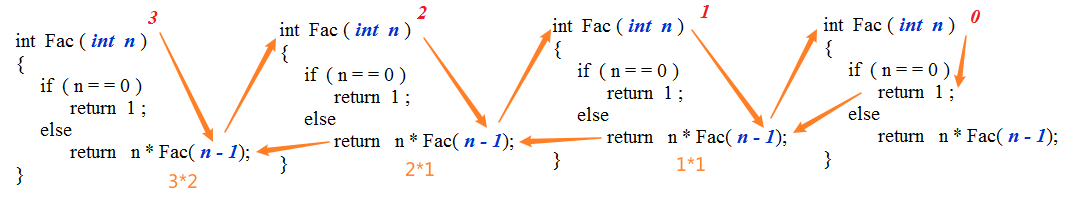 例3-15  求阶乘
计算  Factorial (3) = 3!
1
0
k
n
n
n
n
3
3
2
F (3)
F (3)
3* F (2)
F(2)
2* F(1)
F(1)
1* F(0)
F (0)
1
Output  3! = 6
3.3.2 递归调用
int  Factorial ( int  n )
{ if  ( n = = 0 )       return  1 ;
   else         return   n * Factorial ( n - 1 ) ;
}
例3-15  求阶乘
计算  Factorial (3) = 3!
1
0
k
n
n
n
n
3
3
2
F (3)
F (3)
3* F (2)
F(2)
2* F(1)
F(1)
1* F(0)
1
F (0)
1
Output  3! = 6
3.3.2 递归调用
int  Factorial ( int  n )
{ if  ( n = = 0 )       return  1 ;
   else         return   n * Factorial ( n - 1 ) ;
}
例3-15  求阶乘
计算  Factorial (3) = 3!
1
k
n
n
n
3
3
2
F (3)
F (3)
3* F (2)
F(2)
2* F(1)
F(1)
Output  3! = 6
3.3.2 递归调用
int  Factorial ( int  n )
{ if  ( n = = 0 )       return  1 ;
   else         return   n * Factorial ( n - 1 ) ;
}
例3-15  求阶乘
计算  Factorial (3) = 3!
1
k
n
n
n
3
3
2
F (3)
F (3)
3* F (2)
F(2)
2* F(1)
F(1)
1
F (1) = 1
Output  3! = 6
3.3.2 递归调用
int  Factorial ( int  n )
{ if  ( n = = 0 )       return  1 ;
   else         return   n * Factorial ( n - 1 ) ;
}
例3-15  求阶乘
计算  Factorial (3) = 3!
k
n
n
3
3
2
F (3)
F (3)
3* F (2)
F(2)
2
F(2) = 2
Output  3! = 6
3.3.2 递归调用
int  Factorial ( int  n )
{ if  ( n = = 0 )       return  1 ;
   else         return   n * Factorial ( n - 1 ) ;
}
例3-15  求阶乘
计算  Factorial (3) = 3!
k
n
3
3
F (3)
F (3)
Output  3! = 6
3.3.2 递归调用
int  Factorial ( int  n )
{ if  ( n = = 0 )       return  1 ;
   else         return   n * Factorial ( n - 1 ) ;
}
例3-15  求阶乘
计算  Factorial (3) = 3!
k
n
3
3
F (3)
F (3)
F(3) = 6
Output  3! = 6
3.3.2 递归调用
int  Factorial ( int  n )
{ if  ( n = = 0 )       return  1 ;
   else         return   n * Factorial ( n - 1 ) ;
}
例3-15  求阶乘
计算  Factorial (3) = 3!
k
3
F (3)
Output  3! = 6
3.3.2 递归调用
int  Factorial ( int  n )
{ if  ( n = = 0 )       return  1 ;
   else         return   n * Factorial ( n - 1 ) ;
}
例3-15  求阶乘
计算  Factorial (3) = 3!
k
3
F (3)
3! = 6
1
0
k
k
n
n
n
n
3
3
3
2
F (3)
F (3)
F (3)
3* F (2)
F(2)
2* F(1)
F(1)
1* F(0)
Output  3! = 6
F(3) = 6
F(2) = 2
F (1) = 1
F (0)
1
3.3.2 递归调用
int  Factorial ( int  n )
{ if  ( n = = 0 )       return  1 ;
   else         return   n * Factorial ( n - 1 ) ;
}
例3-15  求阶乘
计算  Factorial (3) = 3!
3.3.2 递归调用
例3-15  求阶乘
#include<iostream>
using namespace std ;
int  Factorial ( int ) ; 
int main ()
{ int  k ;
  cout << "Compute Factorial(k) ,  Please input k: " ;
  cin >> k ;
  cout << k << "! = " << Factorial(k) << endl ; 
}
int  Factorial ( int  n )
{ if ( n == 0 )
         return  1 ;
   else
         return   n * Factorial ( n - 1 ) ;
}
非递归调用
3.3.2 递归调用
例3-15  求阶乘
#include<iostream>
using namespace std ;
int  Factorial ( int ) ; 
int main ()
{ int  k ;
  cout << "Compute Factorial(k) ,  Please input k: " ;
  cin >> k ;
  cout << k << "! = " << Factorial(k) << endl ; 
}
int  Factorial ( int  n )
{ if ( n == 0 )
         return  1 ;
   else
         return   n * Factorial ( n - 1 ) ;
}
递归调用
int  Fac(int  n)
{ 
    int sum=1;
    while(n != 0)
    {
        sum*=n--;
    }
    return sum;
}
3.3.2 递归调用
例3-15  求阶乘
#include<iostream>
using namespace std ;
int  Factorial ( int ) ; 
int main ()
{ int  k ;
  cout << "Compute Factorial(k) ,  Please input k: " ;
  cin >> k ;
  cout << k << "! = " << Factorial(k) << endl ; 
}
int  Factorial ( int  n )
{ if ( n == 0 )
         return  1 ;
   else
         return   n * Factorial ( n - 1 ) ;
}
注意传值参数
3.3.2 递归调用
一般递归函数的形式
F ( x1 ,  x2 ,  … ,  xn )    if   ( P1  )   E1
		           else   if  ( P2  )   E2
		           …… 
		           else   if  ( Pm )   Em
		           else   Em+1
Pi （i = 1, 2, …… , m）是测试表达式
Ei（ i = 1, 2, …… , m +1）是表达式
F() 可以出现在  Pi   和 Ei  中
3.3.2 递归调用
例3-16
递归定义斐波那契数列
int  Fibonacci ( int  n )
  { if ( n <= 2 )  
          return 1 ;
     else 
         return Fibonacci ( n-1 ) + Fibonacci ( n-2 ) ;
  }
int fib_iterative(int n) //斐波那契数列的迭代实现
{
    int fn, fn_1=1, fn_2=1;
    if(n==1 ||n==2)
        fn_1 = 1, fn_2 = 1;
    for (int i=3; i<=n; ++i)
    {
        fn = fn_1 + fn_2;
        fn_1 = fn_2; 
        fn_2 = fn;
    }
    return fn;
}
/*迭代
fn_1 fn_2 fn
     fn_1 fn_2 fn
r=b
loops
r = a%b
a b r
  a b r
*/
int fib_dp_arr(int n)//斐波那契数列的动态规划用数组实现
{
	if(n<1)
		return -1;
	int* arr = new int[n+1];
	arr[1]=1;
	arr[2]=1;
	for(int i=3;i<=n+1;i++)
		arr[i]=arr[i-1]+arr[i-2];
	return arr[n];
	delete [] arr;
}
int fib_dp_vector(int n)//斐波那契数列的动态规划用vector来实现
{
	vec.push_back(1);
	vec.push_back(1);
	
	if(n>2)
		for(int i=2; i<n; ++i)
			vec.push_back(vec[i-1]+vec[i-2]);
	return vec[n-2];
}
//output: 1 1 2 3 5 8 13 21 34 55 89 144
n stack
Fibonacci (4)
Fibonacci (3)
Fibonacci (3)
Fibonacci (2)
Fibonacci (2)
Fibonacci (1)
3.3.2 递归调用
int  Fibonacci ( int  n )
  { if ( n <= 2 )           return 1 ;
     else          return Fibonacci ( n-1 ) + Fibonacci ( n-2 ) ;
  }
Fibonacci (5)
2
3
4
5
Fibonacci (4)
Fibonacci (3)
Fibonacci (3)
Fibonacci (2)
Fibonacci (2)
Fibonacci (1)
3.3.2 递归调用
int  Fibonacci ( int  n )
  { if ( n <= 2 )           return 1 ;
     else          return Fibonacci ( n-1 ) + Fibonacci ( n-2 ) ;
  }
Fibonacci (5)
n stack
2
3
4
5
1
Fibonacci (4)
Fibonacci (3)
Fibonacci (3)
Fibonacci (2)
3.3.2 递归调用
int  Fibonacci ( int  n )
  { if ( n <= 2 )           return 1 ;
     else          return Fibonacci ( n-1 ) + Fibonacci ( n-2 ) ;
  }
Fibonacci (5)
n stack
1
3
4
5
1
Fibonacci (1)
Fibonacci (1)
Fibonacci (4)
Fibonacci (3)
Fibonacci (3)
Fibonacci (2)
3.3.2 递归调用
int  Fibonacci ( int  n )
  { if ( n <= 2 )           return 1 ;
     else          return Fibonacci ( n-1 ) + Fibonacci ( n-2 ) ;
  }
Fibonacci (5)
n stack
1
3
4
5
1
1
Fibonacci (1)
Fibonacci (1)
3.3.2 递归调用
int  Fibonacci ( int  n )
  { if ( n <= 2 )           return 1 ;
     else          return Fibonacci ( n-1 ) + Fibonacci ( n-2 ) ;
  }
Fibonacci (5)
n stack
Fibonacci (4)
Fibonacci (3)
2
3
Fibonacci (3)
Fibonacci (2)
4
5
+
1
1
3.3.2 递归调用
int  Fibonacci ( int  n )
  { if ( n <= 2 )           return 1 ;
     else          return Fibonacci ( n-1 ) + Fibonacci ( n-2 ) ;
  }
Fibonacci (5)
n stack
Fibonacci (4)
Fibonacci (3)
2
2
Fibonacci (2)
Fibonacci (2)
4
5
3.3.2 递归调用
int  Fibonacci ( int  n )
  { if ( n <= 2 )           return 1 ;
     else          return Fibonacci ( n-1 ) + Fibonacci ( n-2 ) ;
  }
Fibonacci (5)
n stack
Fibonacci (4)
Fibonacci (3)
2
1
2
Fibonacci (2)
Fibonacci (2)
4
5
3.3.2 递归调用
int  Fibonacci ( int  n )
  { if ( n <= 2 )           return 1 ;
     else          return Fibonacci ( n-1 ) + Fibonacci ( n-2 ) ;
  }
Fibonacci (5)
n stack
3
Fibonacci (4)
Fibonacci (3)
+
2
1
4
5
Fibonacci (2)
Fibonacci (1)
3.3.2 递归调用
int  Fibonacci ( int  n )
  { if ( n <= 2 )           return 1 ;
     else          return Fibonacci ( n-1 ) + Fibonacci ( n-2 ) ;
  }
Fibonacci (5)
n stack
3
Fibonacci (3)
Fibonacci (3)
2
3
5
Fibonacci (2)
Fibonacci (1)
3.3.2 递归调用
int  Fibonacci ( int  n )
  { if ( n <= 2 )           return 1 ;
     else          return Fibonacci ( n-1 ) + Fibonacci ( n-2 ) ;
  }
Fibonacci (5)
n stack
3
Fibonacci (3)
Fibonacci (3)
1
2
3
5
3.3.2 递归调用
int  Fibonacci ( int  n )
  { if ( n <= 2 )           return 1 ;
     else          return Fibonacci ( n-1 ) + Fibonacci ( n-2 ) ;
  }
Fibonacci (5)
n stack
3
Fibonacci (3)
Fibonacci (3)
1
1
Fibonacci (1)
Fibonacci (1)
3
5
3.3.2 递归调用
int  Fibonacci ( int  n )
  { if ( n <= 2 )           return 1 ;
     else          return Fibonacci ( n-1 ) + Fibonacci ( n-2 ) ;
  }
Fibonacci (5)
n stack
3
Fibonacci (3)
Fibonacci (3)
1
1
1
Fibonacci (1)
Fibonacci (1)
3
5
3.3.2 递归调用
int  Fibonacci ( int  n )
  { if ( n <= 2 )           return 1 ;
     else          return Fibonacci ( n-1 ) + Fibonacci ( n-2 ) ;
  }
Fibonacci (5)
n stack
3
2
Fibonacci (3)
Fibonacci (3)
1
+
1
3
5
3.3.2 递归调用
int  Fibonacci ( int  n )
  { if ( n <= 2 )           return 1 ;
     else          return Fibonacci ( n-1 ) + Fibonacci ( n-2 ) ;
  }
5
Fibonacci (5)
n stack
3
2
+
5
3.3.2 递归调用
int  Fibonacci ( int  n )
  { if ( n <= 2 )           return 1 ;
     else          return Fibonacci ( n-1 ) + Fibonacci ( n-2 ) ;
  }
5
Fibonacci (5)
n stack
5
Fibonacci (5)
3
2
Fibonacci (4)
Fibonacci (3)
1
1
2
1
Fibonacci (3)
Fibonacci (2)
Fibonacci (2)
Fibonacci (1)
1
1
Fibonacci (2)
Fibonacci (1)
3.3.2 递归调用
int  Fibonacci ( int  n )
  { if ( n <= 2 )           return 1 ;
     else          return Fibonacci ( n-1 ) + Fibonacci ( n-2 ) ;
  }
5
Fibonacci (5)
3
2
Fibonacci (4)
Fibonacci (3)
1
1
2
1
Fibonacci (3)
Fibonacci (2)
Fibonacci (2)
Fibonacci (1)
1
1
Fibonacci (2)
Fibonacci (1)
3.3.2 递归调用
int  Fibonacci ( int  n )
  { if ( n <= 2 )           return 1 ;
     else          return Fibonacci ( n-1 ) + Fibonacci ( n-2 ) ;
  }
?
5
5
Fibonacci (5)
Fibonacci (5)
3
3
2
+
Fibonacci (4)
Fibonacci (4)
Fibonacci (3)
2
1
1
2
1
+
Fibonacci (3)
Fibonacci (3)
Fibonacci (2)
Fibonacci (2)
Fibonacci (1)
+
1
1
1
Fibonacci (2)
1
Fibonacci (2)
Fibonacci (1)
Fibonacci (1)
int  Fibonacci ( int  n )
  { if ( n <= 2 )           return 1 ;
     else          return Fibonacci ( n-1 ) + Fibonacci ( n-2 ) ;
  }
3.3.2 递归调用
int  Fibonacci ( int  n )
  { int i , f0=1, f1=1;
      for ( i = 2; i <= n/2 ; i ++ )
      { f0 = f0 + f1 ;
         f1 = f1 + f0 ;
      }
    if ( n%2 && n>2)
        f1=f0+f1 ;
    return f1;
  }
3.3.2 递归调用
例3-17
// 输入一串字符，然后反序输出 
#include<iostream>
using namespace std ;
void  reverse ()
{  char  ch ;	// 局部量
     cin >> ch;
     if ( ch != '.' )
          reverse() ;
     cout << ch ;
}
int main ()
  { cout << " Input a string : " << endl ;
     reverse() ;
     cout << endl ;
  }
输入数据进栈
一个隐含的栈，由编译器实现。
递归调用点后还有语句，所以此递归非尾递归，此调用点前面的语句顺序执行，此调用点后面的语句逆序执行
3.3.2 递归调用
例3-17
// 输入一串字符，然后反序输出 
#include<iostream>
using namespace std ;
void  reverse ()
{  char  ch ;	// 局部量
     cin >> ch;
     if ( ch != '.' )
          reverse() ;
     cout << ch ;
}
int main ()
  { cout << " Input a string : " << endl ;
     reverse() ;
     cout << endl ;
  }
弹出堆栈数据输出
充分体现了先入后出的时间关系
void rev(int abc)
{
    while(abc%10!=0)
    {
        std::cout<<abc%10;
        abc/=10;
    }
3.3.2 递归调用
例3-18
// 反序输出正整数数字串
#include<iostream>
using namespace std ;
void  reverse ( int n )
  {  cout << n % 10 ;	// 输出最右一位数字
      if  ( n/10 != 0 )
            reverse ( n/10 );	// 求商，递归
  }
int main ()
  { int  k ;
     cout << "Input a integer number( > 0 ) : "<< endl ;
     cin >> k ;
     reverse ( k ) ;
     cout << endl ;
}
可以直接取消递归
用循环代替吗？
请试一试
使用一个栈辅助即可
A
B
C
3.3.2 递归调用
例3-19
//  汉诺塔
A
B
C
3.3.2 递归调用
例3-19
//  汉诺塔
A
B
C
3.3.2 递归调用
例3-19
//  汉诺塔
A
B
C
3.3.2 递归调用
例3-19
//  汉诺塔
A
B
C
3.3.2 递归调用
例3-19
//  汉诺塔
A
B
C
3.3.2 递归调用
例3-19
//  汉诺塔
A
B
C
3.3.2 递归调用
例3-19
//  汉诺塔
A
B
C
3.3.2 递归调用
例3-19
//  汉诺塔
A
B
C
3.3.2 递归调用
例3-19
//  汉诺塔
A
B
C
3.3.2 递归调用
例3-19
//  汉诺塔
A
B
C
3.3.2 递归调用
例3-19
//  汉诺塔
A
B
C
3.3.2 递归调用
例3-19
//  汉诺塔
3.3.2 递归调用
例3-19
// 汉诺塔 
#include<iostream>
using namespace std ;
void hanoi ( int n, char a,  char b,  char c )
  {  if  ( n >= 1 )
         {  hanoi ( n-1,  a,  c,  b ) ;
             cout << a << " --> " << c << endl ;
             hanoi ( n-1,  b,  a,  c ) ;
          }
  }
int main ()
  {  int  m ;
      cout << " Input the number of diskes: " << endl ;
      cin >> m ;
      hanoi ( m,  'A' ,  'B' , 'C' ) ;
  }
Stack
Output
n   a   b   c
// 汉诺塔 
int main ()
  {  int  m ;
      cout << " Input the number of diskes: " << endl ;
      cin >> m ;
      hanoi ( m,  'A' ,  'B' , 'C' ) ;
  }
3.3.2 递归调用
Stack
Output
n   a   b   c
// 汉诺塔 
int main ()
  {  int  m ;
      cout << " Input the number of diskes: " << endl ;
      cin >> m ;
      hanoi ( m,  'A' ,  'B' , 'C' ) ;
  }
3.3.2 递归调用
H(n,A,B,C)
H ( 3, A, B, C )
3   A   B   C
Stack
Output
n   a   b   c
void hanoi ( int n, char a,  char b,  char c )
 {  if  ( n >= 1 )
     { hanoi ( n-1, a, c, b) ; 
        cout<<a<<" --> "<<c<<endl;
        hanoi (n-1, b, a, c) ; 
     }
 }
// 汉诺塔
3.3.2 递归调用
H(n,A,B,C)
H ( 3, A, B, C )
3   A   B   C
Stack
Output
n   a   b   c
// 汉诺塔 
void hanoi ( int n, char a,  char b,  char c )
 {  if  ( n >= 1 )
     { hanoi ( n-1, a, c, b) ; 
        cout<<a<<" --> "<<c<<endl;
        hanoi (n-1, b, a, c) ; 
     }
 }
3.3.2 递归调用
H(n,A,B,C)
H ( 3, A, B, C )
H(n-1,a,c,b)
H ( 2, A, C, B )
0   A   C   B
1   A   B   C
2   A   C   B
H(n-1,a,c,b)
H ( 1, A, B, C )
3   A   B   C
H(n-1,a,c,b)
H ( 0, A, C, B )
Stack
Output
n   a   b   c
// 汉诺塔 
void hanoi ( int n, char a,  char b,  char c )
 {  if  ( n >= 1 )
     { hanoi ( n-1, a, c, b) ; 
        cout<<a<<" --> "<<c<<endl;
        hanoi (n-1, b, a, c) ; 
     }
 }
3.3.2 递归调用
H(n,A,B,C)
H ( 3, A, B, C )
H(n-1,a,c,b)
H ( 2, A, C, B )
0   A   C   B
1   A   B   C
2   A   C   B
H(n-1,a,c,b)
H ( 1, A, B, C )
3   A   B   C
H(n-1,a,c,b)
H ( 0, A, C, B )
Stack
n   a   b   c
// 汉诺塔 
void hanoi ( int n, char a,  char b,  char c )
 {  if  ( n >= 1 )
     { hanoi ( n-1, a, c, b) ; 
        cout<<a<<" --> "<<c<<endl;
        hanoi (n-1, b, a, c) ; 
     }
 }
3.3.2 递归调用
H(n,A,B,C)
H ( 3, A, B, C )
Output
A  C
H(n-1,a,c,b)
H ( 2, A, C, B )
1   A   B   C
2   A   C   B
H(n-1,a,c,b)
H ( 1, A, B, C )
3   A   B   C
cout
Stack
n   a   b   c
// 汉诺塔 
void hanoi ( int n, char a,  char b,  char c )
 {  if  ( n >= 1 )
     { hanoi ( n-1, a, c, b) ; 
        cout<<a<<" --> "<<c<<endl;
        hanoi (n-1, b, a, c) ; 
     }
 }
3.3.2 递归调用
H(n,A,B,C)
H ( 3, A, B, C )
Output
A  C
H(n-1,a,c,b)
H ( 2, A, C, B )
0   B   A   C
1   A   B   C
2   A   C   B
H(n-1,a,c,b)
H ( 1, A, B, C )
3   A   B   C
H(n-1,b,a,c)
H ( 0, B , A, C )
Stack
n   a   b   c
// 汉诺塔 
void hanoi ( int n, char a,  char b,  char c )
 {  if  ( n >= 1 )
     { hanoi ( n-1, a, c, b) ; 
        cout<<a<<" --> "<<c<<endl;
        hanoi (n-1, b, a, c) ; 
     }
 }
3.3.2 递归调用
H(n,A,B,C)
H ( 3, A, B, C )
Output
A  C
H(n-1,a,c,b)
H ( 2, A, C, B )
0   B   A   C
1   A   B   C
2   A   C   B
H(n-1,a,c,b)
H ( 1, A, B, C )
3   A   B   C
H(n-1,b,a,c)
H ( 0, B , A, C )
Stack
n   a   b   c
// 汉诺塔 
void hanoi ( int n, char a,  char b,  char c )
 {  if  ( n >= 1 )
     { hanoi ( n-1, a, c, b) ; 
        cout<<a<<" --> "<<c<<endl;
        hanoi (n-1, b, a, c) ; 
     }
 }
3.3.2 递归调用
H(n,A,B,C)
H ( 3, A, B, C )
Output
A  C
H(n-1,a,c,b)
H ( 2, A, C, B )
1   A   B   C
2   A   C   B
H(n-1,a,c,b)
H ( 1, A, B, C )
3   A   B   C
Stack
n   a   b   c
// 汉诺塔 
void hanoi ( int n, char a,  char b,  char c )
 {  if  ( n >= 1 )
     { hanoi ( n-1, a, c, b) ; 
        cout<<a<<" --> "<<c<<endl;
        hanoi (n-1, b, a, c) ; 
     }
 }
3.3.2 递归调用
H(n,A,B,C)
H ( 3, A, B, C )
Output
A  C
H(n-1,a,c,b)
H ( 2, A, C, B )
A  B
cout
2   A   C   B
3   A   B   C
Stack
n   a   b   c
// 汉诺塔
void hanoi ( int n, char a,  char b,  char c )
 {  if  ( n >= 1 )
     { hanoi ( n-1, a, c, b) ; 
        cout<<a<<" --> "<<c<<endl;
        hanoi (n-1, b, a, c) ; 
     }
 }
3.3.2 递归调用
H(n,A,B,C)
H ( 3, A, B, C )
Output
A  C
H(n-1,a,c,b)
H ( 2, A, C, B )
A  B
1   C   A   B
2   A   C   B
H(n-1,b,a,c)
H ( 1, C, A, B )
3   A   B   C
Stack
n   a   b   c
// 汉诺塔
void hanoi ( int n, char a,  char b,  char c )
 {  if  ( n >= 1 )
     { hanoi ( n-1, a, c, b) ; 
        cout<<a<<" --> "<<c<<endl;
        hanoi (n-1, b, a, c) ; 
     }
 }
3.3.2 递归调用
H(n,A,B,C)
H ( 3, A, B, C )
Output
A  C
H(n-1,a,c,b)
H ( 2, A, C, B )
0   C   B   A
A  B
1   C   A   B
2   A   C   B
H(n-1,b,a,c)
H ( 1, C, A, B )
3   A   B   C
H(n-1,a,c,b)
H ( 0, C, B , A)
Stack
n   a   b   c
// 汉诺塔
void hanoi ( int n, char a,  char b,  char c )
 {  if  ( n >= 1 )
     { hanoi ( n-1, a, c, b) ; 
        cout<<a<<" --> "<<c<<endl;
        hanoi (n-1, b, a, c) ; 
     }
 }
3.3.2 递归调用
H(n,A,B,C)
H ( 3, A, B, C )
Output
A  C
H(n-1,a,c,b)
H ( 2, A, C, B )
0   C   B   A
A  B
1   C   A   B
2   A   C   B
H(n-1,b,a,c)
H ( 1, C, A, B )
3   A   B   C
H(n-1,a,c,b)
H ( 0, C, B , A)
Stack
n   a   b   c
// 汉诺塔
void hanoi ( int n, char a,  char b,  char c )
 {  if  ( n >= 1 )
     { hanoi ( n-1, a, c, b) ; 
        cout<<a<<" --> "<<c<<endl;
        hanoi (n-1, b, a, c) ; 
     }
 }
3.3.2 递归调用
H(n,A,B,C)
H ( 3, A, B, C )
Output
A  C
H(n-1,a,c,b)
H ( 2, A, C, B )
A  B
1   C   A   B
C  B
2   A   C   B
H(n-1,b,a,c)
H ( 1, C, A, B )
3   A   B   C
cout
Stack
n   a   b   c
// 汉诺塔
void hanoi ( int n, char a,  char b,  char c )
 {  if  ( n >= 1 )
     { hanoi ( n-1, a, c, b) ; 
        cout<<a<<" --> "<<c<<endl;
        hanoi (n-1, b, a, c) ; 
     }
 }
3.3.2 递归调用
H(n,A,B,C)
H ( 3, A, B, C )
Output
A  C
H(n-1,a,c,b)
H ( 2, A, C, B )
0   A   C   B
A  B
1   C   A   B
C  B
2   A   C   B
H(n-1,b,a,c)
H ( 1, C, A, B )
3   A   B   C
H(n-1,b,a,c)
H ( 0, A, C , B )
Stack
n   a   b   c
// 汉诺塔
void hanoi ( int n, char a,  char b,  char c )
 {  if  ( n >= 1 )
     { hanoi ( n-1, a, c, b) ; 
        cout<<a<<" --> "<<c<<endl;
        hanoi (n-1, b, a, c) ; 
     }
 }
3.3.2 递归调用
H(n,A,B,C)
H ( 3, A, B, C )
Output
A  C
H(n-1,a,c,b)
H ( 2, A, C, B )
0   A   C   B
A  B
1   C   A   B
C  B
2   A   C   B
H(n-1,b,a,c)
H ( 1, C, A, B )
3   A   B   C
H(n-1,b,a,c)
H ( 0, A, C , B )
Stack
n   a   b   c
// 汉诺塔
void hanoi ( int n, char a,  char b,  char c )
 {  if  ( n >= 1 )
     { hanoi ( n-1, a, c, b) ; 
        cout<<a<<" --> "<<c<<endl;
        hanoi (n-1, b, a, c) ; 
     }
 }
3.3.2 递归调用
H(n,A,B,C)
H ( 3, A, B, C )
Output
A  C
H(n-1,a,c,b)
H ( 2, A, C, B )
A  B
1   C   A   B
C  B
2   A   C   B
H(n-1,b,a,c)
H ( 1, C, A, B )
3   A   B   C
Stack
n   a   b   c
// 汉诺塔
void hanoi ( int n, char a,  char b,  char c )
 {  if  ( n >= 1 )
     { hanoi ( n-1, a, c, b) ; 
        cout<<a<<" --> "<<c<<endl;
        hanoi (n-1, b, a, c) ; 
     }
 }
3.3.2 递归调用
H(n,A,B,C)
H ( 3, A, B, C )
Output
A  C
H(n-1,a,c,b)
H ( 2, A, C, B )
A  B
C  B
2   A   C   B
3   A   B   C
Stack
n   a   b   c
// 汉诺塔
void hanoi ( int n, char a,  char b,  char c )
 {  if  ( n >= 1 )
     { hanoi ( n-1, a, c, b) ; 
        cout<<a<<" --> "<<c<<endl;
        hanoi (n-1, b, a, c) ; 
     }
 }
3.3.2 递归调用
H(n,A,B,C)
H ( 3, A, B, C )
Output
cout
A  C
H(n-1,a,c,b)
H ( 2, A, C, B )
A  B
C  B
2   A   C   B
A  C
3   A   B   C
Stack
n   a   b   c
// 汉诺塔
void hanoi ( int n, char a,  char b,  char c )
 {  if  ( n >= 1 )
     { hanoi ( n-1, a, c, b) ; 
        cout<<a<<" --> "<<c<<endl;
        hanoi (n-1, b, a, c) ; 
     }
 }
3.3.2 递归调用
H(n,A,B,C)
H ( 3, A, B, C )
Output
A  C
H(n-1,b,a,c)
H ( 2, B, A, C )
A  B
C  B
2   B   A   C
A  C
3   A   B   C
Stack
n   a   b   c
// 汉诺塔
void hanoi ( int n, char a,  char b,  char c )
 {  if  ( n >= 1 )
     { hanoi ( n-1, a, c, b) ; 
        cout<<a<<" --> "<<c<<endl;
        hanoi (n-1, b, a, c) ; 
     }
 }
3.3.2 递归调用
H(n,A,B,C)
H ( 3, A, B, C )
Output
A  C
H(n-1,b,a,c)
H ( 2, B, A, C )
0   B   A   C
A  B
1   B   C   A
C  B
2   B   A   C
A  C
H(n-1,a,c,b)
H ( 1, B, C, A )
3   A   B   C
H(n-1,a,c,b)
H ( 0, B, A, C )
Stack
n   a   b   c
// 汉诺塔
void hanoi ( int n, char a,  char b,  char c )
 {  if  ( n >= 1 )
     { hanoi ( n-1, a, c, b) ; 
        cout<<a<<" --> "<<c<<endl;
        hanoi (n-1, b, a, c) ; 
     }
 }
3.3.2 递归调用
H(n,A,B,C)
H ( 3, A, B, C )
Output
A  C
H(n-1,b,a,c)
H ( 2, B, A, C )
0   B   A   C
A  B
1   B   C   A
C  B
2   B   A   C
A  C
H(n-1,a,c,b)
H ( 1, B, C, A )
3   A   B   C
H(n-1,a,c,b)
H ( 0, B, A, C )
Stack
n   a   b   c
// 汉诺塔
void hanoi ( int n, char a,  char b,  char c )
 {  if  ( n >= 1 )
     { hanoi ( n-1, a, c, b) ; 
        cout<<a<<" --> "<<c<<endl;
        hanoi (n-1, b, a, c) ; 
     }
 }
3.3.2 递归调用
H(n,A,B,C)
H ( 3, A, B, C )
Output
A  C
H(n-1,b,a,c)
H ( 2, B, A, C )
A  B
1   B   C   A
C  B
2   B   A   C
A  C
H(n-1,a,c,b)
H ( 1, B, C, A )
3   A   B   C
B  A
cout
Stack
n   a   b   c
// 汉诺塔
void hanoi ( int n, char a,  char b,  char c )
 {  if  ( n >= 1 )
     { hanoi ( n-1, a, c, b) ; 
        cout<<a<<" --> "<<c<<endl;
        hanoi (n-1, b, a, c) ; 
     }
 }
3.3.2 递归调用
H(n,A,B,C)
H ( 3, A, B, C )
Output
A  C
H(n-1,b,a,c)
H ( 2, B, A, C )
0   C   B   A
A  B
1   B   C   A
C  B
2   B   A   C
A  C
H(n-1,a,c,b)
H ( 1, B, C, A )
3   A   B   C
B  A
H(n-1,b,a,c)
H ( 0, C , B , A)
Stack
n   a   b   c
// 汉诺塔
void hanoi ( int n, char a,  char b,  char c )
 {  if  ( n >= 1 )
     { hanoi ( n-1, a, c, b) ; 
        cout<<a<<" --> "<<c<<endl;
        hanoi (n-1, b, a, c) ; 
     }
 }
3.3.2 递归调用
H(n,A,B,C)
H ( 3, A, B, C )
Output
A  C
H(n-1,b,a,c)
H ( 2, B, A, C )
0   C   B   A
A  B
1   B   C   A
C  B
2   B   A   C
A  C
H(n-1,a,c,b)
H ( 1, B, C, A )
3   A   B   C
B  A
H(n-1,b,a,c)
H ( 0, C , B , A)
Stack
n   a   b   c
// 汉诺塔
void hanoi ( int n, char a,  char b,  char c )
 {  if  ( n >= 1 )
     { hanoi ( n-1, a, c, b) ; 
        cout<<a<<" --> "<<c<<endl;
        hanoi (n-1, b, a, c) ; 
     }
 }
3.3.2 递归调用
H(n,A,B,C)
H ( 3, A, B, C )
Output
A  C
H(n-1,b,a,c)
H ( 2, B, A, C )
A  B
1   B   C   A
C  B
2   B   A   C
A  C
H(n-1,a,c,b)
H ( 1, B, C, A )
3   A   B   C
B  A
Stack
n   a   b   c
// 汉诺塔
void hanoi ( int n, char a,  char b,  char c )
 {  if  ( n >= 1 )
     { hanoi ( n-1, a, c, b) ; 
        cout<<a<<" --> "<<c<<endl;
        hanoi (n-1, b, a, c) ; 
     }
 }
3.3.2 递归调用
H(n,A,B,C)
H ( 3, A, B, C )
Output
A  C
H(n-1,b,a,c)
H ( 2, B, A, C )
A  B
1   B   C   A
C  B
cout
2   B   A   C
A  C
H(n-1,a,c,b)
H ( 1, B, C, A )
3   A   B   C
B  A
B  C
Stack
n   a   b   c
// 汉诺塔
void hanoi ( int n, char a,  char b,  char c )
 {  if  ( n >= 1 )
     { hanoi ( n-1, a, c, b) ; 
        cout<<a<<" --> "<<c<<endl;
        hanoi (n-1, b, a, c) ; 
     }
 }
3.3.2 递归调用
H(n,A,B,C)
H ( 3, A, B, C )
Output
A  C
H(n-1,b,a,c)
H ( 2, B, A, C )
A  B
1   A   B   C
C  B
2   B   A   C
A  C
H(n-1,b,a,c)
H ( 1, A, B, C )
3   A   B   C
B  A
B  C
Stack
n   a   b   c
// 汉诺塔
void hanoi ( int n, char a,  char b,  char c )
 {  if  ( n >= 1 )
     { hanoi ( n-1, a, c, b) ; 
        cout<<a<<" --> "<<c<<endl;
        hanoi (n-1, b, a, c) ; 
     }
 }
3.3.2 递归调用
H(n,A,B,C)
H ( 3, A, B, C )
Output
A  C
H(n-1,b,a,c)
H ( 2, B, A, C )
0   A   C   B
A  B
1   A   B   C
C  B
2   B   A   C
A  C
H(n-1,b,a,c)
H ( 1, A, B, C )
3   A   B   C
B  A
B  C
H(n-1,a,c,b)
H ( 0, A, C , B)
Stack
n   a   b   c
// 汉诺塔
void hanoi ( int n, char a,  char b,  char c )
 {  if  ( n >= 1 )
     { hanoi ( n-1, a, c, b) ; 
        cout<<a<<" --> "<<c<<endl;
        hanoi (n-1, b, a, c) ; 
     }
 }
3.3.2 递归调用
H(n,A,B,C)
H ( 3, A, B, C )
Output
A  C
H(n-1,b,a,c)
H ( 2, B, A, C )
0   A   C   B
A  B
1   A   B   C
C  B
2   B   A   C
A  C
H(n-1,b,a,c)
H ( 1, A, B, C )
3   A   B   C
B  A
B  C
H(n-1,a,c,b)
H ( 0, A, C, B )
Stack
n   a   b   c
// 汉诺塔
void hanoi ( int n, char a,  char b,  char c )
 {  if  ( n >= 1 )
     { hanoi ( n-1, a, c, b) ; 
        cout<<a<<" --> "<<c<<endl;
        hanoi (n-1, b, a, c) ; 
     }
 }
3.3.2 递归调用
H(n,A,B,C)
H ( 3, A, B, C )
Output
A  C
H(n-1,b,a,c)
H ( 2, B, A, C )
A  B
1   A   B   C
C  B
2   B   A   C
A  C
H(n-1,b,a,c)
H ( 1, A, B, C )
3   A   B   C
B  A
cout
B  C
A  C
Stack
n   a   b   c
// 汉诺塔
void hanoi ( int n, char a,  char b,  char c )
 {  if  ( n >= 1 )
     { hanoi ( n-1, a, c, b) ; 
        cout<<a<<" --> "<<c<<endl;
        hanoi (n-1, b, a, c) ; 
     }
 }
3.3.2 递归调用
H(n,A,B,C)
H ( 3, A, B, C )
Output
A  C
H(n-1,b,a,c)
H ( 2, B, A, C )
0   B   A   C
A  B
1   A   B   C
C  B
2   B   A   C
A  C
H(n-1,b,a,c)
H ( 1, A, B, C )
3   A   B   C
B  A
B  C
H(n-1,b,a,c)
H ( 0, B , A , C)
A  C
Stack
n   a   b   c
// 汉诺塔
void hanoi ( int n, char a,  char b,  char c )
 {  if  ( n >= 1 )
     { hanoi ( n-1, a, c, b) ; 
        cout<<a<<" --> "<<c<<endl;
        hanoi (n-1, b, a, c) ; 
     }
 }
3.3.2 递归调用
H(n,A,B,C)
H ( 3, A, B, C )
Output
A  C
H(n-1,b,a,c)
H ( 2, B, A, C )
0   B   A   C
A  B
1   A   B   C
C  B
2   B   A   C
A  C
H(n-1,b,a,c)
H ( 1, A, B, C )
3   A   B   C
B  A
B  C
H(n-1,b,a,c)
H ( 0, B , A , C)
A  C
Stack
n   a   b   c
// 汉诺塔
void hanoi ( int n, char a,  char b,  char c )
 {  if  ( n >= 1 )
     { hanoi ( n-1, a, c, b) ; 
        cout<<a<<" --> "<<c<<endl;
        hanoi (n-1, b, a, c) ; 
     }
 }
3.3.2 递归调用
H(n,A,B,C)
H ( 3, A, B, C )
Output
A  C
H(n-1,b,a,c)
H ( 2, B, A, C )
A  B
1   A   B   C
C  B
2   B   A   C
A  C
H(n-1,b,a,c)
H ( 1, A, B, C )
3   A   B   C
B  A
B  C
A  C
Stack
n   a   b   c
// 汉诺塔
void hanoi ( int n, char a,  char b,  char c )
 {  if  ( n >= 1 )
     { hanoi ( n-1, a, c, b) ; 
        cout<<a<<" --> "<<c<<endl;
        hanoi (n-1, b, a, c) ; 
     }
 }
3.3.2 递归调用
H(n,A,B,C)
H ( 3, A, B, C )
Output
A  C
H(n-1,b,a,c)
H ( 2, B, A, C )
A  B
C  B
2   B   A   C
A  C
3   A   B   C
B  A
B  C
A  C
Stack
n   a   b   c
// 汉诺塔
void hanoi ( int n, char a,  char b,  char c )
 {  if  ( n >= 1 )
     { hanoi ( n-1, a, c, b) ; 
        cout<<a<<" --> "<<c<<endl;
        hanoi (n-1, b, a, c) ; 
     }
 }
3.3.2 递归调用
Over
H(3,A,B,C)
H ( 3, A, B, C )
Output
A  C
A  B
C  B
A  C
3   A   B   C
B  A
B  C
A  C
Stack
n   a   b   c
int main ()
  {  int  m ;
      cout << " Input the number of diskes: " << endl ;
      cin >> m ;
      hanoi ( m,  'A' ,  'B' , 'C' ) ;
  }
// 汉诺塔
3.3.2 递归调用
Over
Output
A  C
A  B
C  B
A  C
B  A
B  C
A  C
3.4  函数指针
函数、应用程序是编译器处理的对象
 每一个函数模块都有一个首地址，称为函数的入口地址，
    （函数指针） 
 函数调用：找到函数入口地址；传递参数 
 不带括号的函数名就是函数入口地址
内存分配
0x00401014
……
int a   0x0065FDF4
3.4.1 函数的地址
3.4.1	 函数的地址
代码对象地址
数据对象地址
3.4.1 函数的地址
// 例3-20  函数和数据的测试
#include<iostream>
using namespace std ;
void simple()		// 定义一个简单函数
{ cout << "It is a simple program.\n" ; }
int main()
{ cout << "Call function ...\n" ;
   simple() ;		// 名方式调用
   ( & simple )() ;		// 地址方式调用
   ( * & simple )() ;		// 间址调用
   cout << "Address of function :\n" ;
   cout << simple << endl ;		// 函数名是地址
   cout << & simple << endl ;	// 取函数地址
   cout << *&simple << endl ;     	// 函数地址所指对象
   int a = 100 ;		// 声明一个整数对象
   cout << "Value of a :\n" ;        cout << a << endl;
   cout << "Address of a :\n" ;    cout << &a << endl;
}
3.4.1 函数的地址
// 例3-20  函数和数据的测试
#include<iostream>
using namespace std ;
void simple()		// 定义一个简单函数
{ cout << "It is a simple program.\n" ; }
int main()
{ cout << "Call function ...\n" ;
   simple() ;		// 名方式调用
   ( & simple )() ;		// 地址方式调用
   ( * & simple )() ;		// 间址调用
   cout << "Address of function :\n" ;
   cout << simple << endl ;		// 函数名是地址
   cout << & simple << endl ;		// 取函数地址
   cout << *&simple << endl ;     	// 函数地址所指对象
   int a = 100 ;		// 声明一个整数对象
   cout << "Value of a :\n" ;        cout << a << endl;
   cout << "Address of a :\n" ;    cout << &a << endl;
}
一个无参数的简单函数
3.4.1 函数的地址
// 例3-20  函数和数据的测试
#include<iostream>
using namespace std ;
void simple()		// 定义一个简单函数
{ cout << "It is a simple program.\n" ; }
int main()
{ cout << "Call function ...\n" ;
   simple() ;		// 名方式调用
   ( & simple )() ;		// 地址方式调用
   ( * & simple )() ;		// 间址调用
   cout << "Address of function :\n" ;
   cout << simple << endl ;		// 函数名是地址
   cout << & simple << endl ;		// 取函数地址
   cout << *&simple << endl ;     	// 函数地址所指对象
   int a = 100 ;		// 声明一个整数对象
   cout << "Value of a :\n" ;        cout << a << endl;
   cout << "Address of a :\n" ;    cout << &a << endl;
}
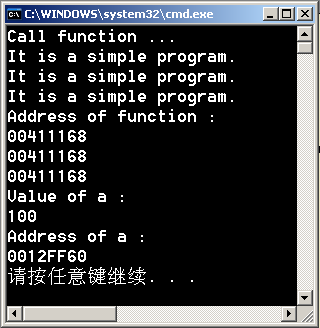 3.4.1 函数的地址
// 例3-20  函数和数据的测试
#include<iostream>
using namespace std ;
void simple()		// 定义一个简单函数
{ cout << "It is a simple program.\n" ; }
int main()
{ cout << "Call function ...\n" ;
   simple() ;		// 名方式调用
   ( & simple )() ;		// 地址方式调用
   ( * & simple )() ;		// 间址调用
   cout << "Address of function :\n" ;
   cout << simple << endl ;		// 函数名是地址
   cout << & simple << endl ;		// 取函数地址
   cout << *&simple << endl ;     	// 函数地址所指对象
   int a = 100 ;		// 声明一个整数对象
   cout << "Value of a :\n" ;        cout << a << endl;
   cout << "Address of a :\n" ;    cout << &a << endl;
}
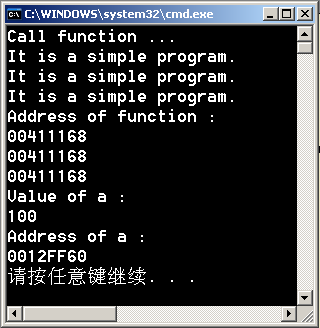 它们都是
正确的调用方式
3.4.1 函数的地址
// 例3-20  函数和数据的测试
#include<iostream>
using namespace std ;
void simple()		// 定义一个简单函数
{ cout << "It is a simple program.\n" ; }
int main()
{ cout << "Call function ...\n" ;
   simple() ;		// 名方式调用
   ( & simple )() ;		// 地址方式调用
   ( * & simple )() ;		// 间址调用
   cout << "Address of function :\n" ;
   cout << simple << endl ;		// 函数名是地址
   cout << & simple << endl ;		// 取函数地址
   cout << *&simple << endl ;     	// 函数地址所指对象
   int a = 100 ;		// 声明一个整数对象
   cout << "Value of a :\n" ;        cout << a << endl;
   cout << "Address of a :\n" ;    cout << &a << endl;
}
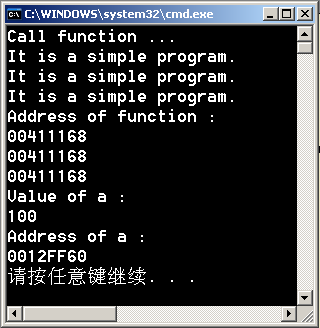 它们都是
函数的地址
3.4.1 函数的地址
// 例3-20  函数和数据的测试
#include<iostream>
using namespace std ;
void simple()		// 定义一个简单函数
{ cout << "It is a simple program.\n" ; }
int main()
{ cout << "Call function ...\n" ;
   simple() ;		// 名方式调用
   ( & simple )() ;		// 地址方式调用
   ( * & simple )() ;		// 间址调用
   cout << "Address of function :\n" ;
   cout << simple << endl ;		// 函数名是地址
   cout << & simple << endl ;		// 取函数地址
   cout << *&simple << endl ;     	// 函数地址所指对象
   int a = 100 ;		// 声明一个整数对象
   cout << "Value of a :\n" ;        cout << a << endl;
   cout << "Address of a :\n" ;    cout << &a << endl;
}
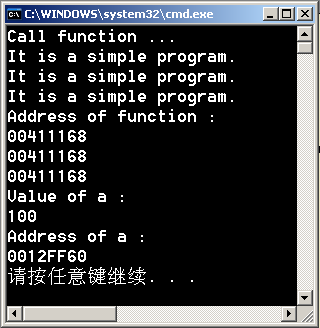 数据对象的值
等价于    *&a
由类型 int 解释内存
3.4.1 函数的地址
// 例3-20  函数和数据的测试
#include<iostream>
using namespace std ;
void simple()		// 定义一个简单函数
{ cout << "It is a simple program.\n" ; }
int main()
{ cout << "Call function ...\n" ;
   simple() ;		// 名方式调用
   ( & simple )() ;		// 地址方式调用
   ( * & simple )() ;		// 间址调用
   cout << "Address of function :\n" ;
   cout << simple << endl ;		// 函数名是地址
   cout << & simple << endl ;		// 取函数地址
   cout << *&simple << endl ;     	// 函数地址所指对象
   int a = 100 ;		// 声明一个整数对象
   cout << "Value of a :\n" ;        cout << a << endl;
   cout << "Address of a :\n" ;    cout << &a << endl;
}
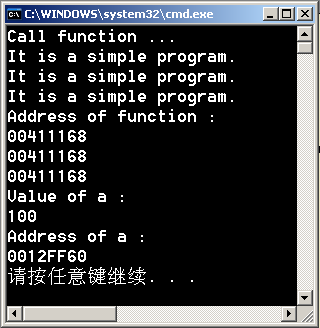 数据对象的地址
3.4.1 函数的地址
3.4.1	 函数的地址
C++的函数与数据对象
3.4.2 函数指针
3.4.2  函数指针
指向函数的指针变量简称为函数指针
 函数的类型是函数的接口
 可以通过指针变量的间址方式调用函数
3.4.2 函数指针
3.4.2  函数指针
1. 函数的类型
以下是类型相同的函数：
	double max ( double, double ) ;
	double min ( double, double ) ;
	double average ( double, double ) ;
定义函数类型：    typedef  类型  函数类型 （ 形式参数表 ） ；
3.4.2 函数指针
3.4.2  函数指针
1. 函数的类型
以下是类型相同的函数：
	double max ( double, double ) ;
	double min ( double, double ) ;
	double average ( double, double ) ;
定义函数类型：    typedef  类型  函数类型 （ 形式参数表 ） ；
关键字
3.4.2 函数指针
3.4.2  函数指针
1. 函数的类型
以下是类型相同的函数：
	double max ( double, double ) ;
	double min ( double, double ) ;
	double average ( double, double ) ;
定义函数类型：    typedef  类型  函数类型 （ 形式参数表 ） ；
函数返回值类型
3.4.2 函数指针
3.4.2  函数指针
1. 函数的类型
以下是类型相同的函数：
	double max ( double, double ) ;
	double min ( double, double ) ;
	double average ( double, double ) ;
定义函数类型：    typedef  类型  函数类型 （ 形式参数表 ） ；
用户定义标识符
3.4.2 函数指针
3.4.2  函数指针
1. 函数的类型
以下是类型相同的函数：
	double max ( double, double ) ;
	double min ( double, double ) ;
	double average ( double, double ) ;
定义函数类型：    typedef  类型  函数类型 （ 形式参数表 ） ；
参数表
3.4.2 函数指针
3.4.2  函数指针
1. 函数的类型
//integer 是 int 的同义词:
typedef  int integer;
//real 是 double 的同义词:
typedef  double real;
以下是类型相同的函数：
	double max ( double, double ) ;
	double min ( double, double ) ;
	double average ( double, double ) ;
它们的类型为：
	double  ( double, double ) 
或定义为：
	typedef double  functionType  ( double, double) ;
函数类型名
3.4.2 函数指针
3.4.2  函数指针
2．函数指针
若有函数类型为：
	double  ( double, double ) ;
或：	typedef double  functionType  ( double, double ) ;
函数指针
定义指向这类函数的指针变量：
	double  ( * fp ) ( double, double ) ;
或：	 functionType  * fp1 ,  * fp2 ;
3.4.2 函数指针
3.4.2  函数指针
2．函数指针
例如：
	double max ( double, double ) ;
	double min ( double, double ) ;
	double average ( double, double ) ;
	typedef double  functionType  ( double, double ) ;
	functionType  * fp1 ,  * fp2 ;
	fp1 = max ;
	fp2 = min ;
	fp1 = average ;
	fp1 = fp2 ;
3.4.2 函数指针
3.4.2  函数指针
2．函数指针
函数原型
例如：
	double max ( double, double ) ;
	double min ( double, double ) ;
	double average ( double, double ) ;
	typedef double  functionType  ( double, double ) ;
	functionType  * fp1 ,  * fp2 ;
	fp1 = max ;
	fp2 = min ;
	fp1 = average ;
	fp1 = fp2 ;
3.4.2 函数指针
3.4.2  函数指针
2．函数指针
例如：
	double max ( double, double ) ;
	double min ( double, double ) ;
	double average ( double, double ) ;
	typedef double  functionType  ( double, double ) ;
	functionType  * fp1 ,  * fp2 ;
	fp1 = max ;
	fp2 = min ;
	fp1 = average ;
	fp1 = fp2 ;
定义函数类型
3.4.2 函数指针
3.4.2  函数指针
2．函数指针
例如：
	double max ( double, double ) ;
	double min ( double, double ) ;
	double average ( double, double ) ;
	typedef double  functionType  ( double, double ) ;
	functionType  * fp1 ,  * fp2 ;
	fp1 = max ;
	fp2 = min ;
	fp1 = average ;
	fp1 = fp2 ;
声明函数指针
3.4.2 函数指针
3.4.2  函数指针
2．函数指针
例如：
	double max ( double, double ) ;
	double min ( double, double ) ;
	double average ( double, double ) ;
	typedef double  functionType  ( double, double ) ;
	functionType  * fp1 ,  * fp2 ;
	fp1 = max ;
	fp2 = min ;
	fp1 = average ;
	fp1 = fp2 ;
获取函数地址
3.4.2 函数指针
3.4.2  函数指针
2．函数指针
例如：
	double max ( double, double ) ;
	double min ( double, double ) ;
	double average ( double, double ) ;
	typedef double  functionType  ( double, double ) ;
	functionType  * fp1 ,  * fp2 ;
	fp1 = max ;
	fp2 = min ;
	fp1 = average ;
	fp1 = fp2 ;
改变指针指向
3.4.2 函数指针
3.4.2  函数指针
说明了3个函数原型
2．函数指针
例如：
	double max ( double, double ) ;
	double min ( double, double ) ;
	double average ( double, double ) ;
	typedef double  functionType  ( double, double ) ;
	functionType  * fp1 ,  * fp2 ;
	fp1 = max ;
	fp2 = min ;
	fp1 = average ;
	fp1 = fp2 ;
typedef double  functionType  ( double, double ) ; 
	 functionType  max, min, average ;
3.4.2 函数指针
3.4.2  函数指针
3．用函数指针调用函数
例如：
	double max ( double, double ) ;
	double min ( double, double ) ;
	typedef double  functionType  ( double, double ) ;
	functionType  * fp ;
	fp = max ;
	double x = fp ( 3.14, 0.516 ) ;
	fp = min ;
	cout << fp ( 0.75, x ) << endl ;
3.4.2 函数指针
3.4.2  函数指针
3．用函数指针调用函数
例如：
	double max ( double, double ) ;
	double min ( double, double ) ;
	typedef double  functionType  ( double, double ) ;
	functionType  * fp ;
	fp = max ;
	double x = fp ( 3.14, 0.516 ) ;
	fp = min ;
	cout << fp ( 0.75, x ) << endl ;
指向函数max
3.4.2 函数指针
3.4.2  函数指针
// 例3-21  用函数指针调用函数
#include<iostream>
using namespace std ;
int  sum ( int  x ,  int  y )  {  return  x + y ;  }
int  product ( int  x ,  int  y )  {  return  x * y ;  }
int main()
{  int  ( * pf )  ( int ,   int ) ;
    int  a ,  b ,  result ;
    cout << "a = " ; 	cin >> a ;
    cout << "b = " ;	cin >> b ;
    pf = sum ;      result = pf ( a ,  b )  ;
    cout << a << " + " << b << " = " << result << endl ;
    pf = product ;     result = pf ( a ,  b ) ;
    cout << a << " * " << b << " = " << result << endl ;
}
3.4.2 函数指针
3.4.2  函数指针
// 例3-21  用函数指针调用函数
#include<iostream>
using namespace std ;
int  sum ( int  x ,  int  y )  {  return  x + y ;  }
int  product ( int  x ,  int  y )  {  return  x * y ;  }
int main()
{  int  ( * pf )  ( int ,   int ) ;
    int  a ,  b ,  result ;
    cout << "a = " ; 	cin >> a ;
    cout << "b = " ;	cin >> b ;
    pf = sum ;      result = pf ( a ,  b )  ;
    cout << a << " + " << b << " = " << result << endl ;
    pf = product ;     result = pf ( a ,  b ) ;
    cout << a << " * " << b << " = " << result << endl ;
}
函数指针
调用不同函数
3.4.2 函数指针
3.4.2  函数指针
// 例3-21  用函数指针调用函数
#include<iostream>
using namespace std ;
int  sum ( int  x ,  int  y )  {  return  x + y ;  }
int  product ( int  x ,  int  y )  {  return  x * y ;  }
int main()
{  int  ( * pf )  ( int ,   int ) ;
    int  a ,  b ,  result ;
    cout << "a = " ; 	cin >> a ;
    cout << "b = " ;	cin >> b ;
    pf = sum ;      result = pf ( a ,  b )  ;
    cout << a << " + " << b << " = " << result << endl ;
    pf = product ;     result = pf ( a ,  b ) ;
    cout << a << " * " << b << " = " << result << endl ;
}
3.4.2 函数指针
3.4.2  函数指针
// 例3-21  用函数指针调用函数
#include<iostream>
using namespace std ;
int  sum ( int  x ,  int  y )  {  return  x + y ;  }
int  product ( int  x ,  int  y )  {  return  x * y ;  }
int main()
{  int  ( * pf )  ( int ,   int ) ;
    int  a ,  b ,  result ;
    cout << "a = " ; 	cin >> a ;
    cout << "b = " ;	cin >> b ;
    pf = sum ;      result = pf ( a ,  b )  ;
    cout << a << " + " << b << " = " << result << endl ;
    pf = product ;     result = pf ( a ,  b ) ;
    cout << a << " * " << b << " = " << result << endl ;
}
( *pf ) ( a, b )
等价吗？
3.4.2 函数指针
3.4.2  函数指针
// 例3-21  用函数指针调用函数
#include<iostream>
using namespace std ;
int  sum ( int  x ,  int  y )  {  return  x + y ;  }
int  product ( int  x ,  int  y )  {  return  x * y ;  }
int main()
{  int  ( * pf )  ( int ,   int ) ;
    int  a ,  b ,  result ;
    cout << "a = " ; 	cin >> a ;
    cout << "b = " ;	cin >> b ;
    pf = sum ;      result = pf ( a ,  b )  ;
    cout << a << " + " << b << " = " << result << endl ;
    pf = product ;     result = pf ( a ,  b ) ;
    cout << a << " * " << b << " = " << result << endl ;
}
( &pf ) ( a, b )
等价吗？
3.4.2 函数指针
3.4.2  函数指针
// 例3-21  用函数指针调用函数
#include<iostream>
using namespace std ;
int  sum ( int  x ,  int  y )  {  return  x + y ;  }
int  product ( int  x ,  int  y )  {  return  x * y ;  }
int main()
{  int  ( * pf )  ( int ,   int ) ;
    int  a ,  b ,  result ;
    cout << "a = " ; 	cin >> a ;
    cout << "b = " ;	cin >> b ;
    pf = sum ;      result = pf ( a ,  b )  ;
    cout << a << " + " << b << " = " << result << endl ;
    pf = product ;     result = pf ( a ,  b ) ;
    cout << a << " * " << b << " = " << result << endl ;
}
( &pf ) ( a, b )  与
 (&sum) (a, b)   有何区别 ?
3.4.2 函数指针
3.4.2  函数指针
// 例3-21  用函数指针调用函数
#include<iostream>
using namespace std ;
int  sum ( int  x ,  int  y )  {  return  x + y ;  }
int  product ( int  x ,  int  y )  {  return  x * y ;  }
int main()
{  int  ( * pf )  ( int ,   int ) ;
    int  a ,  b ,  result ;
    cout << "a = " ; 	cin >> a ;
    cout << "b = " ;	cin >> b ;
    pf = sum ;      result = pf ( a ,  b )  ;
    cout << a << " + " << b << " = " << result << endl ;
    pf = product ;     result = pf ( a ,  b ) ;
    cout << a << " * " << b << " = " << result << endl ;
}
pf 是指针变量，存放函数的地址
sum 是函数的直接地址
pf 的值等于sum （ &sum ）
&pf 不等于sum （ &sum ）
// 例3-22  使用函数指针参数调用函数 
#include <iostream>
using namespace std ;
#include <cmath>
typedef double funType( double );		// 定义函数类型
funType circlePerimeter ;			// 用函数类型名定义函数原型
funType circleArea ;
funType ballArea ;
funType ballVolume ;
double callFun( funType * , double ) ;		// 第一个参数是函数指针参数
int main()
{ double r ;
  cout << "enter the radius : " ;    cin >> r ;
  cout << "the perimeter of circle is : "<< callFun(circlePerimeter, r) << endl ;
  cout << "the area of circle is : "<< callFun(circleArea, r) << endl ;
  cout << "enter the radius of a ball : " ;      cin >> r ;
  cout << "the area of the ball is : "<< callFun(ballArea, r) << endl ;
  cout << "the volume of the ball is : "<< callFun(ballVolume, r) << endl ;
}
3.4.2 函数指针
3.4.2 函数指针
// 例3-22  使用函数指针参数调用函数 
#include <iostream>
using namespace std ;
#include <cmath>
typedef double funType( double );		// 定义函数类型
funType circlePerimeter ;			// 用函数类型名定义函数原型
funType circleArea ;
funType ballArea ;
funType ballVolume ;
double callFun( funType * , double ) ;		// 第一个参数是函数指针参数
int main()
{ double r ;
  cout << "enter the radius : " ;    cin >> r ;
  cout << "the perimeter of circle is : "<< callFun(circlePerimeter, r) << endl ;
  cout << "the area of circle is : "<< callFun(circleArea, r) << endl ;
  cout << "enter the radius of a ball : " ;      cin >> r ;
  cout << "the area of the ball is : "<< callFun(ballArea, r) << endl ;
  cout << "the volume of the ball is : "<< callFun(ballVolume, r) << endl ;
}
函数类型
3.4.2 函数指针
// 例3-22  使用函数指针参数调用函数
#include <iostream>
using namespace std ;
#include <cmath>
typedef double funType( double );		// 定义函数类型
funType circlePerimeter ;			// 用函数类型名定义函数原型
funType circleArea ;
funType ballArea ;
funType ballVolume ;
double callFun( funType * , double ) ;		// 第一个参数是函数指针参数
int main()
{ double r ;
  cout << "enter the radius : " ;    cin >> r ;
  cout << "the perimeter of circle is : "<< callFun(circlePerimeter, r) << endl ;
  cout << "the area of circle is : "<< callFun(circleArea, r) << endl ;
  cout << "enter the radius of a ball : " ;      cin >> r ;
  cout << "the area of the ball is : "<< callFun(ballArea, r) << endl ;
  cout << "the volume of the ball is : "<< callFun(ballVolume, r) << endl ;
}
函数原型
double circlePerimeter ( double );
double circleArea ( double );
double ballArea ( double );
double ballVolume ( double );
3.4.2 函数指针
// 例3-22  使用函数指针参数调用函数
#include <iostream>
using namespace std ;
#include <cmath>
typedef double funType( double );		// 定义函数类型
funType circlePerimeter ;			// 用函数类型名定义函数原型
funType circleArea ;
funType ballArea ;
funType ballVolume ;
double callFun( funType * , double ) ;		// 第一个参数是函数指针参数
int main()
{ double r ;
  cout << "enter the radius : " ;    cin >> r ;
  cout << "the perimeter of circle is : "<< callFun(circlePerimeter, r) << endl ;
  cout << "the area of circle is : "<< callFun(circleArea, r) << endl ;
  cout << "enter the radius of a ball : " ;      cin >> r ;
  cout << "the area of the ball is : "<< callFun(ballArea, r) << endl ;
  cout << "the volume of the ball is : "<< callFun(ballVolume, r) << endl ;
}
funType circlePerimeter, circleArea, ballArea, ballVolume;
3.4.2 函数指针
// 例3-22  使用函数指针参数调用函数
#include <iostream>
using namespace std ;
#include <cmath>
typedef double funType( double );		// 定义函数类型
funType circlePerimeter ;			// 用函数类型名定义函数原型
funType circleArea ;
funType ballArea ;
funType ballVolume ;
double callFun( funType * , double ) ;		// 第一个参数是函数指针参数
int main()
{ double r ;
  cout << "enter the radius : " ;    cin >> r ;
  cout << "the perimeter of circle is : "<< callFun(circlePerimeter, r) << endl ;
  cout << "the area of circle is : "<< callFun(circleArea, r) << endl ;
  cout << "enter the radius of a ball : " ;      cin >> r ;
  cout << "the area of the ball is : "<< callFun(ballArea, r) << endl ;
  cout << "the volume of the ball is : "<< callFun(ballVolume, r) << endl ;
}
函数原型
3.4.2 函数指针
// 例3-22  使用函数指针参数调用函数
#include <iostream>
using namespace std ;
#include <cmath>
typedef double funType( double );		// 定义函数类型
funType circlePerimeter ;			// 用函数类型名定义函数原型
funType circleArea ;
funType ballArea ;
funType ballVolume ;
double callFun( funType * , double ) ;		// 第一个参数是函数指针参数
int main()
{ double r ;
  cout << "enter the radius : " ;    cin >> r ;
  cout << "the perimeter of circle is : "<< callFun(circlePerimeter, r) << endl ;
  cout << "the area of circle is : "<< callFun(circleArea, r) << endl ;
  cout << "enter the radius of a ball : " ;      cin >> r ;
  cout << "the area of the ball is : "<< callFun(ballArea, r) << endl ;
  cout << "the volume of the ball is : "<< callFun(ballVolume, r) << endl ;
}
函数指针参数
double  (*) ( double )
3.4.2 函数指针
// 例3-22  使用函数指针参数调用函数
#include <iostream>
using namespace std ;
#include <cmath>
typedef double funType( double );		// 定义函数类型
funType circlePerimeter ;			// 用函数类型名定义函数原型
funType circleArea ;
funType ballArea ;
funType ballVolume ;
double callFun( funType * , double ) ;		// 第一个参数是函数指针参数
int main()
{ double r ;
  cout << "enter the radius : " ;    cin >> r ;
  cout << "the perimeter of circle is : "<< callFun(circlePerimeter, r) << endl ;
  cout << "the area of circle is : "<< callFun(circleArea, r) << endl ;
  cout << "enter the radius of a ball : " ;      cin >> r ;
  cout << "the area of the ball is : "<< callFun(ballArea, r) << endl ;
  cout << "the volume of the ball is : "<< callFun(ballVolume, r) << endl ;
}
实际参数是函数地址
3.4.2 函数指针
int main()
{ double r ;
  cout << "enter the radius : " ;    cin >> r ;
  cout << "the perimeter of circle is : "<< callFun(circlePerimeter, r) << endl ;
  cout << "the area of circle is : "<< callFun(circleArea, r) << endl ;
  cout << "enter the radius of a ball : " ;      cin >> r ;
  cout << "the area of the ball is : "<< callFun(ballArea, r) << endl ;
  cout << "the volume of the ball is : "<< callFun(ballVolume, r) << endl ;
}
const double pi = 3.14159 ;
double callFun(funType * qf, double  r)  { return qf( r ) ; }
double circlePerimeter( double radius)  { return 2 * pi * radius ; }
double circleArea( double radius )  { return pi * radius * radius ; }
double ballArea( double radius )  { return 4 * pi * radius * radius ; }
double ballVolume( double radius)  { return 4.0 / 3 * pi * pow( radius, 3 ) ; }
circlePerimeter( r )
3.4.2 函数指针
int main()
{ double r ;
  cout << "enter the radius : " ;    cin >> r ;
  cout << "the perimeter of circle is : "<< callFun(circlePerimeter, r) << endl ;
  cout << "the area of circle is : "<< callFun(circleArea, r) << endl ;
  cout << "enter the radius of a ball : " ;      cin >> r ;
  cout << "the area of the ball is : "<< callFun(ballArea, r) << endl ;
  cout << "the volume of the ball is : "<< callFun(ballVolume, r) << endl ;
}
const double pi = 3.14159 ;
double callFun(funType * qf, double r)  { return qf( r ) ; }
double circlePerimeter( double radius)  { return 2 * pi * radius ; }
double circleArea( double radius )  { return pi * radius * radius ; }
double ballArea( double radius )  { return 4 * pi * radius * radius ; }
double ballVolume( double radius)  { return 4.0 / 3 * pi * pow( radius, 3 ) ; }
circlePerimeter( r )
3.4.2 函数指针
int main()
{ double r ;
  cout << "enter the radius : " ;    cin >> r ;
  cout << "the perimeter of circle is : "<< callFun(circlePerimeter, r) << endl ;
  cout << "the area of circle is : "<< callFun(circleArea, r) << endl ;
  cout << "enter the radius of a ball : " ;      cin >> r ;
  cout << "the area of the ball is : "<< callFun(ballArea, r) << endl ;
  cout << "the volume of the ball is : "<< callFun(ballVolume, r) << endl ;
}
const double pi = 3.14159 ;
double callFun(funType * qf, double r)  { return qf( r ) ; }
double circlePerimeter( double radius)  { return 2 * pi * radius ; }
double circleArea( double radius )  { return pi * radius * radius ; }
double ballArea( double radius )  { return 4 * pi * radius * radius ; }
double ballVolume( double radius)  { return 4.0 / 3 * pi * pow( radius, 3 ) ; }
circleArea( r )
3.4.2 函数指针
int main()
{ double r ;
  cout << "enter the radius : " ;    cin >> r ;
  cout << "the perimeter of circle is : "<< callFun(circlePerimeter, r) << endl ;
  cout << "the area of circle is : "<< callFun(circleArea, r) << endl ;
  cout << "enter the radius of a ball : " ;      cin >> r ;
  cout << "the area of the ball is : "<< callFun(ballArea, r) << endl ;
  cout << "the volume of the ball is : "<< callFun(ballVolume, r) << endl ;
}
const double pi = 3.14159 ;
double callFun(funType * qf, double r)  { return qf( r ) ; }
double circlePerimeter( double radius)  { return 2 * pi * radius ; }
double circleArea( double radius )  { return pi * radius * radius ; }
double ballArea( double radius )  { return 4 * pi * radius * radius ; }
double ballVolume( double radius)  { return 4.0 / 3 * pi * pow( radius, 3 ) ; }
circleArea( r )
3.4.2 函数指针
int main()
{ double r ;
  cout << "enter the radius : " ;    cin >> r ;
  cout << "the perimeter of circle is : "<< callFun(circlePerimeter, r) << endl ;
  cout << "the area of circle is : "<< callFun(circleArea, r) << endl ;
  cout << "enter the radius of a ball : " ;      cin >> r ;
  cout << "the area of the ball is : "<< callFun(ballArea, r) << endl ;
  cout << "the volume of the ball is : "<< callFun(ballVolume, r) << endl ;
}
const double pi = 3.14159 ;
double callFun(funType * qf, double r)  { return qf( r ) ; }
double circlePerimeter( double radius)  { return 2 * pi * radius ; }
double circleArea( double radius )  { return pi * radius * radius ; }
double ballArea( double radius )  { return 4 * pi * radius * radius ; }
double ballVolume( double radius)  { return 4.0 / 3 * pi * pow( radius, 3 ) ; }
ballArea( r )
3.4.2 函数指针
int main()
{ double r ;
  cout << "enter the radius : " ;    cin >> r ;
  cout << "the perimeter of circle is : "<< callFun(circlePerimeter, r) << endl ;
  cout << "the area of circle is : "<< callFun(circleArea, r) << endl ;
  cout << "enter the radius of a ball : " ;      cin >> r ;
  cout << "the area of the ball is : "<< callFun(ballArea, r) << endl ;
  cout << "the volume of the ball is : "<< callFun(ballVolume, r) << endl ;
}
const double pi = 3.14159 ;
double callFun(funType * qf, double r)  { return qf( r ) ; }
double circlePerimeter( double radius)  { return 2 * pi * radius ; }
double circleArea( double radius )  { return pi * radius * radius ; }
double ballArea( double radius )  { return 4 * pi * radius * radius ; }
double ballVolume( double radius)  { return 4.0 / 3 * pi * pow( radius, 3 ) ; }
ballArea( r )
3.4.2 函数指针
int main()
{ double r ;
  cout << "enter the radius : " ;    cin >> r ;
  cout << "the perimeter of circle is : "<< callFun(circlePerimeter, r) << endl ;
  cout << "the area of circle is : "<< callFun(circleArea, r) << endl ;
  cout << "enter the radius of a ball : " ;      cin >> r ;
  cout << "the area of the ball is : "<< callFun(ballArea, r) << endl ;
  cout << "the volume of the ball is : "<< callFun(ballVolume, r) << endl ;
}
const double pi = 3.14159 ;
double callFun(funType * qf, double r)  { return qf( r ) ; }
double circlePerimeter( double radius)  { return 2 * pi * radius ; }
double circleArea( double radius )  { return pi * radius * radius ; }
double ballArea( double radius )  { return 4 * pi * radius * radius ; }
double ballVolume( double radius)  { return 4.0 / 3 * pi * pow( radius, 3 ) ; }
ballVolume( r )
3.4.2 函数指针
int main()
{ double r ;
  cout << "enter the radius : " ;    cin >> r ;
  cout << "the perimeter of circle is : "<< callFun(circlePerimeter, r) << endl ;
  cout << "the area of circle is : "<< callFun(circleArea, r) << endl ;
  cout << "enter the radius of a ball : " ;      cin >> r ;
  cout << "the area of the ball is : "<< callFun(ballArea, r) << endl ;
  cout << "the volume of the ball is : "<< callFun(ballVolume, r) << endl ;
}
const double pi = 3.14159 ;
double callFun(funType * qf, double r)  { return qf( r ) ; }
double circlePerimeter( double radius)  { return 2 * pi * radius ; }
double circleArea( double radius )  { return pi * radius * radius ; }
double ballArea( double radius )  { return 4 * pi * radius * radius ; }
double ballVolume( double radius)  { return 4.0 / 3 * pi * pow( radius, 3 ) ; }
ballVolume( r )
3.4.2 函数指针
int main()
{ double r ;
  cout << "enter the radius : " ;    cin >> r ;
  cout << "the perimeter of circle is : "<< callFun(circlePerimeter, r) << endl ;
  cout << "the area of circle is : "<< callFun(circleArea, r) << endl ;
  cout << "enter the radius of a ball : " ;      cin >> r ;
  cout << "the area of the ball is : "<< callFun(ballArea, r) << endl ;
  cout << "the volume of the ball is : "<< callFun(ballVolume, r) << endl ;
}
const double pi = 3.14159 ;
double callFun(funType * qf, double r)  { return qf( r ) ; }
double circlePerimeter( double radius)  { return 2 * pi * radius ; }
double circleArea( double radius )  { return pi * radius * radius ; }
double ballArea( double radius )  { return 4 * pi * radius * radius ; }
double ballVolume( double radius)  { return 4.0 / 3 * pi * pow( radius, 3 ) ; }
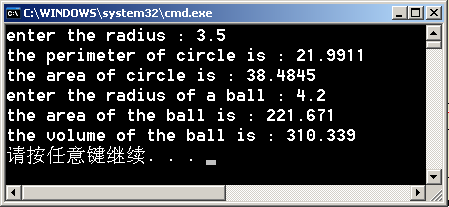 3.5 内联函数和重载函数
内联函数是C++为降低小程序调用开销的一种机制 
 函数重载是以同一个名字命名多个函数实现版本
3.5.1 内联函数
3.5.1	内联函数
内联函数作用
        减少频繁调用小子程序的运行的时间开销
内联函数机制
        编译器在编译时，将内联函数的调用以相应代码代替
内联函数声明
			inline  函数原型
注：内联函数仅在函数原型作一次声明。
        适用于只有1 ~ 5行的小函数
        不能含有复杂结构控制语句 ，不能递归调用
3.5.1 内联函数
3.5.1	内联函数
例：
inline  int  smallf ( ) 
{
    …...
}
int main ( )
{ ……
    a = smallf ( )
    …...   
}
inline  int  smallf ( ) ;
int main ( )
{ ……
    a = smallf();
    …...   
}
int  smallf ( )
{
    …...
}
3.5.1 内联函数
3.5.1	内联函数
错误说明：
inline  int  smallf ( ) ;
int main ( )
{ ……
    a = smallf();
    …...   
}
inline  int  smallf ( )  
{
    …...
}
重复说明，语法错误
3.5.1 内联函数
3.5.1	内联函数
错误说明：
作普通函数处理
inline  int  smallf ( ) ;
int main ( )
{ ……
    a = smallf();
    …...   
}
inline  int  smallf ( )  
{
    …...
}
int  smallf ( ) ;
int main ( )
{ ……
    a = smallf();
    …...   
}
inline  int  smallf ( ) 
{
    …...
}
3.5.1 内联函数
3.5.1	内联函数
// 例3-23  内联函数示例
#include<iostream>
using namespace std ;
inline double volume ( double ,   double  ) ；	// 函数原型
int main ( )
{
    double  vol,  r,  h ;
    cin  >>  r >> h ;
    vol = volume ( r,  h ) ;
    cout << "Volume = " <<  vol  << endl ;
}
double volume ( double radius,  double  height )
{
    return   3.14 * radius * radius * height;
}
编译器变换为：
vol = 3.14 * r * r * h ;
3.5.2 函数重载
3.5.2  函数重载
多个同名函数有不同的参数集
 编译器根据不同参数的类型和个数产生调用匹配
 函数重载用于处理不同数据类型的类似任务
编译器编译时，对函数名会做额外的修饰，如：
int add(int, int);
C会修饰为：
_add
C++会修饰为：
add_int_int
3.5.2 函数重载
3.5.2  函数重载
#include<iostream>
using namespace std ;
int  abs ( int  a ) ;
double  abs ( double  f ) ;
int main ()
  {  cout << abs ( -5 )  << endl ;
      cout << abs ( -7.8 ) << endl ;
  }
int  abs ( int  a )
  {  return  a <  0  ?  -a  :  a ;  }
double  abs ( double  f )
  {  return  f < 0  ?  -f  :  f ;  }
重载示例：
参数个数相同
参数类型不同
3.5.2 函数重载
3.5.2  函数重载
#include<iostream>
using namespace std ;
int  max ( int a ,  int b ) ;
int  max ( int a ,  int b,  int c ) ;
int main ()
 { cout << max ( 5, 3 ) << endl ;
    cout << max (4, 8, 2 ) << endl ;
 }
int  max ( int a ,  int  b )
 { return a > b ? a : b ;  }
int  max ( int a ,  int  b,  int  c )
 { int  t ;
    t = max ( a ,  b ) ;
    return  max ( t ,  c ) ;
 }
重载示例：
参数个数不同
3.5.2 函数重载
3.5.2  函数重载
默认参数
重载示例：
void  ferror ( int x ,  int y = 0 ) ;
void  ferror ( int x ) ;
有调用：	
ferror ( 3 ) ;
错误！
编译器无法唯一确定调用函数
3.5.2 函数重载
3.5.2  函数重载
重载示例：
void  ferror ( int x ,  int y = 0 ) ;
void  ferror ( int x ) ;
有调用：	
ferror ( 3 ) ;
仅返回类型不同
编译器无法唯一确定调用函数
错误！
int average( int, int ) ;
double average( int, int ) ;
函数重定义
3.6 变量存储特性与标识符作用域
标识符存储特性确定内存的生存时间和连接特性
 标识符作用域是在程序正文中能够被引用的那部分区域
 标识符的连接特性决定能否被工程中的其他文件引用
代码区 (code area)
全局数据区 (data area)
堆区 (heap area)
栈区 (stack area)
3.6.1 存储特性
3.6.1  存储特性
程序的内存区域
存放程序代码
存放程序的全局数据和静态数据
存放程序的动态数据
存放程序的局部数据
程序的内存区域
代码区 (code area)
全局数据区 (data area)
堆区 (heap area)
栈区 (stack area)
3.6.1 存储特性
3.6.1  存储特性
1．自动存储类
自动存储变量
自动存储变量存放在栈区
 进入声明的块时生成，在结束块时删除 
 函数的参数和局部变量都是自动存储类 
 自动存储是变量的默认状态
int  max ( int a ,  int  b,  int  c )
 { int  t ;
    t = max ( a ,  b ) ;
    return  max ( t ,  c ) ;
 }
3.6.1 存储特性
3.6.1  存储特性
2．静态存储类
关键字extern和static声明静态存储类变量和函数标识符 
 extern声明全局量（全局量默认为extern），static声明局部量
extern和static说明变量时，程序开始执行时分配和初始化存储空间 
 extern和static说明函数，表示从程序执行开始就存在这个函数名
3.6.1 存储特性
// 例3-24  静态变量与自动变量的测试 
#include <iostream>
using namespace std ;
int func();
int main()
{ cout << func() << endl ;
   cout << func() << endl ;
}
int func()
{ int a = 0 ;             	// 自动变量
  static int b = 1 ;    // 静态变量
  a ++ ;
  b ++ ;
  cout << "auto a = " << a << endl ;
  cout << "static b = " << b << endl ;
  return a + b ;
}
3.6.1 存储特性
// 例3-24  静态变量与自动变量的测试
#include <iostream>
using namespace std ;
int func();
int main()
{ cout << func() << endl ;
   cout << func() << endl ;
}
int func()
{ int a = 0 ;             	// 自动变量
  static int b = 1 ;    	// 静态变量
  a ++ ;
  b ++ ;
  cout << "auto a = " << a << endl ;
  cout << "static b = " << b << endl ;
  return a + b ;
}
3.6.1 存储特性
// 例3-24  静态变量与自动变量的测试
#include <iostream>
using namespace std ;
int func();
int main()
{ cout << func() << endl ;
   cout << func() << endl ;
}
int func()
{ int a = 0 ;             	// 自动变量
  static int b = 1 ;    	// 静态变量
  a ++ ;
  b ++ ;
  cout << "auto a = " << a << endl ;
  cout << "static b = " << b << endl ;
  return a + b ;
}
0
a
3.6.1 存储特性
// 例3-24  静态变量与自动变量的测试
#include <iostream>
using namespace std ;
int func();
int main()
{ cout << func() << endl ;
   cout << func() << endl ;
}
int func()
{ int a = 0 ;             // 自动变量
  static int b = 1 ;    	// 静态变量
  a ++ ;
  b ++ ;
  cout << "auto a = " << a << endl ;
  cout << "static b = " << b << endl ;
  return a + b ;
}
0
1
a
b
3.6.1 存储特性
// 例3-24  静态变量与自动变量的测试
#include <iostream>
using namespace std ;
int func();
int main()
{ cout << func() << endl ;
   cout << func() << endl ;
}
int func()
{ int a = 0 ;             	// 自动变量
  static int b = 1 ;    // 静态变量
  a ++ ;
  b ++ ;
  cout << "auto a = " << a << endl ;
  cout << "static b = " << b << endl ;
  return a + b ;
}
0
1
a
b
3.6.1 存储特性
// 例3-24  静态变量与自动变量的测试
#include <iostream>
using namespace std ;
int func();
int main()
{ cout << func() << endl ;
  cout << func() << endl ;
}
int func()
{ int a = 0 ;             	// 自动变量
  static int b = 1 ;    	// 静态变量
  a ++ ;
  b ++ ;
  cout << "auto a = " << a << endl ;
  cout << "static b = " << b << endl ;
  return a + b ;
}
1
1
1
a
b
3.6.1 存储特性
// 例3-24  静态变量与自动变量的测试
#include <iostream>
using namespace std ;
int func();
int main()
{ cout << func() << endl ;
  cout << func() << endl ;
}
int func()
{ int a = 0 ;             	// 自动变量
  static int b = 1 ;    	// 静态变量
  a ++ ;
  b ++ ;
  cout << "auto a = " << a << endl ;
  cout << "static b = " << b << endl ;
  return a + b ;
}
2
1
2
a
b
3.6.1 存储特性
// 例3-24  静态变量与自动变量的测试
#include <iostream>
using namespace std ;
int func();
int main()
{ cout << func() << endl ;
  cout << func() << endl ;
}
int func()
{ int a = 0 ;             	// 自动变量
  static int b = 1 ;    	// 静态变量
  a ++ ;
  b ++ ;
  cout << "auto a = " << a << endl ;
  cout << "static b = " << b << endl ;
  return a + b ;
}
auto a = 1
static b = 2
3
auto a = 1
static b = 3
4
1
2
a
b
3.6.1 存储特性
// 例3-24  静态变量与自动变量的测试
#include <iostream>
using namespace std ;
int func();
int main()
{ cout << func() << endl ;
  cout << func() << endl ;
}
int func()
{ int a = 0 ;             	// 自动变量
  static int b = 1 ;    	// 静态变量
  a ++ ;
  b ++ ;
  cout << "auto a = " << a << endl ;
  cout << "static b = " << b << endl ;
  return a + b ;
}
auto a = 1
static b = 2
3
auto a = 1
static b = 3
4
1
2
a
b
3.6.1 存储特性
// 例3-24  静态变量与自动变量的测试
#include <iostream>
using namespace std ;
int func();
int main()
{ cout << func() << endl ;
  cout << func() << endl ;
}
int func()
{ int a = 0 ;             	// 自动变量
  static int b = 1 ;    	// 静态变量
  a ++ ;
  b ++ ;
  cout << "auto a = " << a << endl ;
  cout << "static b = " << b << endl ;
  return a + b ;
}
auto a = 1
static b = 2
3
auto a = 1
static b = 3
4
1
2
a
b
3.6.1 存储特性
// 例3-24  静态变量与自动变量的测试
#include <iostream>
using namespace std ;
int func();
int main()
{ cout << func() << endl ;
  cout << func() << endl ;
}
int func()
{ int a = 0 ;             	// 自动变量
  static int b = 1 ;    	// 静态变量
  a ++ ;
  b ++ ;
  cout << "auto a = " << a << endl ;
  cout << "static b = " << b << endl ;
  return a + b ;
}
auto a = 1
static b = 2
3
auto a = 1
static b = 3
4
1
2
a
b
3.6.1 存储特性
// 例3-24  静态变量与自动变量的测试
#include <iostream>
using namespace std ;
int func();
int main()
{ cout << func() << endl ;
  cout << func() << endl ;
}
int func()
{ int a = 0 ;             	// 自动变量
  static int b = 1 ;    	// 静态变量
  a ++ ;
  b ++ ;
  cout << "auto a = " << a << endl ;
  cout << "static b = " << b << endl ;
  return a + b ;
}
auto a = 1
static b = 2
3
auto a = 1
static b = 3
4
1
2
a
b
3.6.1 存储特性
// 例3-24  静态变量与自动变量的测试
#include <iostream>
using namespace std ;
int func();
int main()
{ cout << func() << endl ;
  cout << func() << endl ;
}
int func()
{ int a = 0 ;             	// 自动变量
  static int b = 1 ;    	// 静态变量
  a ++ ;
  b ++ ;
  cout << "auto a = " << a << endl ;
  cout << "static b = " << b << endl ;
  return a + b ;
}
auto a = 1
static b = 2
3
auto a = 1
static b = 3
4
1
2
a
b
3.6.1 存储特性
// 例3-24  静态变量与自动变量的测试
#include <iostream>
using namespace std ;
int func();
int main()
{ cout << func() << endl ;
  cout << func() << endl ;
}
int func()
{ int a = 0 ;             	// 自动变量
  static int b = 1 ;    	// 静态变量
  a ++ ;
  b ++ ;
  cout << "auto a = " << a << endl ;
  cout << "static b = " << b << endl ;
  return a + b ;
}
auto a = 1
static b = 2
3
auto a = 1
static b = 3
4
1
2
a
b
3.6.1 存储特性
// 例3-24  静态变量与自动变量的测试
#include <iostream>
using namespace std ;
int func();
int main()
{ cout << func() << endl ;
  cout << func() << endl ;
}
int func()
{ int a = 0 ;             	// 自动变量
  static int b = 1 ;    	// 静态变量
  a ++ ;
  b ++ ;
  cout << "auto a = " << a << endl ;
  cout << "static b = " << b << endl ;
  return a + b ;
}
auto a = 1
static b = 2
3
auto a = 1
static b = 3
4
0
2
a
b
3.6.1 存储特性
// 例3-24  静态变量与自动变量的测试
#include <iostream>
using namespace std ;
int func();
int main()
{ cout << func() << endl ;
  cout << func() << endl ;
}
int func()
{ int a = 0 ;            	// 自动变量
  static int b = 1 ;    	// 静态变量
  a ++ ;
  b ++ ;
  cout << "auto a = " << a << endl ;
  cout << "static b = " << b << endl ;
  return a + b ;
}
第一次调用时，此语句不再执行
auto a = 1
static b = 2
3
auto a = 1
static b = 3
4
0
2
a
b
3.6.1 存储特性
// 例3-24  静态变量与自动变量的测试
#include <iostream>
using namespace std ;
int func();
int main()
{ cout << func() << endl ;
  cout << func() << endl ;
}
int func()
{ int a = 0 ;             	// 自动变量
  static int b = 1 ;    	// 静态变量
  a ++ ;
  b ++ ;
  cout << "auto a = " << a << endl ;
  cout << "static b = " << b << endl ;
  return a + b ;
}
1
auto a = 1
static b = 2
3
auto a = 1
static b = 3
4
1
2
a
b
3.6.1 存储特性
// 例3-24  静态变量与自动变量的测试
#include <iostream>
using namespace std ;
int func();
int main()
{ cout << func() << endl ;
  cout << func() << endl ;
}
int func()
{ int a = 0 ;             	// 自动变量
  static int b = 1 ;    	// 静态变量
  a ++ ;
  b ++ ;
  cout << "auto a = " << a << endl ;
  cout << "static b = " << b << endl ;
  return a + b ;
}
3
auto a = 1
static b = 2
3
auto a = 1
static b = 3
4
1
3
a
b
3.6.1 存储特性
// 例3-24  静态变量与自动变量的测试
#include <iostream>
using namespace std ;
int func();
int main()
{ cout << func() << endl ;
  cout << func() << endl ;
}
int func()
{ int a = 0 ;             	// 自动变量
  static int b = 1 ;    	// 静态变量
  a ++ ;
  b ++ ;
  cout << "auto a = " << a << endl ;
  cout << "static b = " << b << endl ;
  return a + b ;
}
auto a = 1
static b = 2
3
auto a = 1
static b = 3
4
1
3
a
b
3.6.1 存储特性
// 例3-24  静态变量与自动变量的测试
#include <iostream>
using namespace std ;
int func();
int main()
{ cout << func() << endl ;
  cout << func() << endl ;
}
int func()
{ int a = 0 ;             	// 自动变量
  static int b = 1 ;    	// 静态变量
  a ++ ;
  b ++ ;
  cout << "auto a = " << a << endl ;
  cout << "static b = " << b << endl ;
  return a + b ;
}
auto a = 1
static b = 2
3
auto a = 1
static b = 3
4
1
3
a
b
3.6.1 存储特性
// 例3-24  静态变量与自动变量的测试
#include <iostream>
using namespace std ;
int func();
int main()
{ cout << func() << endl ;
  cout << func() << endl ;
}
int func()
{ int a = 0 ;             	// 自动变量
  static int b = 1 ;    	// 静态变量
  a ++ ;
  b ++ ;
  cout << "auto a = " << a << endl ;
  cout << "static b = " << b << endl ;
  return a + b ;
}
auto a = 1
static b = 2
3
auto a = 1
static b = 3
4
1
3
a
b
3.6.1 存储特性
// 例3-24  静态变量与自动变量的测试
#include <iostream>
using namespace std ;
int func();
int main()
{ cout << func() << endl ;
  cout << func() << endl ;
}
int func()
{ int a = 0 ;             	// 自动变量
  static int b = 1 ;    	// 静态变量
  a ++ ;
  b ++ ;
  cout << "auto a = " << a << endl ;
  cout << "static b = " << b << endl ;
  return a + b ;
}
auto a = 1
static b = 2
3
auto a = 1
static b = 3
4
1
3
a
b
3.6.1 存储特性
// 例3-24  静态变量与自动变量的测试
#include <iostream>
using namespace std ;
int func();
int main()
{ cout << func() << endl ;
  cout << func() << endl ;
}
int func()
{ int a = 0 ;             	// 自动变量
  static int b = 1 ;    	// 静态变量
  a ++ ;
  b ++ ;
  cout << "auto a = " << a << endl ;
  cout << "static b = " << b << endl ;
  return a + b ;
}
auto a = 1
static b = 2
3
auto a = 1
static b = 3
4
1
3
a
b
3.6.1 存储特性
// 例3-24  静态变量与自动变量的测试
#include <iostream>
using namespace std ;
int func();
int main()
{ cout << func() << endl ;
  cout << func() << endl ;
}
int func()
{ int a = 0 ;             	// 自动变量
  static int b = 1 ;    	// 静态变量
  a ++ ;
  b ++ ;
  cout << "auto a = " << a << endl ;
  cout << "static b = " << b << endl ;
  return a + b ;
}
auto a = 1
static b = 2
3
auto a = 1
static b = 3
4
1
3
a
b
3.6.1 存储特性
// 例3-24  静态变量与自动变量的测试
#include <iostream>
using namespace std ;
int func();
int main()
{ cout << func() << endl ;
  cout << func() << endl ;
}
int func()
{ int a = 0 ;             	// 自动变量
  static int b = 1 ;    	// 静态变量
  a ++ ;
  b ++ ;
  cout << "auto a = " << a << endl ;
  cout << "static b = " << b << endl ;
  return a + b ;
}
auto a = 1
static b = 2
3
auto a = 1
static b = 3
4
3
b
3.6.1 存储特性
// 例3-24  静态变量与自动变量的测试
#include <iostream>
using namespace std ;
int func();
int main()
{ cout << func() << endl ;
  cout << func() << endl ;
}
int func()
{ int a = 0 ;             	// 自动变量
  static int b = 1 ;    	// 静态变量
  a ++ ;
  b ++ ;
  cout << "auto a = " << a << endl ;
  cout << "static b = " << b << endl ;
  return a + b ;
}
auto a = 1
static b = 2
3
auto a = 1
static b = 3
4
3.6.1 存储特性
// 例3-24  静态变量与自动变量的测试
#include <iostream>
using namespace std ;
int func();
int main()
{ cout << func() << endl ;
  cout << func() << endl ;
}
int func()
{ int a = 0 ;             	// 自动变量
  static int b = 1 ;    	// 静态变量
  a ++ ;
  b ++ ;
  cout << "auto a = " << a << endl ;
  cout << "static b = " << b << endl ;
  return a + b ;
}
C++不对自动变量初始化
auto a = 1
static b = 2
3
auto a = 1
static b = 3
4
3.6.1 存储特性
// 例3-24  静态变量与自动变量的测试
#include <iostream>
using namespace std ;
int func();
int main()
{ cout << func() << endl ;
  cout << func() << endl ;
}
int func()
{ int a = 0 ;             	// 自动变量
  static int b = 1 ;    	// 静态变量
  a ++ ;
  b ++ ;
  cout << "auto a = " << a << endl ;
  cout << "static b = " << b << endl ;
  return a + b ;
}
静态变量默认初始化值为 0
auto a = 1
static b = 2
3
auto a = 1
static b = 3
4
3.6.1 存储特性
// 例3-25  用静态变量测试密码输入次数
#include<iostream>
using namespace std;
int password( const int & key );
int main()
{  if( password(123456) )		//调用函数，测试用户输入密码
       cout << "Welcome!" << endl;
   else 
       cout << "Sorry,you are wrong!" << endl;
}
3.6.1 存储特性
// 例3-25  用静态变量测试密码输入次数
#include<iostream>
using namespace std;
int password( const int & key );
int main()
{  if( password(123456) )		//调用函数，测试用户输入密码
       cout << "Welcome!" << endl;
   else 
       cout << "Sorry,you are wrong!" << endl;
}
int password( const int & key )
{  static int n = 0;    		//静态变量
    int k;
    cout<< "Please input your password: ";
    cin >> k;			//输入密码
    n ++;				//记录输入次数，即函数调用次数
    if( n<3 )			//输入次数合法
      {  if( k==key )  return 1;		//密码正确
          else  password(key);		//递归，重新输入
      }
   else				//连续输入3次错误
      {  if( k!=key )	 return 0;
      }
}
静态变量，用于记录输入次数
3.6.1 存储特性
// 例3-25  用静态变量测试密码输入次数
#include<iostream>
using namespace std;
int password( const int & key );
int main()
{  if( password(123456) )		//调用函数，测试用户输入密码
       cout << "Welcome!" << endl;
   else 
       cout << "Sorry,you are wrong!" << endl;
}
int password( const int & key )
{  static int n = 0;    		//静态变量
    int k;
    cout<< "Please input your password: ";
    cin >> k;			//输入密码
    n ++;				//记录输入次数，即函数调用次数
    if( n<3 )			//输入次数合法
      {  if( k==key )  return 1;		//密码正确
          else  password(key);		//递归，重新输入
      }
   else				//连续输入3次错误
      {  if( k!=key )	 return 0;
      }
}
函数被调用一次自增1
3.6.1 存储特性
// 例3-25  用静态变量测试密码输入次数
#include<iostream>
using namespace std;
int password( const int & key );
int main()
{  if( password(123456) )		//调用函数，测试用户输入密码
       cout << "Welcome!" << endl;
   else 
       cout << "Sorry,you are wrong!" << endl;
}
int password( const int & key )
{  static int n = 0;    		//静态变量
    int k;
    cout<< "Please input your password: ";
    cin >> k;			//输入密码
    n ++;				//记录输入次数，即函数调用次数
    if( n<3 )			//输入次数合法
      {  if( k==key )  return 1;		//密码正确
          else  password(key);		//递归，重新输入
      }
   else				//连续输入3次错误
      {  if( k!=key )	 return 0;
      }
}
递归函数的参数
为常引用参数
3.6.1 存储特性
// 例3-25  用静态变量测试密码输入次数
#include<iostream>
using namespace std;
int password( const int & key );
int main()
{  if( password(123456) )		//调用函数，测试用户输入密码
       cout << "Welcome!" << endl;
   else 
       cout << "Sorry,you are wrong!" << endl;
}
int password( const int & key )
{  static int n = 0;    		//静态变量
    int k;
    cout<< "Please input your password: ";
    cin >> k;			//输入密码
    n ++;				//记录输入次数，即函数调用次数
    if( n<3 )			//输入次数合法
      {  if( k==key )  return 1;		//密码正确
          else  password(key);		//递归，重新输入
      }
   else				//连续输入3次错误
      {  if( k!=key )	 return 0;
      }
}
递归条件
n<3 && k!=key
3.6.1 存储特性
// 例3-25  用静态变量测试密码输入次数
#include<iostream>
using namespace std;
int password( const int & key );
int main()
{  if( password(123456) )		//调用函数，测试用户输入密码
       cout << "Welcome!" << endl;
   else 
       cout << "Sorry,you are wrong!" << endl;
}
int password( const int & key )
{  static int n = 0;    		//静态变量
    int k;
    cout<< "Please input your password: ";
    cin >> k;			//输入密码
    n ++;				//记录输入次数，即函数调用次数
    if( n<3 )			//输入次数合法
      {  if( k==key )  return 1;		//密码正确
          else  password(key);		//递归，重新输入
      }
   else				//连续输入3次错误
      {  if( k!=key )	 return 0;
      }
}
结束函数的
两种情况
3.6.1 存储特性
// 例3-25  用静态变量测试密码输入次数
#include<iostream>
using namespace std;
int password( const int & key );
int main()
{  if( password(123456) )		//调用函数，测试用户输入密码
       cout << "Welcome!" << endl;
   else 
       cout << "Sorry,you are wrong!" << endl;
}
int password( const int & key )
{  static int n = 0;    		//静态变量
    int k;
    cout<< "Please input your password: ";
    cin >> k;			//输入密码
    n ++;				//记录输入次数，即函数调用次数
    if( n<3 )			//输入次数合法
      {  if( k==key )  return 1;		//密码正确
          else  password(key);		//递归，重新输入
      }
   else				//连续输入3次错误
      {  if( k!=key )	 return 0;
      }
}
3.6.2 标识符作用域
3.6.2  标识符作用域
1．函数原型作用域
函数原型形式参数表中的标识符具有函数原型作用域
例如，以下函数原型编译器认为是相同的：
	double funPrototype ( double , double ) ;
	double funPrototype ( double a , double b ) ;
	double funPrototype ( double x , double y ) ;
3.6.2 标识符作用域
3.6.2  标识符作用域
2．块作用域
在语句块中声明的标识符具有块作用域
// 例3-25  不同作用域的同名变量
#include<iostream>
using namespace std ;
int main()
{ int a = 1;		// 外层的a
     { int a = 1 ;		// 内层的a
           a ++ ;
           cout << "inside a = " << a << endl ;
       }			// 内层的a作用域结束
       cout << "outside a = " << a << endl ;
}			// 外层的a作用域结束
3.6.2 标识符作用域
3.6.2  标识符作用域
2．块作用域
在语句块中声明的标识符具有块作用域
// 例3-25  不同作用域的同名变量
#include<iostream>
using namespace std ;
int main()
{ int a = 1;		// 外层的a
 { int a = 1 ;		// 内层的a
      a ++ ;
     cout << "inside a = " << a << endl ;
 }			// 内层的a作用域结束
cout << "outside a = " << a << endl ;
}			// 外层的a作用域结束
内层的 a 覆盖了外层的 a
inside a = 2
outside a = 1
3.6.2 标识符作用域
3.6.2  标识符作用域
3．函数作用域
语句标号（后面带冒号的标识符）是惟一具有函数作用域的
    标识符
 语句标号用于switch结构中的case标号，goto语句转向入口的
    语句标号
 标号可以在函数体中任何地方使用，但不能在函数体外引用
函数体外可以有类型声明、包括自定义类型（结构体、类、枚举、联合体）声明、定义，并可以使用命名使用域namespace，其它如语句不能在函数体外使用，包括语句块。
3.6.2 标识符作用域
3.6.2  标识符作用域
4．文件作用域
任何在函数之外声明的标识符具有文件作用域
 这种标识符从声明处起至文件尾的任何函数都可见
// 例3-26  使用文件作用域变量
#include <iostream>
using namespace std ;
int a = 1, b = 1 ;
void f1( int x )
{ a = x * x ;
   b = a * x ;
}
int c ; 
void f2( int x, int y )
{ a = x > y ? x : y ;
   b = x < y ? x : y ;
   c = x + y ; 
}
int main()
{ f1( 4 ) ;	
  cout << "call function f1 :\n" ;
  cout << "a = " << a << " , b = " << b << endl ;
  f2 (10, 23 ) ;                             
  cout << "call function f2 :\n" ;
  cout << "a = " << a << " , b = " << b << " , c = " << c << endl ;
}
3.6.2 标识符作用域
// 例3-26  使用文件作用域变量
#include <iostream>
using namespace std ;
int a = 1, b = 1 ;		
void f1( int x )		
{ a = x * x ;
   b = a * x ;
}
int c ;                      	
void f2( int x, int y )	
{ a = x > y ? x : y ;
   b = x < y ? x : y ;
   c = x + y ; 
}
int main()
{ f1( 4 ) ;		
  cout << "call function f1 :\n" ;
  cout << "a = " << a << " , b = " << b << endl ;
  f2 (10, 23 ) ;                             
  cout << "call function f2 :\n" ;
  cout << "a = " << a << " , b = " << b << " , c = " << c << endl ;
}
3.6.2 标识符作用域
// a, b的作用域从这里开始
// f1函数可以访问a,b
// f2函数可以访问a, b
// main 函数可以访问a, b
// 例3-26  使用文件作用域变量
#include <iostream>
using namespace std ;
int a = 1, b = 1 ;		
void f1( int x )		
{ a = x * x ;
   b = a * x ;
}
int c ;                      	
void f2( int x, int y )	
{ a = x > y ? x : y ;
   b = x < y ? x : y ;
   c = x + y ; 
}
int main()
{ f1( 4 ) ;		
  cout << "call function f1 :\n" ;
  cout << "a = " << a << " , b = " << b << endl ;
  f2 (10, 23 ) ;                             
  cout << "call function f2 :\n" ;
  cout << "a = " << a << " , b = " << b << " , c = " << c << endl ;
}
3.6.2 标识符作用域
// a, b的作用域从这里开始
// f1函数可以访问a,b
// c 的作用域从这里开始，默认初始值为0
// f2函数可以访问a, b
// f2函数可以访问a, b, c
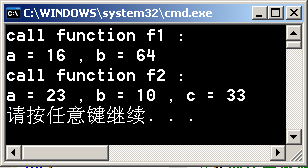 // main 函数可以访问a, b, c
// main 函数可以访问a, b
3.6.2 标识符作用域
3.6.2  标识符作用域
5．全局变量和局部变量
具有文件作用域的变量称为全局变量；具有函数作用域
   或块作用域的变量称为局部变量
 全局变量声明时默认初始值为0
 当局部量与全局量同名，在块内屏蔽全局量
 为了在块内访问全局量，可以用域运算符 " :: "
3.6.2 标识符作用域
3.6.2  标识符作用域
5．全局变量和局部变量
// 在函数体内访问全局变量
#include<iostream>
using namespace std ;
int x ;
int main()
{ int x = 256 ;
   cout << "global variable x = " << ::x <<endl ;
   cout << "local variable x = " << x << endl ;
}
3.6.2 标识符作用域
3.6.2  标识符作用域
5．全局变量和局部变量
// 在函数体内访问全局变量
#include<iostream>
using namespace std ;
int x ;
int main()
{ int x = 256 ;
   cout << "global variable x = " << ::x <<endl ;
   cout << "local variable x = " << x << endl ;
}
访问全局量
3.6.2 标识符作用域
3.6.2  标识符作用域
5．全局变量和局部变量
// 在函数体内访问全局变量
#include<iostream>
using namespace std ;
int x ;
int main()
{ int x = 256 ;
   cout << "global variable x = " << ::x <<endl ;
   cout << "local variable x = " << x << endl ;
}
访问局部量
3.6.2 标识符作用域
3.6.2  标识符作用域
5．全局变量和局部变量
// 在函数体内访问全局变量
#include<iostream>
using namespace std ;
int x ;
int main()
{ int x = 256 ;
   cout << "global variable x = " << ::x <<endl ;
   cout << "local variable x = " << x << endl ;
}
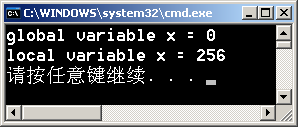 3.7 多文件程序结构
一个C++程序称为一个工程（.dsp）
 一个工程由一个或多个文件组成
 一个文件可以包含多个函数定义，但一个函数的定义必须
   完整地存在于一个文件中
 一个文件可以被多个应用程序共享
头文件
A
头文件
B
头文件
C
实现文件
A.cpp
实现文件
B .cpp
实现文件
C .cpp
主   文   件 M.cpp
3.7.1 多文件结构
3.7.1  多文件结构
一个好的软件系统应当分解为各种同构逻辑文件
myArea.h
myCircle.cpp
myRect.cpp
myMain.cpp
3.7.1 多文件结构
例3-27  计算圆面积和矩形面积
myArea.h
double circle( double radius ) ;
double rect( double width, double length ) ;
myCircle.cpp
const double pi = 3.14 ;
double circle ( double radius )
{ return pi * radius * radius ; }
myRect.cpp
double rect ( double with, double length )
{ return with * length ; }
3.7.1 多文件结构
例3-27  计算圆面积和矩形面积
myMain.cpp
#include<iostream>
using namespace std ;
#include "myArea.h"
int main()
{ double width, length ;
     cout << "Please enter two numbers:\n" ;
     cin >> width >> length ;
     cout << "Area of recttangle is: " << rect( width, length ) << endl ;
     double radius ;
     cout << "Please enter a radius:\n" ;
     cin >> radius ;
     cout << "Area of circle is: " << circle( radius ) << endl ;
}
3.7.1 多文件结构
例3-27  计算圆面积和矩形面积
3.7.1 多文件结构
例3-27  计算圆面积和矩形面积
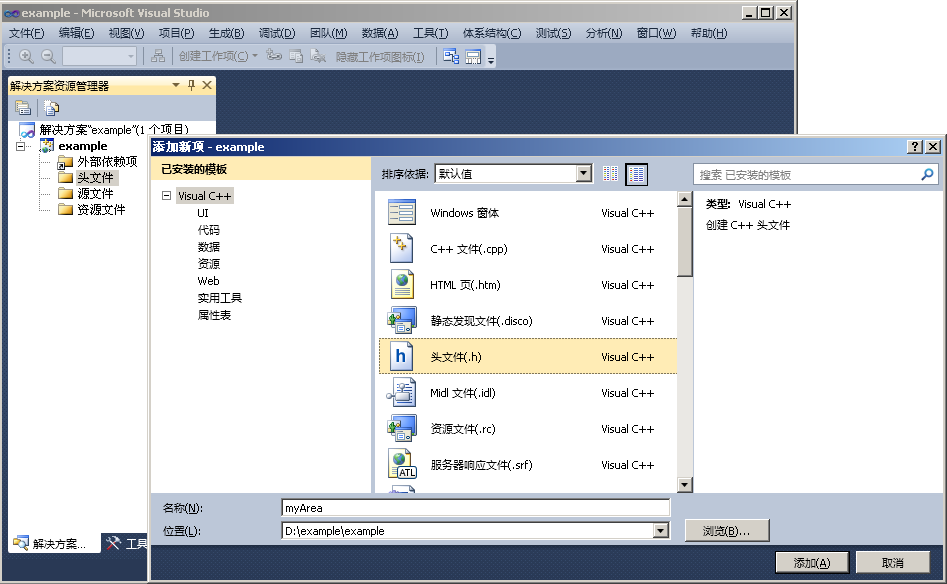 添加头文件
3.7.1 多文件结构
例3-27  计算圆面积和矩形面积
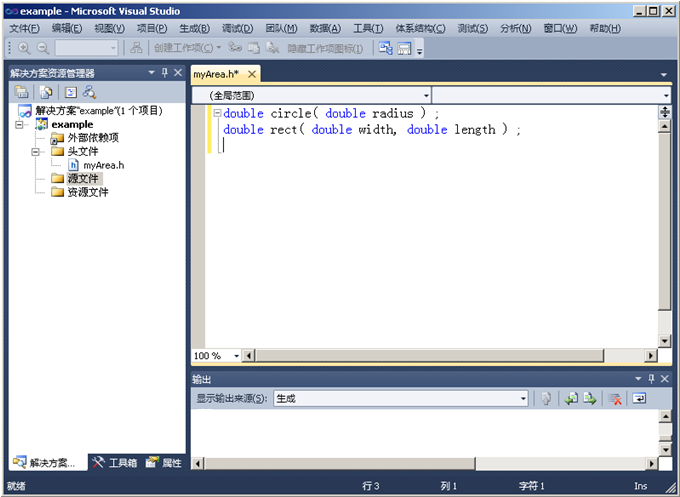 输入代码
3.7.1 多文件结构
例3-27  计算圆面积和矩形面积
添加源文件
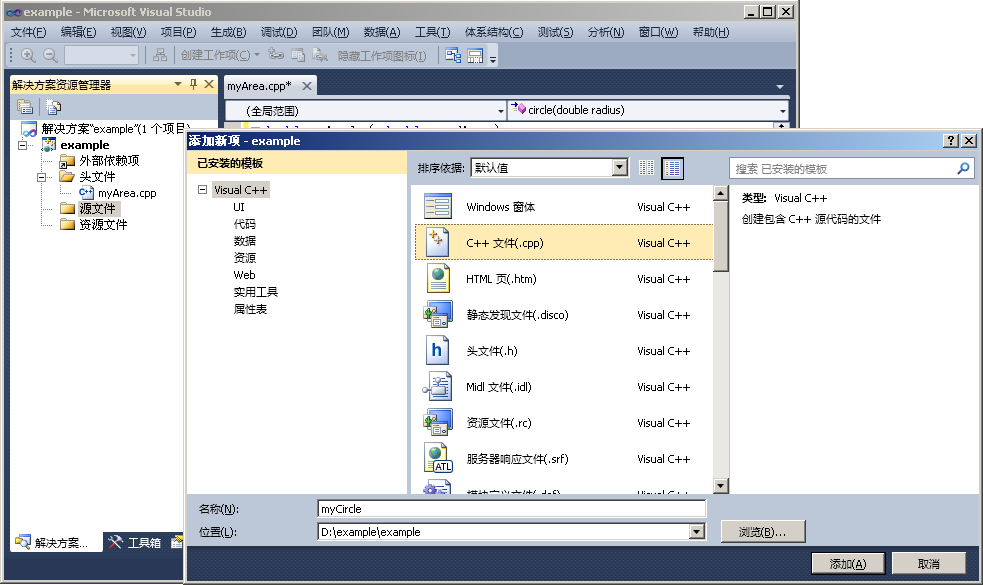 3.7.1 多文件结构
例3-27  计算圆面积和矩形面积
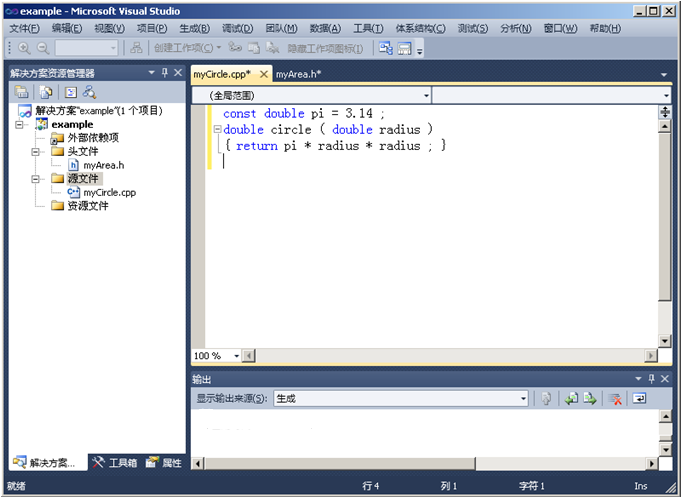 输入代码
3.7.1 多文件结构
例3-27  计算圆面积和矩形面积
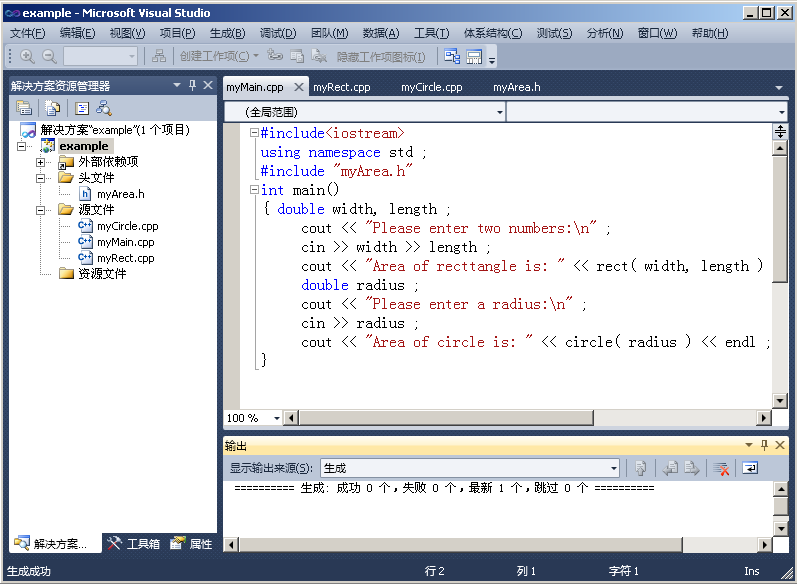 完整项目文件
符号表
源程序
目标程序
词法分析
语法分析
代码生成
预处理器
错误信息
错误处理程序
3.7.2 预处理指令
3.7.2  预处理指令
C++编译器工作过程
预处理器        改善程序的组织和管理
预处理指令    所有编译指令以 # 开头，每条指令单独占一行
3.7.2 预处理指令
3.7.2  预处理指令
1．文件包含
include指令在编译之前把指定文件包含到该命令所在位置
系统头文件
形式为：
# include  <文件名>
或	# include  "文件名 "
3.7.2 预处理指令
3.7.2  预处理指令
1．文件包含
include指令在编译之前把指定文件包含到该命令所在位置
形式为：
自定义头文件
# include  <文件名>
或	# include  "文件名 "
3.7.2 预处理指令
3.7.2  预处理指令
2．条件编译
形式1
# if  常量表达式
程序段
# endif
形式3
# if  常量表达式1
程序段1 
# elif  常量表达式2
程序段2
…
# elif  常量表达式n
程序段n
# else
程序段n+1
# endif
形式2
# if  常量表达式
程序段1
# else
程序段2
# endif
3.7.2 预处理指令
3.7.2  预处理指令
3．宏定义指令
用指定正文替换程序中出现的标识符 
形式		#define  标识符  文本
文本可以使用换 行符\
3.7.2 预处理指令
C语言的宏替换直接做文本替换，没有类型检查。C++也支持。
#include<iostream>
using namespace std ;
//不带参数宏替换。在程序正文中，用3.1415926代替PI
#define PI  3.1415926
//带参数宏替换。在程序正文中，PI*r*r代替area(x)，r是参数
#define area(r)  PI*r*r   
int main()
{ double x, s;
  x=3.6;
  s=area(x);
  cout<<"s="<<s<<endl;
}
3.7.2 预处理指令
C语言的宏替换直接做文本替换，没有类型检查。C++也支持。
#include<iostream>
using namespace std ;
//不带参数宏替换。在程序正文中，用3.1415926代替PI
#define PI  3.1415926
//带参数宏替换。在程序正文中，PI*r*r代替area(x)，r是参数
#define area(r)  PI*r*r   
int main()
{ double x, s;
  x=3.6;
  s=area(x);
  cout<<"s="<<s<<endl;
}
//不带参数的宏替换，在C++中使用常量定义：
const double PI=3.1415926;
//带参数宏替换，C++使用内联函数：
inline double area(double r) {return PI*r*r;}
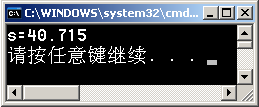 3.7.2 预处理指令
3.7.2  预处理指令
3．宏定义指令
用指定正文替换程序中出现的标识符 
形式		#define  标识符  文本
#define 的一个有效应用是在条件编译指令中，避免程序中多次用include指令包含这个头文件，出现重定义的错误
3.7.2 预处理指令
3.7.2  预处理指令
3．宏定义指令
// calculate
 #ifndef CALCULATE_H         // 若CALCULATE_H未定义，执行下一宏指令
    #define CALCULATE_H      // 用后续3行正文代替CALCULATE_H
    double circle(double radius)
    {   const double pi = 3.14159 ;
	    return pi * radius * radius;
    }
#endif
3.7.2 预处理指令
3.7.2  预处理指令
3．宏定义指令
// calculate
#ifndef CALCULATE_H	    // 若CALCULATE_H未定义，执行下一宏指令
    #define CALCULATE_H      // 用后续3行正文代替CALCULATE_H
    double circle(double radius)
	{   const double pi = 3.14159 ;
	    return pi * radius * radius;
	}
#endif
3.8  命名空间
命名空间是类、函数、对象、类型和其他名字的集合。
 命名空间令软件组件之间不会产生命名冲突。
 std是C++的标准名空间，包含了标准头文件中各种名字的声明。
3.8.1  标准名空间
C++标准头文件没有扩展名。
	iostream  iomanip  limit  fstream  string  typeinfo  stdexcept
 使用标准类库的组件时，需要指定名空间。 
 C++标准名空间  std
3.8.1  标准名空间
使用标准名空间
//方法一：
#include<iostream>	
using namespace std;	
int main()
{ int a, b;
  cin>>a;	
  cin>>b;			
  cout<<"a+b="<<a+b<<'\n'; 	
}
3.8.1  标准名空间
使用标准名空间
//方法一：
#include<iostream>		
using namespace std;		
int main()
{ int a, b;
  cin>>a;			
  cin>>b;			
  cout<<"a+b="<<a+b<<'\n'; 	
}
//包含头文件
3.8.1  标准名空间
使用标准名空间
//方法一：
#include<iostream>		
using namespace std;		
int main()
{ int a, b;
  cin>>a;			
  cin>>b;			
  cout<<"a+b="<<a+b<<'\n'; 	
}
//包含头文件
//使用标准名空间std
3.8.1  标准名空间
使用标准名空间
//方法一：
#include<iostream>		
using namespace std;		
int main()
{ int a, b;
  cin>>a;			
  cin>>b;			
  cout<<"a+b="<<a+b<<'\n'; 	
}
//包含头文件
//使用标准名空间std
//使用std的元素cin
3.8.1  标准名空间
使用标准名空间
//方法一：
#include<iostream>		
using namespace std;		
int main()
{ int a, b;
  cin>>a;			
  cin>>b;			
  cout<<"a+b="<<a+b<<'\n'; 	
}
//包含头文件
//使用标准名空间std
//使用std的元素cin
//使用std的元素cout
3.8.1  标准名空间
使用标准名空间
//方法一：
#include<iostream>		
using namespace std;		
int main()
{ int a, b;
  cin>>a;			
  cin>>b;			
  cout<<"a+b="<<a+b<<'\n'; 	
}
//包含头文件
//指定使用名空间std
//使用std的元素cin
//使用std的元素cin
//使用std的元素cout
3.8.1  标准名空间
使用标准名空间
//方法二：
#include<iostream>
using std::cin; 
using std::cout;
int main()
{ int a, b;
  cin>>a;	
  cin>>b;	
  cout<<"a+b="<<a+b<<'\n'; 
}
3.8.1  标准名空间
使用标准名空间
//方法二：
#include<iostream>
using std::cin; 
using std::cout;
int main()
{ int a, b;
  cin>>a;	
  cin>>b;	
  cout<<"a+b="<<a+b<<'\n'; 
}
//指定使用std的元素cin
3.8.1  标准名空间
使用标准名空间
//方法二：
#include<iostream>
using std::cin; 
using std::cout;
int main()
{ int a, b;
  cin>>a;	
  cin>>b;	
  cout<<"a+b="<<a+b<<'\n'; 
}
//指定使用std的元素cin
//指定使用std的元素cout
3.8.1  标准名空间
使用标准名空间
//方法二：
#include<iostream>
using std::cin; 
using std::cout;
int main()
{ int a, b;
  cin>>a;	
  cin>>b;	
  cout<<"a+b="<<a+b<<'\n'; 
}
//指定使用std的元素cin
//指定使用std的元素cout
//使用std的元素cin
3.8.1  标准名空间
使用标准名空间
//方法二：
#include<iostream>
using std::cin; 
using std::cout;
int main()
{ int a, b;
  cin>>a;	
  cin>>b;	
  cout<<"a+b="<<a+b<<'\n'; 
}
//指定使用std的元素cin
//指定使用std的元素cout
//使用std的元素cin
//使用std的元素cout
3.8.1  标准名空间
使用标准名空间
//方法二：
#include<iostream>
using std::cin; 
using std::cout;
int main()
{ int a, b;
  cin>>a;	
  cin>>b;	
  cout<<"a+b="<<a+b<<'\n'; 
}
//指定使用std的元素cin
//指定使用std的元素cout
//使用std的元素cin
//使用std的元素cout
3.8.1  标准名空间
使用标准名空间
//方法三：
#include<iostream>
int main()
{ int a, b;
  std::cin>>a;
  std::cin>>b;
  std::cout<<"a+b="<<a+b<<'\n'; 
}
3.8.1  标准名空间
使用标准名空间
//方法三：
#include<iostream>
int main()
{ int a, b;
  std::cin>>a;
  std::cin>>b;
  std::cout<<"a+b="<<a+b<<'\n'; 
}
//指定使用std的元素cin
3.8.1  标准名空间
使用标准名空间
//方法三：
#include<iostream>
int main()
{ int a, b;
  std::cin>>a;
  std::cin>>b;
  std::cout<<"a+b="<<a+b<<'\n'; 
}
//指定使用std的元素cin
//指定使用std的元素cout
3.8.1  标准名空间
使用标准名空间
//方法三：
#include<iostream>
int main()
{ int a, b;
  std::cin>>a;
  std::cin>>b;
  std::cout<<"a+b="<<a+b<<'\n'; 
}
//指定使用std的元素cin
//指定使用std的元素cout
3.8.2  定义名空间
定义命名空间语法：
namespace <标识符>
{ <语句序列> }
namespace A
 { void f();
   void g();
 }
namespace B
 { void h();
   namespace C	  //嵌套命名空间
    { void i();
    }
 }
namespace A	  //为namespace A追加说明
 { void j();
 }
3.8.3  使用名空间
使用命名空间语法：
	using namespace  名空间 ；
或
	using 名空间::元素 ；
调用命名空间
函数A::f()
//例3-28  演示命名空间的使用 
#include<iostream>
using namespace std;
namespace A
{ void f()
   { cout << "f() : from namespace A\n"; }
  void g()
   { cout << "g() : from namespace A\n" ; }
  namespace B
   { void f()
      { cout << "f() : from namespace B\n" ; }
         namespace C
          { void f()
             { cout << "f() : from namespace C\n" ; 
             }
          }
    }
}
void g()
{ cout << "g() : from global namespace“
           << endl ;
}
调用非命名空间
函数g()
使用命名空间A
int main()
{ g() ;
  using namespace A;
  f() ;
  B::f() ;
  B::C::f() ;
  A::g() ;
}
调用函数A::B::f()
调用函数A::B::C::f()
调用函数A::g()
这些中断语句
只应该出现在程序调试过程
3.9  终止程序执行
1．abort函数
函数原型：void abort ( void ) ;
功能：中断程序的执行，返回C++系统。在stdlib声明。
2．assert函数
函数原型：void assert ( int expression ) ;
功能：若expression的值为false，中断程序的执行，显示中断执行所在文件和程序行，返回C++系统。在assert声明。
3．exit函数
函数原型：void exit ( int status ) ;
功能：中断程序的执行，返回退出代码，回到C++系统。在stdlib声明。
其中退出代码status是整型常量，返回操作系统，C++看不到exit的返回值。
小结
函数的作用是程序的功能划分和代码重用。
 函数的参数是函数与外部通信的接口。形式参数与实际参数有三种传递方式：
   传值参数、指针参数和引用参数。
 return语句可以通过匿名对象使函数返回一个表达式的值。
 内联函数是为减少调用开销的小程序。重载函数是名字相同，实现版本不同的
   函数。
 函数可以用语句或表达式调用。已经定义的函数可以互相调用，可以递归
  调用。main函数是程序的启动函数。
 调用一个函数需要的信息包括：函数地址和对应的实际参数。
 C++程序可以由多个程序文件构成。
 标识符有特定的存储特性和作用域。一个结构性好的程序，应该遵循最
   低权限访问的原则，尽量不要使用全局变量。
规则与建议
C++程序通常分为两类文件：
      头文件（.h）——保存程序的声明（declaretion）；
      定义文件（.cpp）——保存程序的实现。
规则与建议
1、头文件的结构
      （1）版本说明
      （2）预处理块
      （3）函数和类结构说明

【规则1-1】用#include<filename>引用标准库头文件。编译器将从标准库目录开始搜索。
【规则1-2】用#include”filename.h”引用非标准的头文件。编译器将从用户的工作目录开始搜索。
【规则1-3】头文件中只存放“声明”，不存放“定义”
【规则1-4】为防止头文件的定义内容被重复引用，使用 ifndef/define/endif 结构产生预处理块。
【规则1-5】不提倡使用全局变量，尽量不要在头文件中出现如
	extern int value;
这样的说明。
尽量不要在头文件中include
规则与建议
2、定义文件的结构
      （1）版本说明、功能说明
      （2）对头文件的引用
      （3）程序的实现体，包括数据和代码
规则与建议
3、代码书写
代码书写的良好风格，是阅读、调试程序的基础
【规则2-1】用空行分隔逻辑块。如类、函数、语句功能块。
【规则2-2】一行代码只做一件事情。便于阅读和跟踪。
【规则2-3】一行代码不超过80个字符，便于打印。
【建议2-3】尽量在变量说明的同时初始化。
【规则2-4】程序分界符大括号“{”与匹配的反括号“}”独占一行，并且位于同一列对齐。括号对{ }中的语句按逻辑以缩进格式书写。
【规则2-5】注释准确简洁易懂。注释放在代码的上方或右方。
【规则2-6】修改代码的同时修改注释。
规则与建议
4、函数设计
【建议4-1】函数功能要单一，不要设计多用途的函数。
【建议4-2】函数体规模要小，尽量控制在50行代码之内。
【建议4-3】函数原型书写形式参数名可以增加可读性。
【规则4-4】对不需要修改的指针参数和引用参数用const约束。
【规则4-5】默认参数只能从后向前挨个设置。
【规则4-6】不要使用参数传递的隐式类型转换处理数据。
【规则4-7】函数类型和函数返回类型是两个不同的概念。
【建议4-8】求值算术函数使用传值参数，用return返回计算值。
【建议4-9】功能性函数用return返回错误信息。
【规则4-10】名字相同，参数不同（包括类型、顺序不同）的函数才是重载函数。仅仅返回值类型不同则错误。
【建议4-11】尽量用内联函数取代宏代码，提高程序执行效率。
规则与建议
5、程序效率
      程序的时间效率是指运行速度；
      空间效率是指程序占用内存或外存的状况；
      全局效率是指站在整个系统的角度上考虑的效率；
      局部效率是指站在模块或函数的角度上考虑的效率。
【规则5-1】在满足正确性、可靠性、健壮性及可读性等程序质量的因素下，设法提高程序的效率。
【规则5-2】以提高全局效率为主，提供局部效率为辅。
【规则5-3】找出限制效率的“瓶颈”。
【规则5-4】先优化数据结构和算法，再优化代码。
【规则5-5】在时间优化和空间优化上做出平衡。
规则与建议
6、一些有益的建议
【建议6-1】当心视觉上不易分辨的操作符书写错误。例如：
	== 和 =		|| 	&&		<=	  >=	
【建议6-2】变量（指针、数组）被创建后及时初始化，防止把未初始化的变量作为右值使用。
【建议6-3】当心变量初值、默认值错误，或精度不够。
【建议6-4】当心数据类型转换发生错误，尽量使用显式类型转换。
【建议6-5】当心变量发生上溢、下溢，以及数组下标越界。
【建议6-6】当心忘记编写错误处理程序，或者错误处理程序本身有误。
【建议6-7】当心文件I/O有错误。
【建议6-8】避免编写技巧性很高的代码。
【建议6-9】不要设计面面俱到、非常灵活的数据结构。
【建议6-10】重用高质量的代码；重写质量差的代码（不要修补）。
【建议6-11】尽量使用标准库函数，不要“发明”已经存在的库函数。